Reviewing Artists14th century
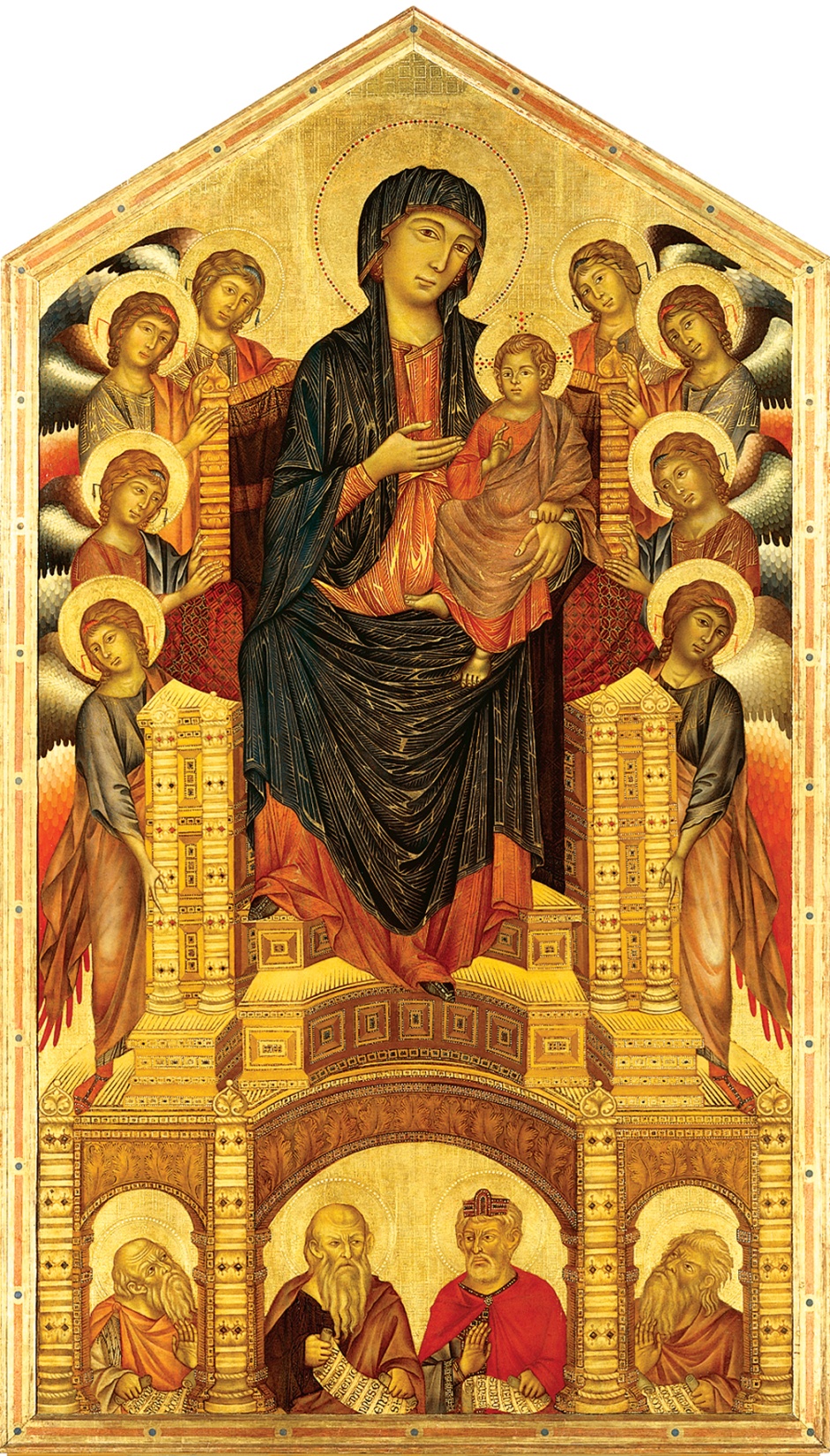 Cimabue
Madonna Entrhoned with Angels and Prophets
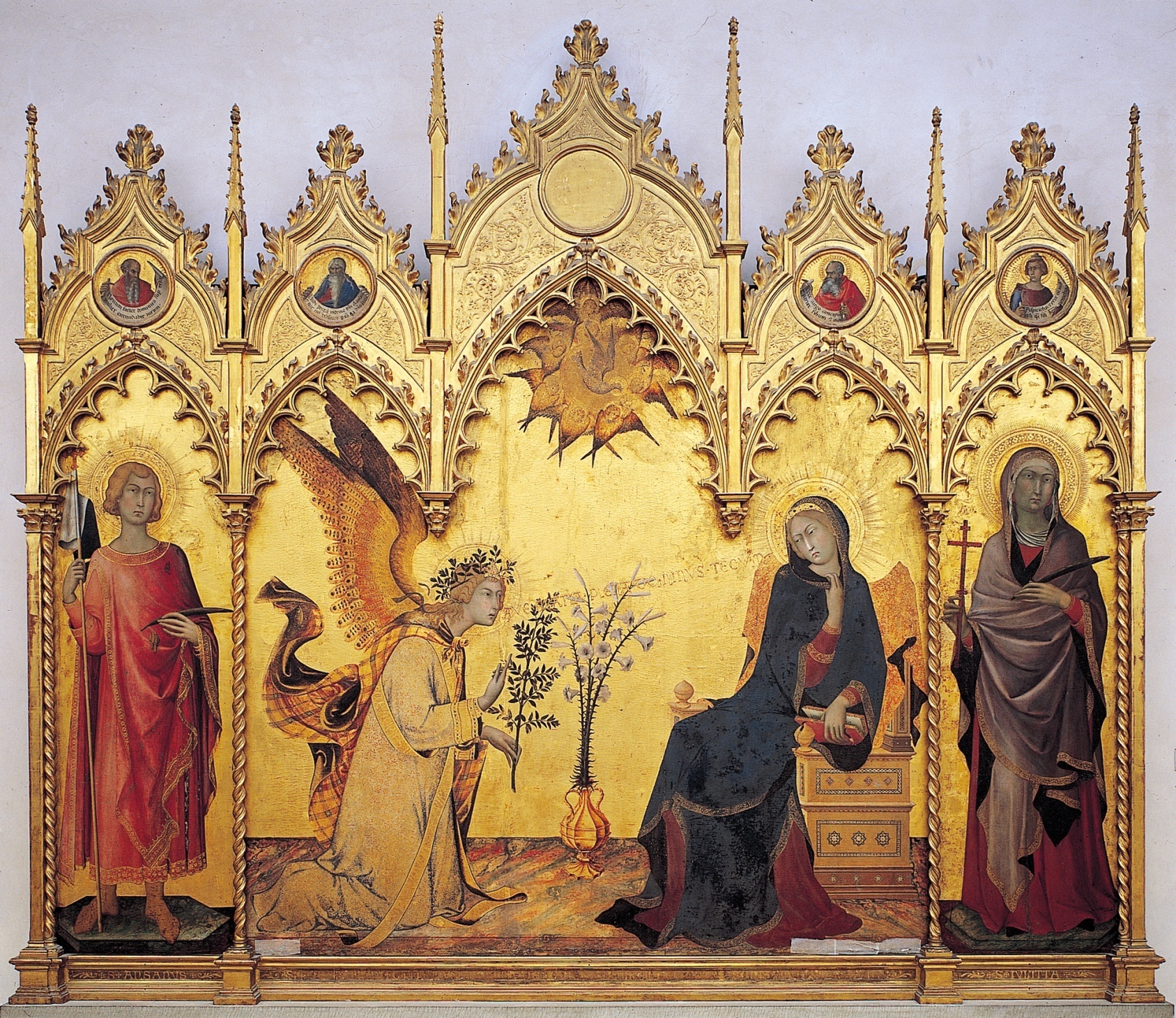 Martini
Annunciation
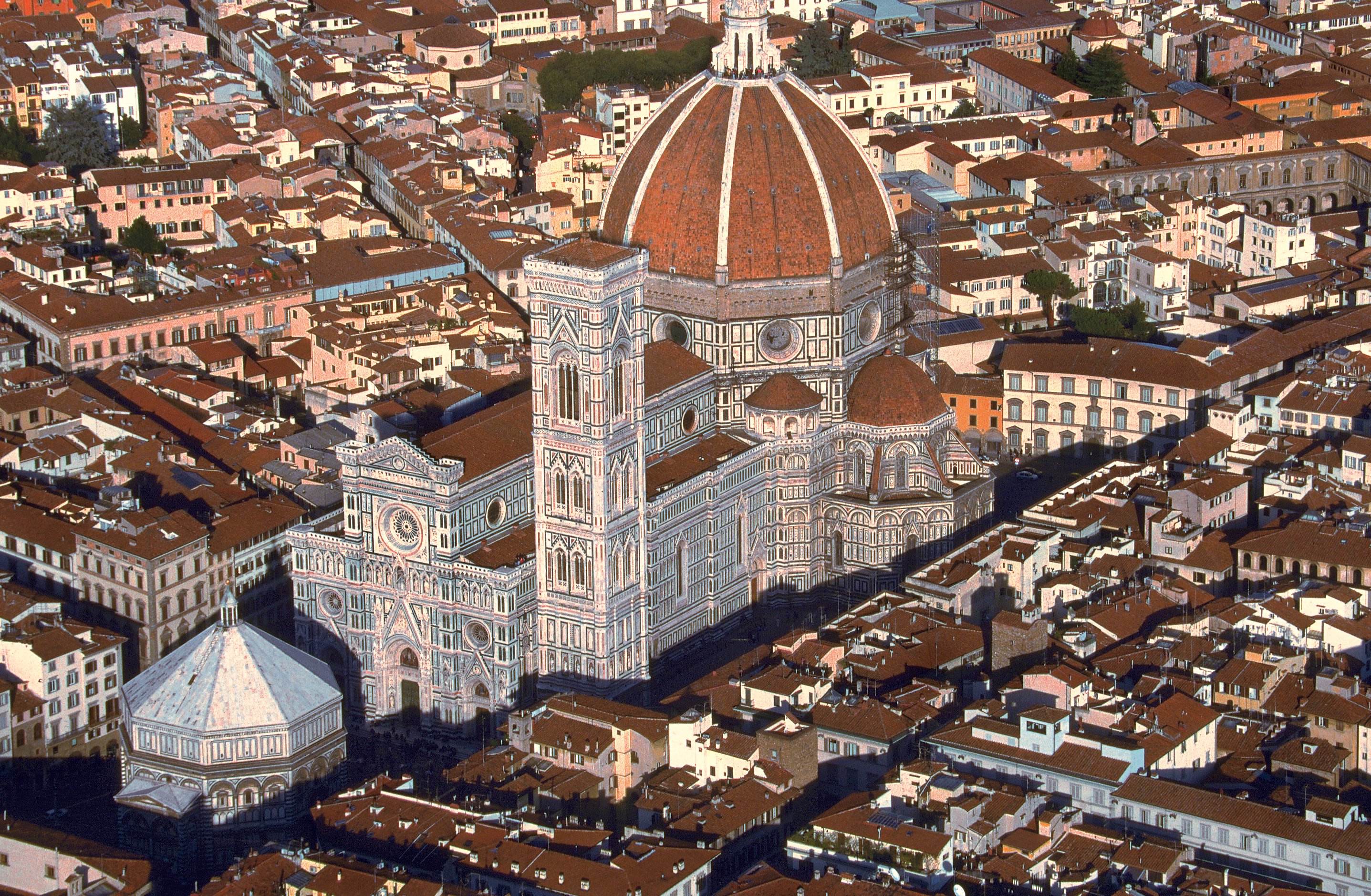 Cambio
Florence Cathedral
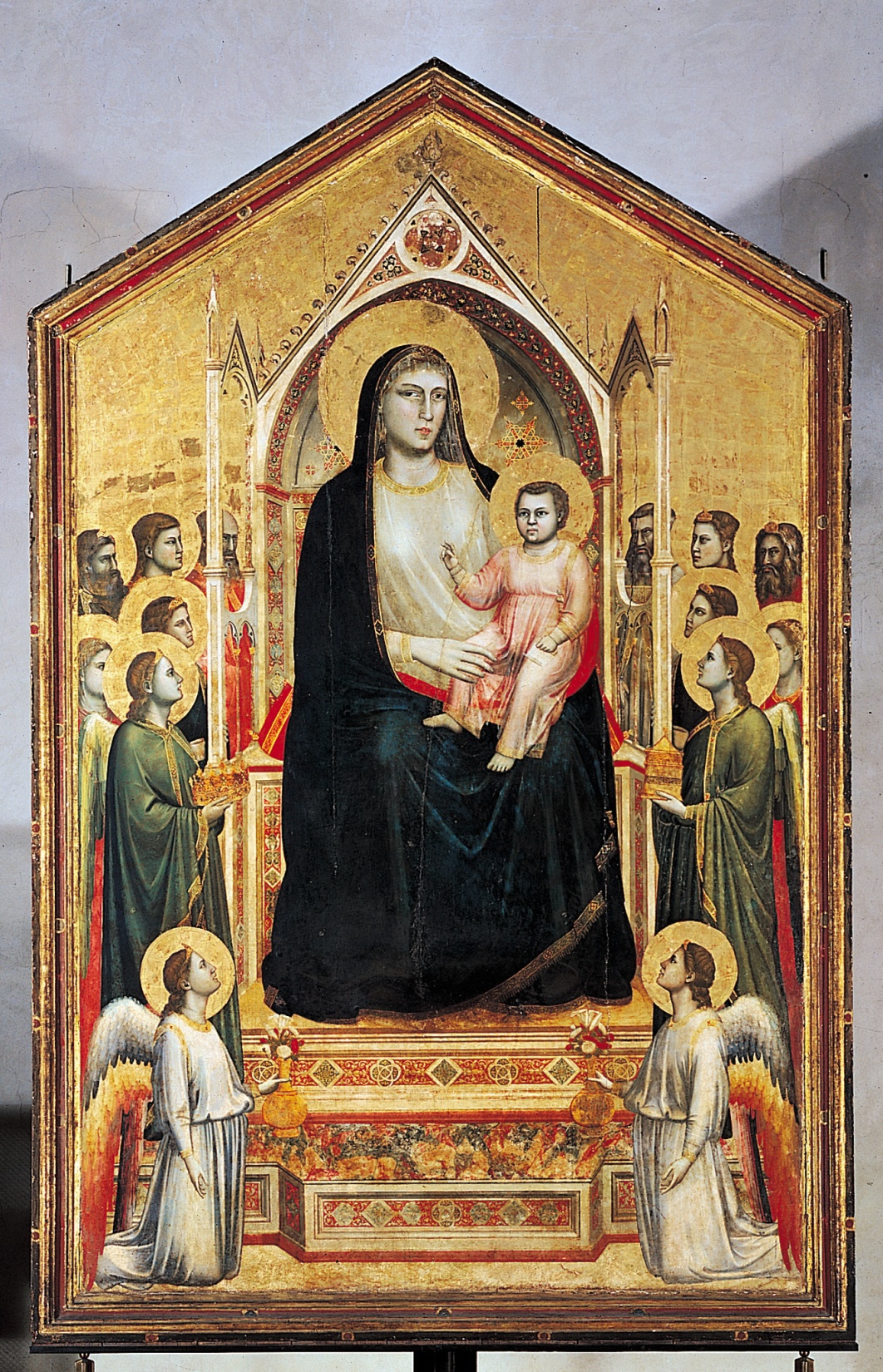 Giotto
Madonna Entrhoned with Angels
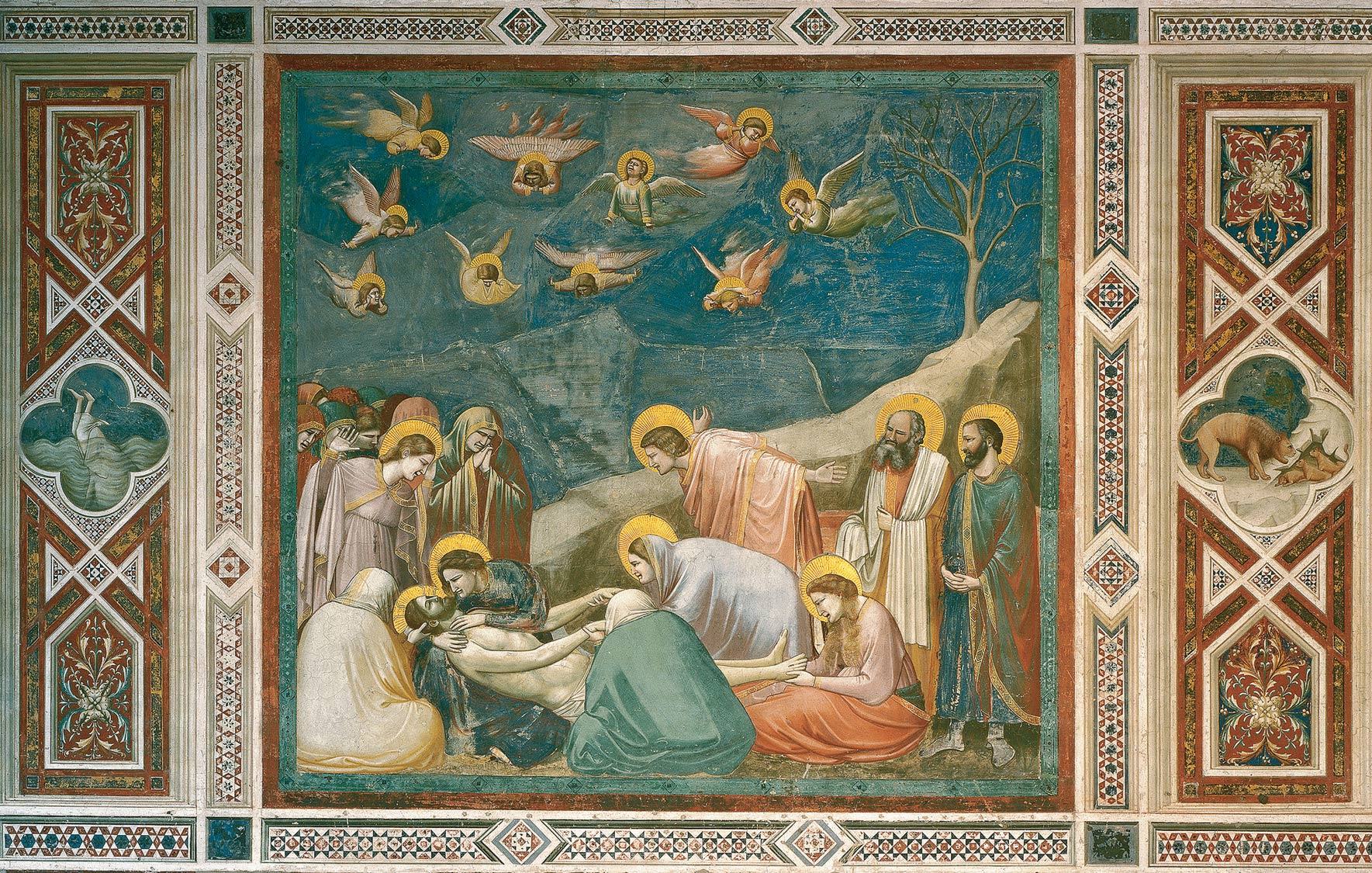 Giotto
Lamentation
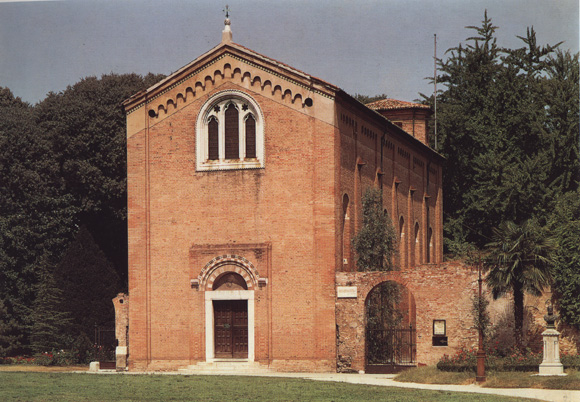 Giotto
Arena Chapel
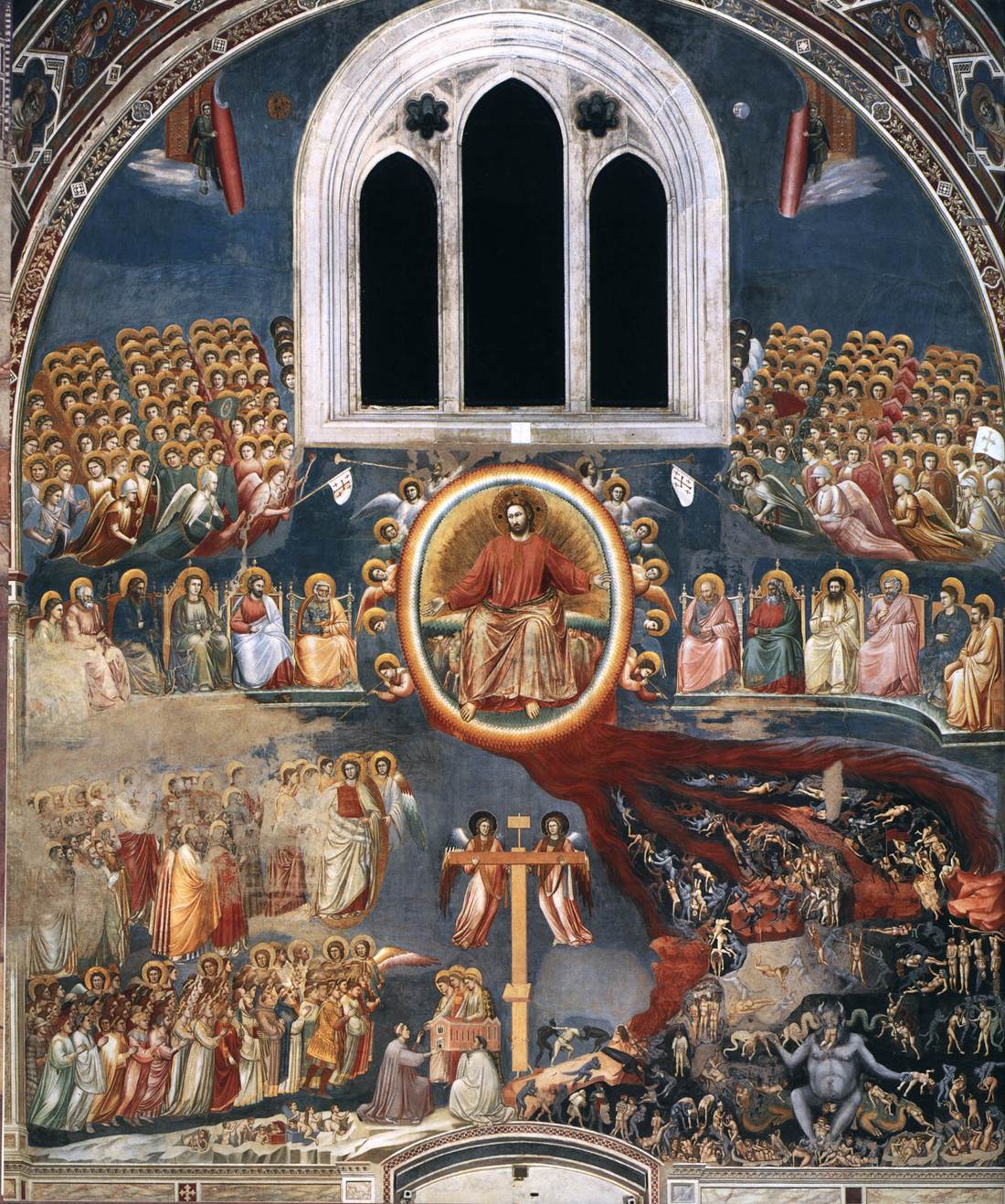 Giotto
Last
Judgment
Reviewing Artists!15th century
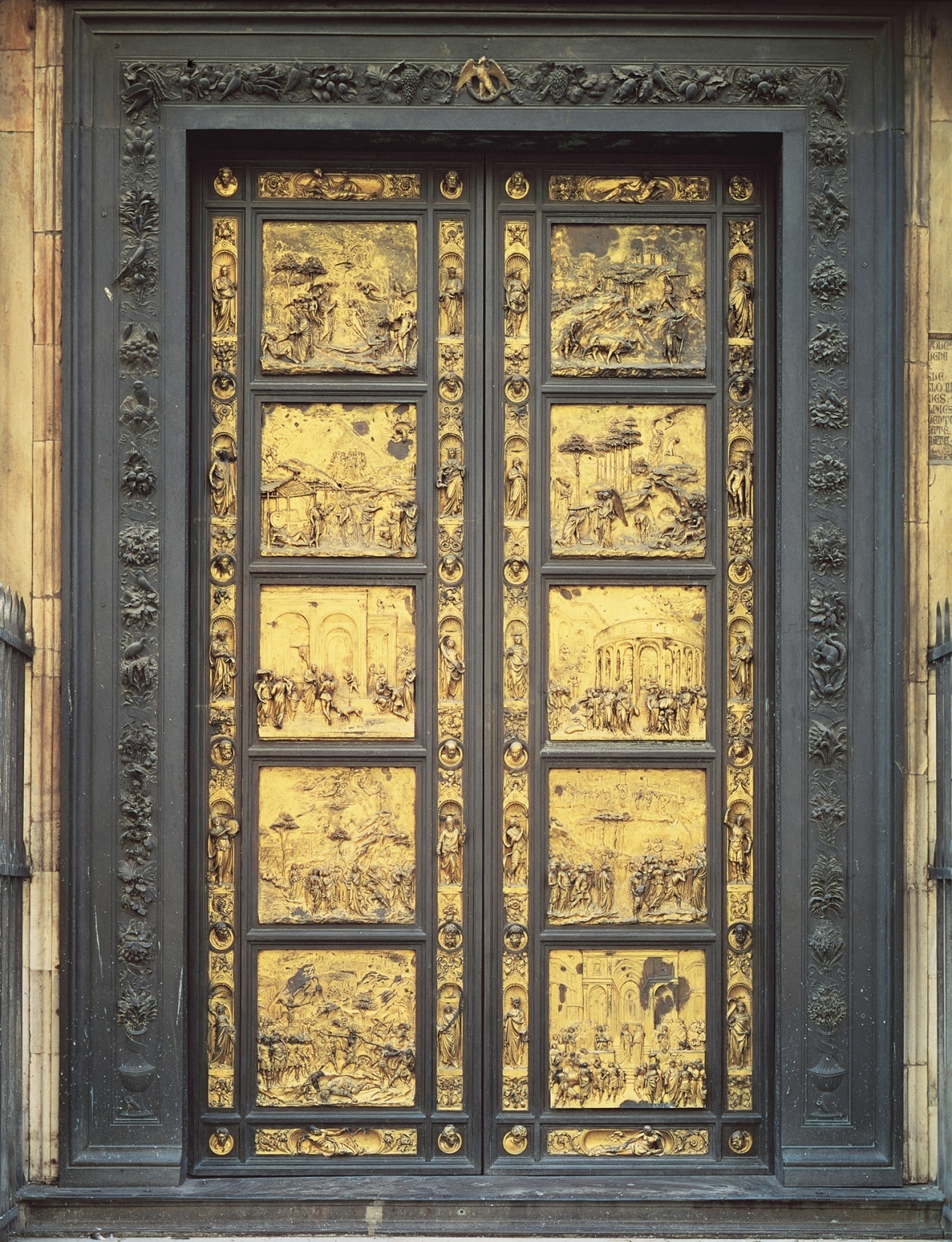 Ghiberti
Gates of Paradise
Brunelleschi
Dome of the Florence Cathedral
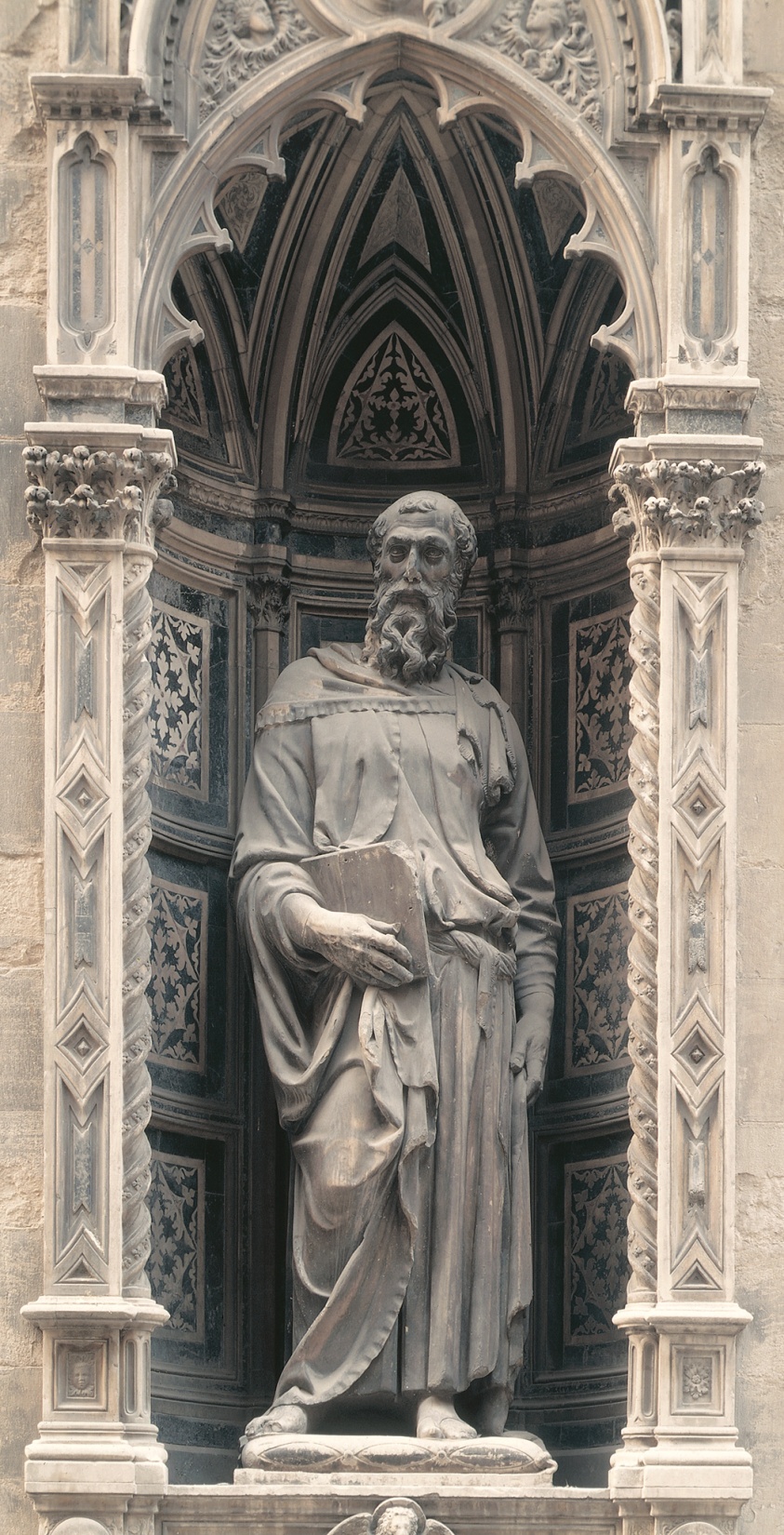 Donatello
St. Mark
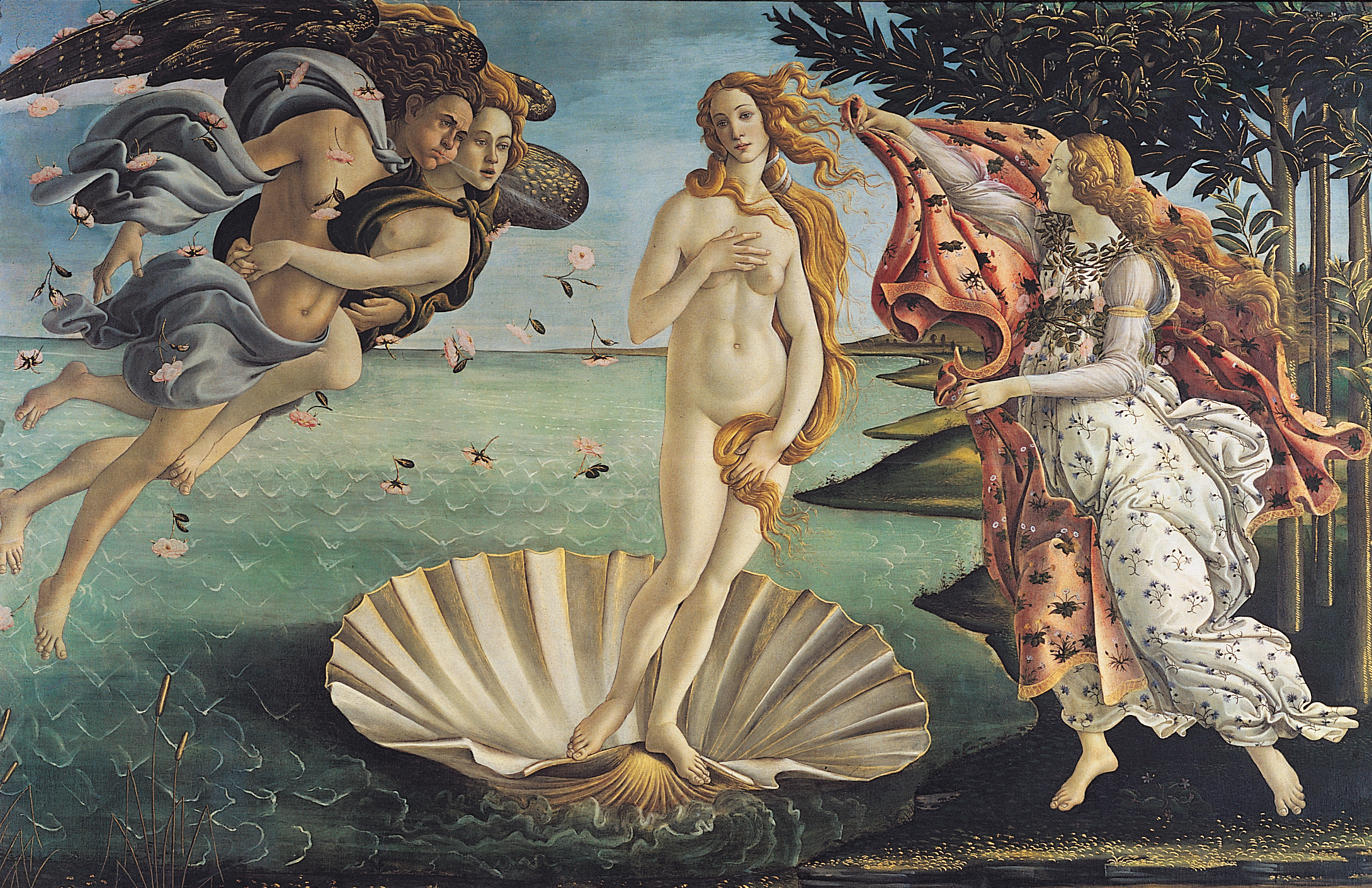 Botticelli
Birth of Venus
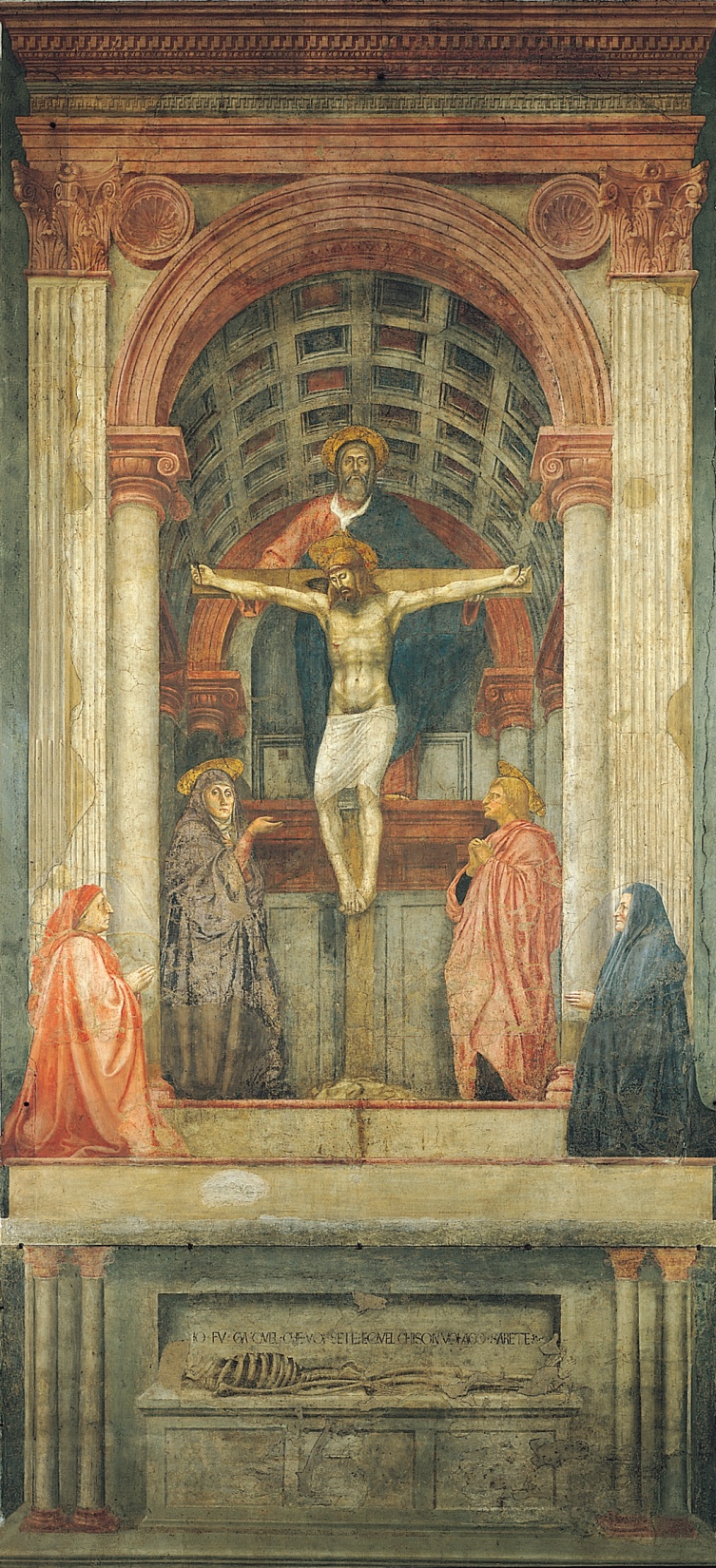 Masaccio
Holy Trinity
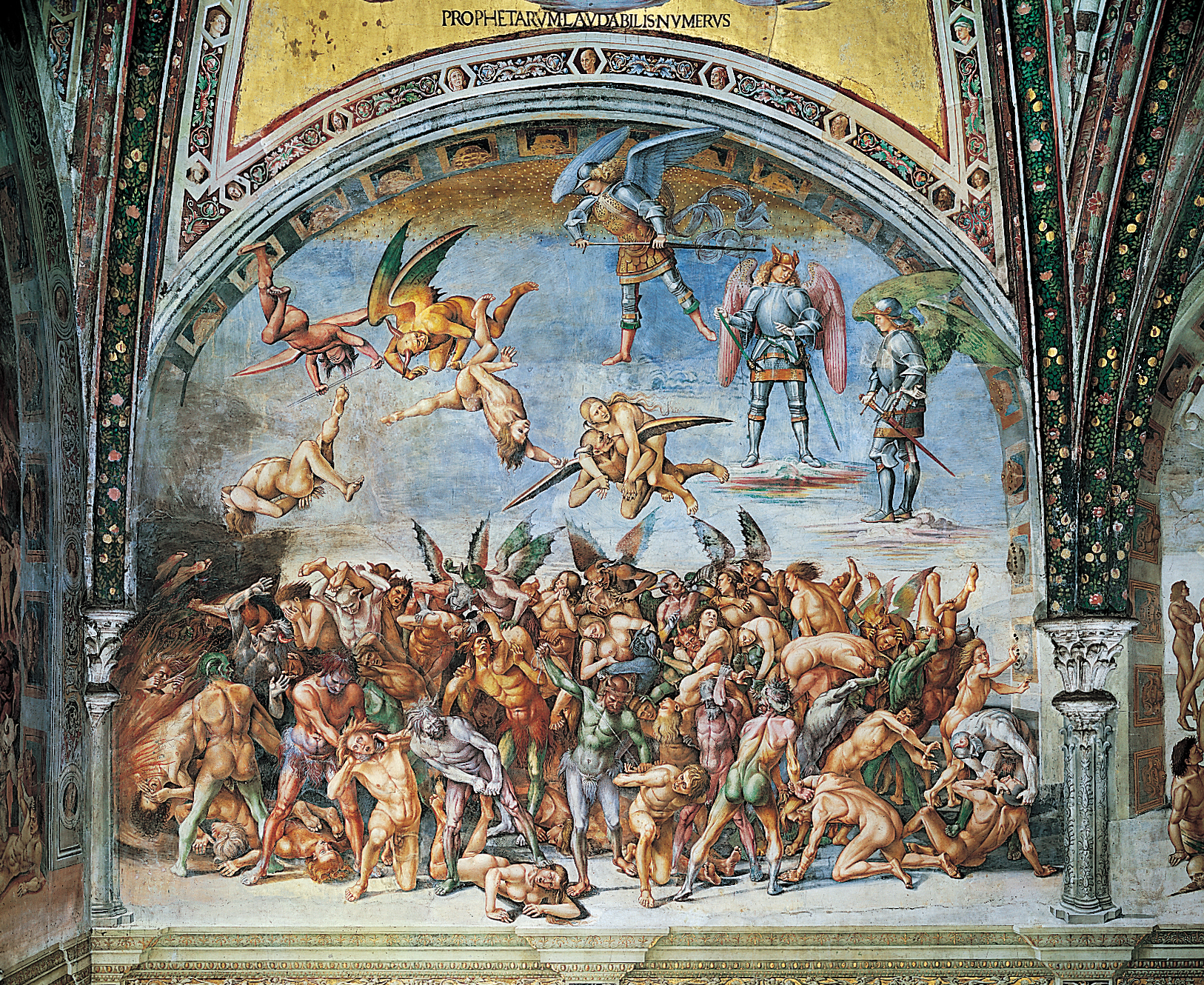 Signorelli
Damned Cast into Hell
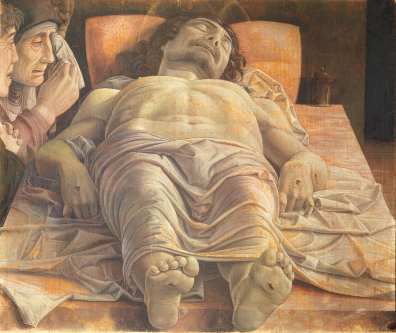 Mantegna
Dead Christ
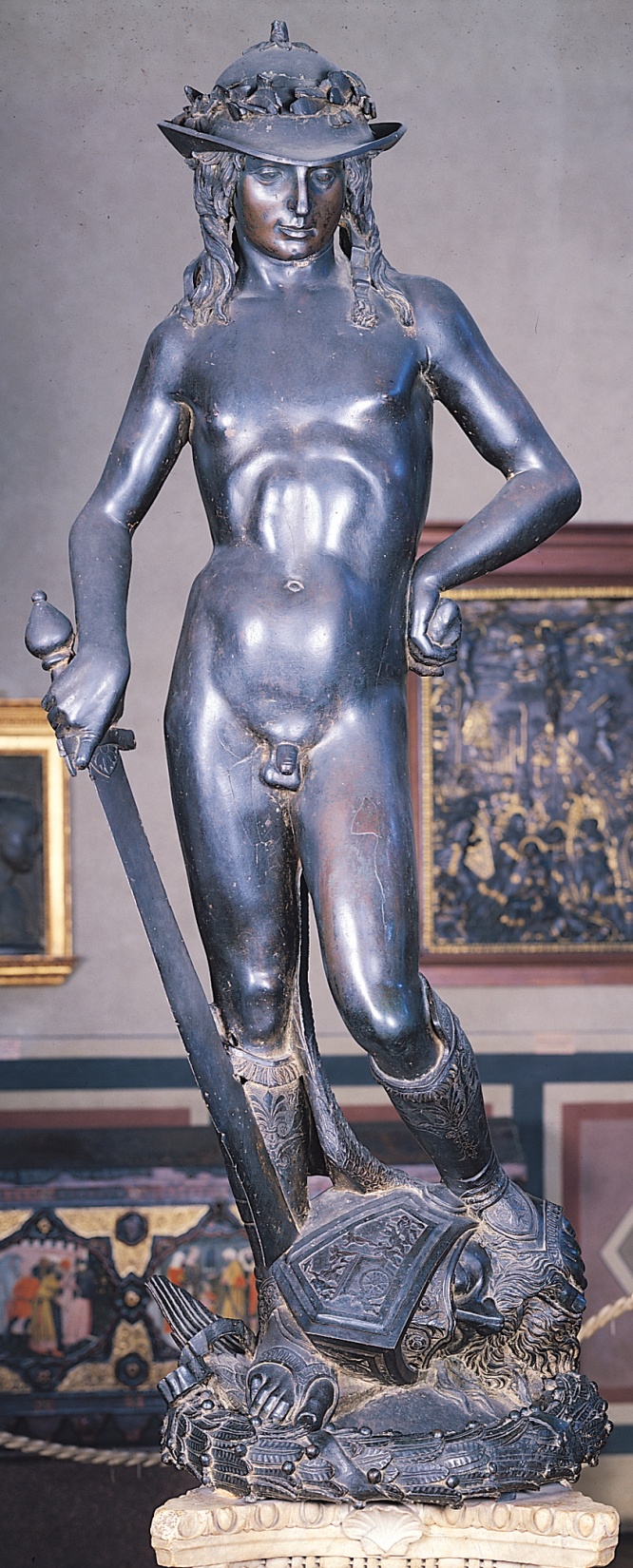 Donatello
David
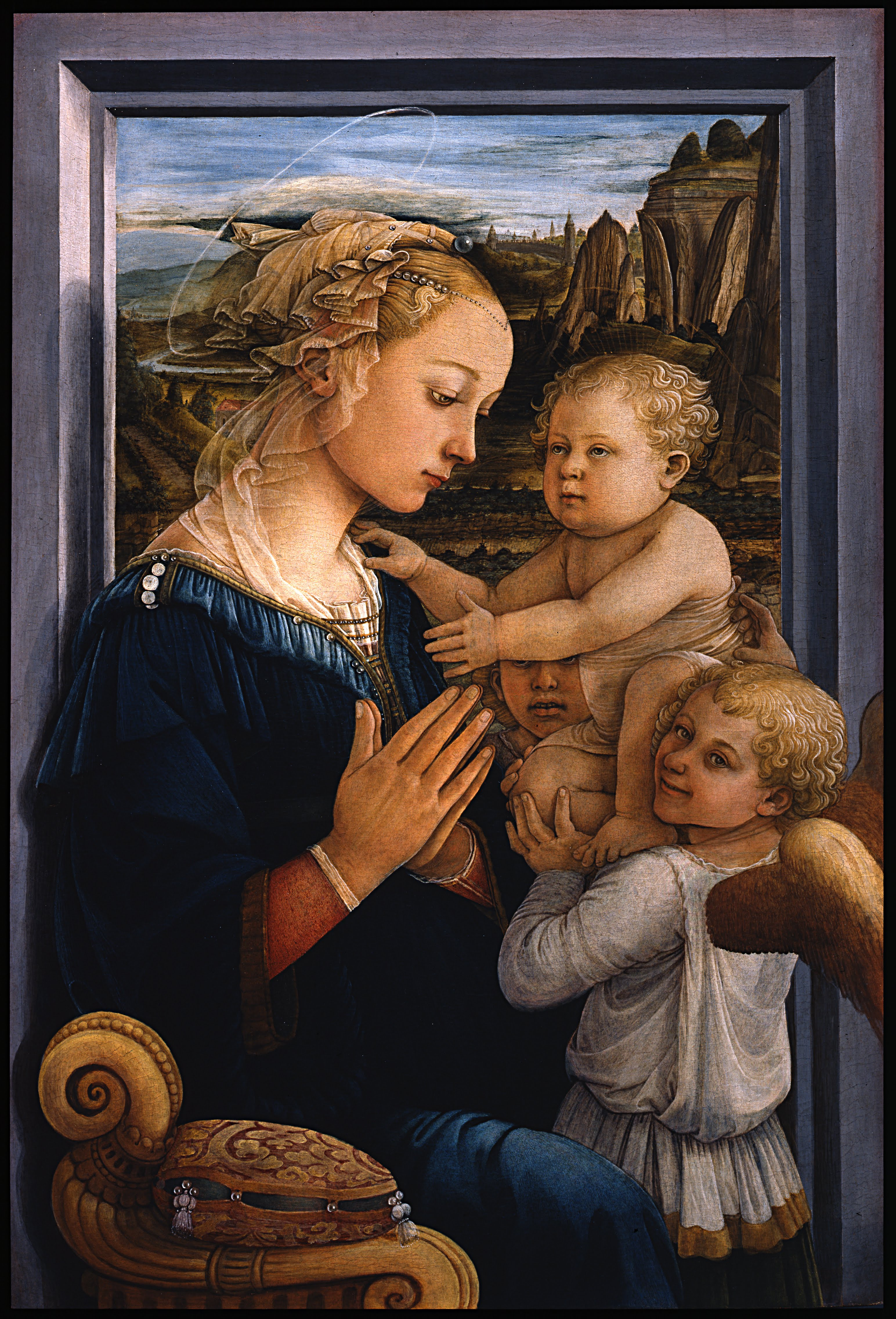 Lippi
Madonna and Child with Two Angels
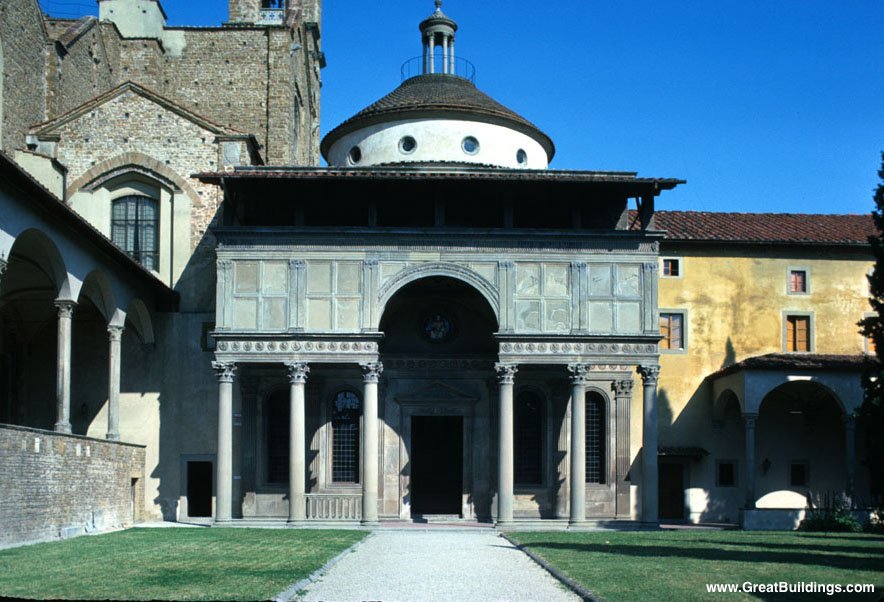 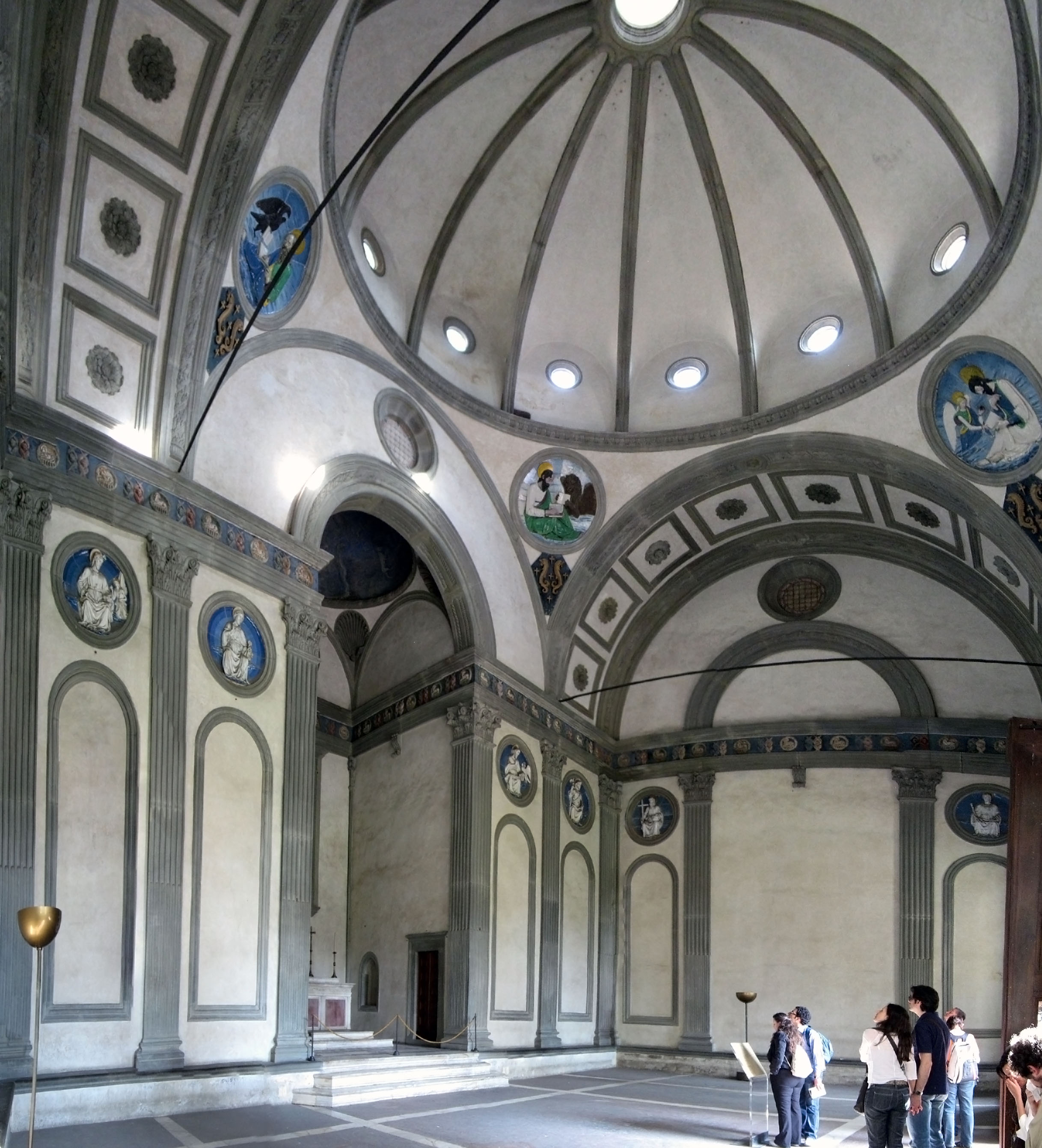 Brunelleschi
Pazzi Chapel
Mixed up!
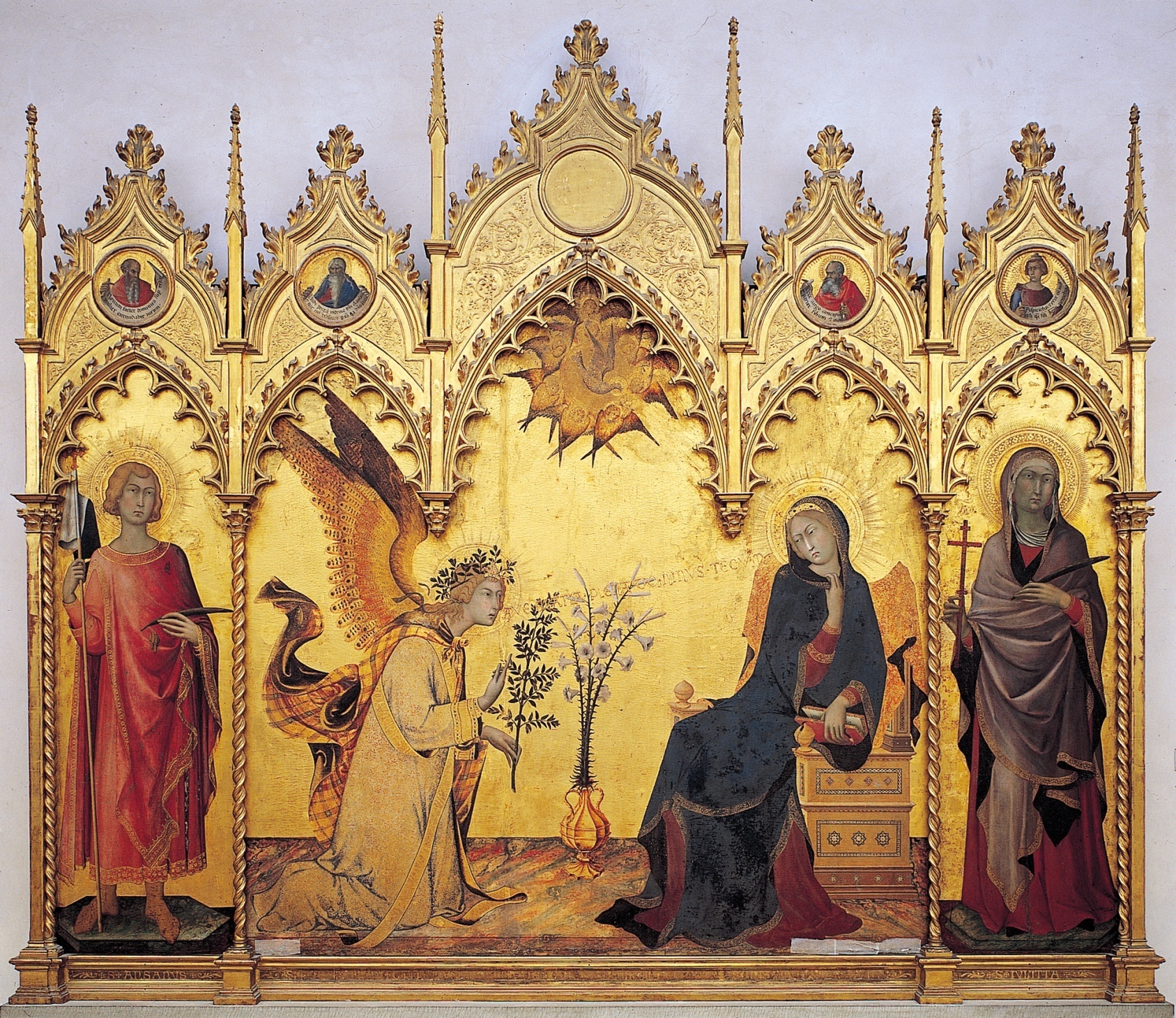 Martini
Annunciation
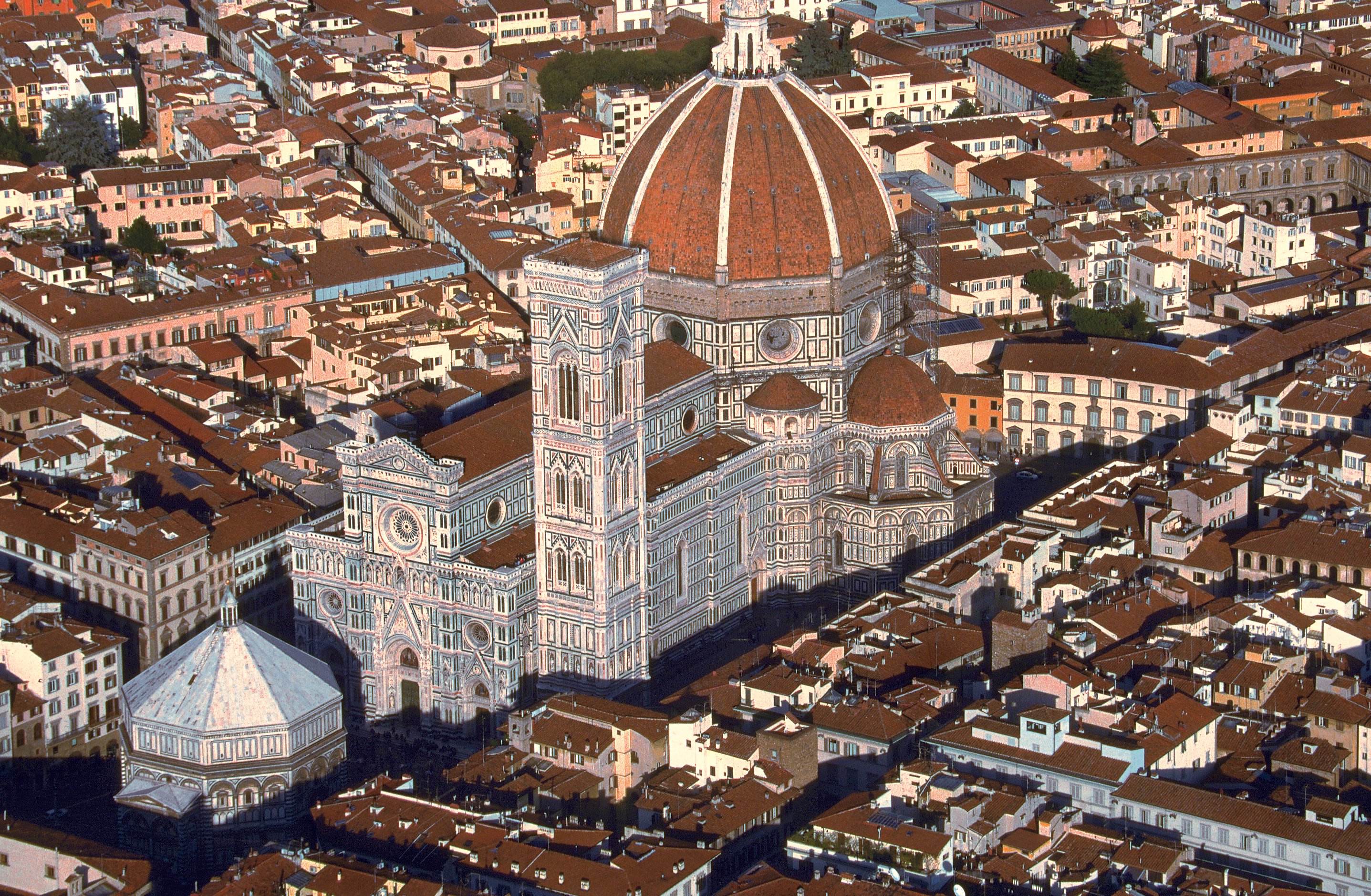 Cambio
Florence Cathedral
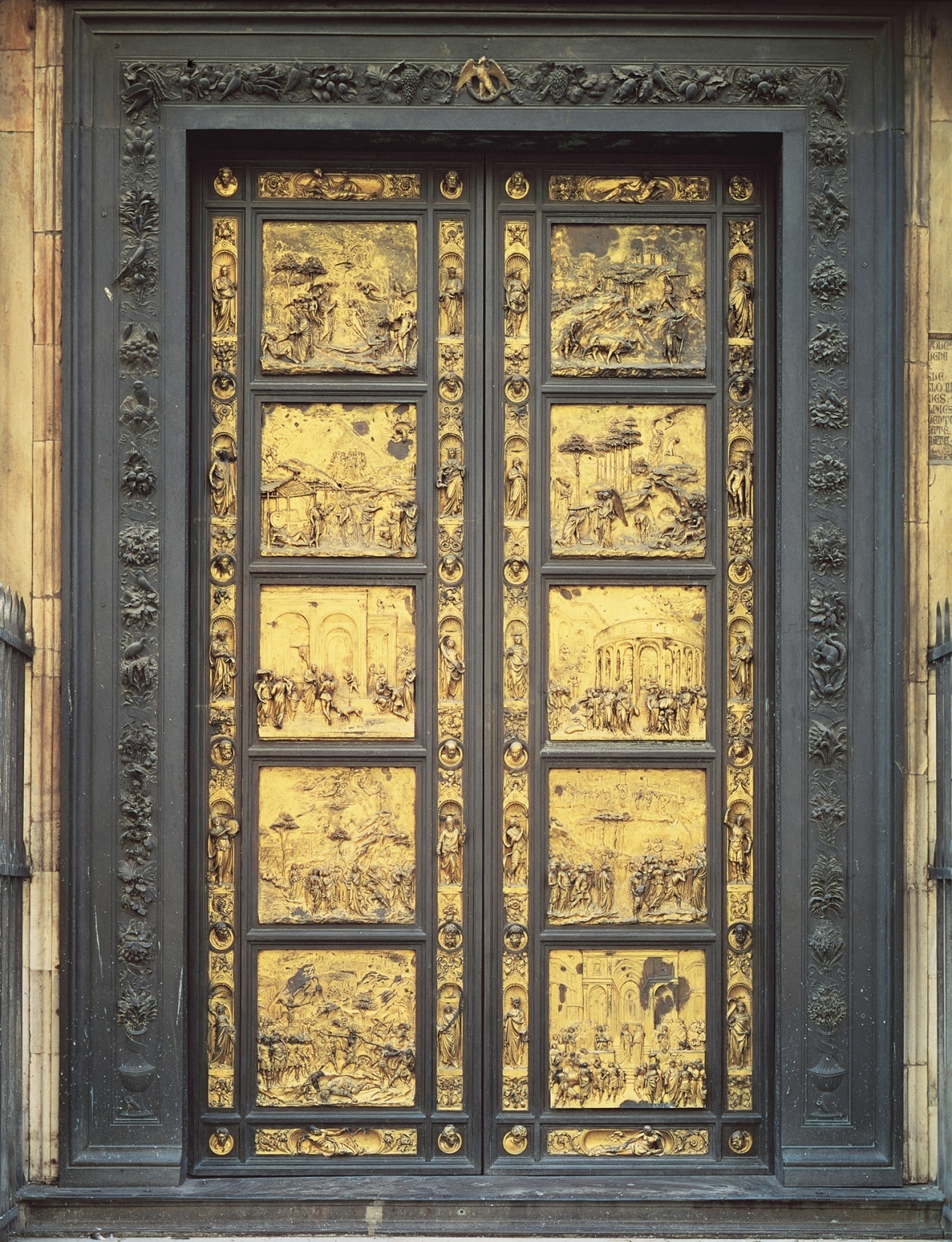 Ghiberti
Gates of Paradise
Brunelleschi
Dome of the Florence Cathedral
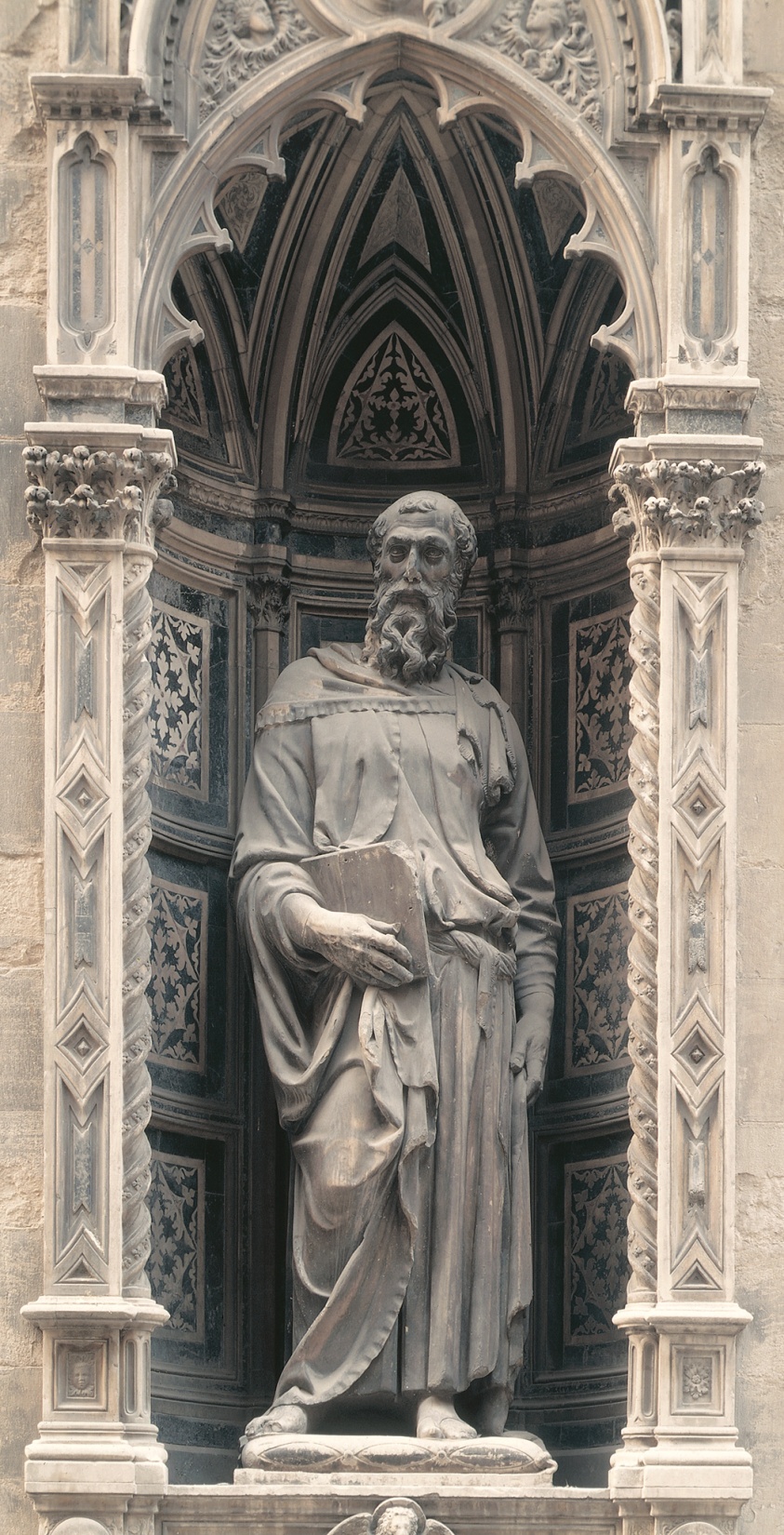 Donatello
St. Mark
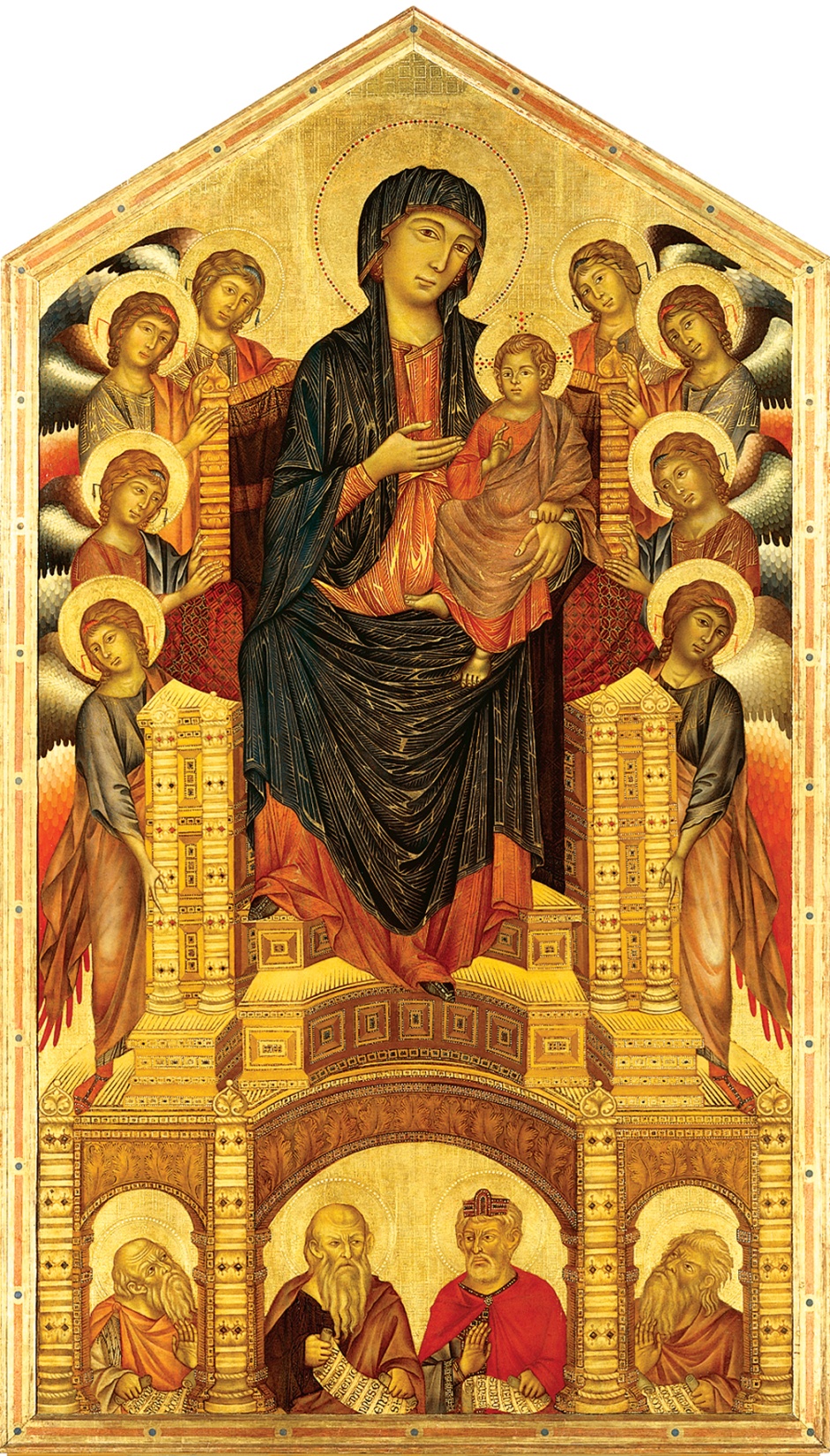 Cimabue
Madonna Entrhoned with Angels and Prophets
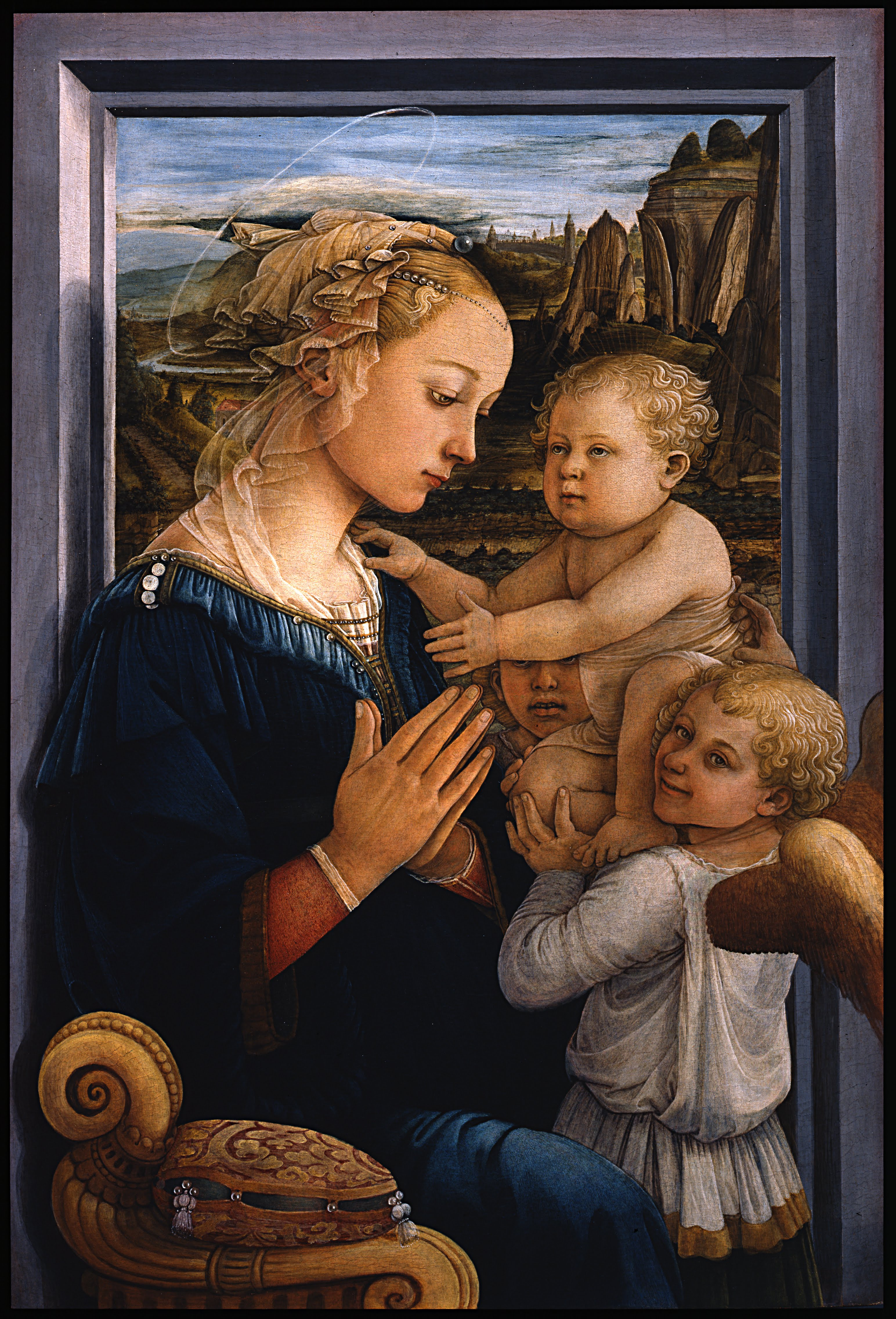 Lippi
Madonna and Child with Two Angels
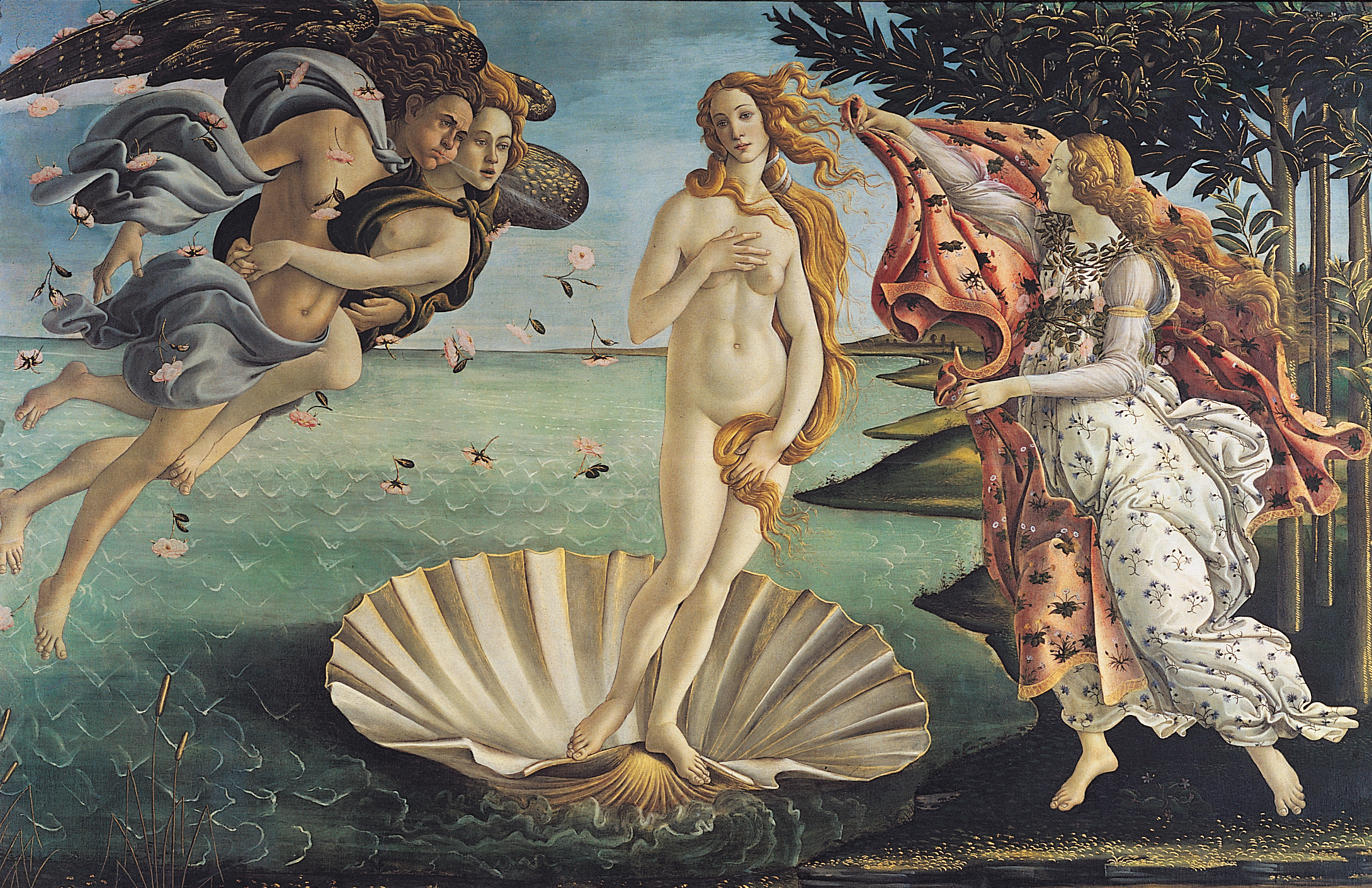 Botticelli
Birth of Venus
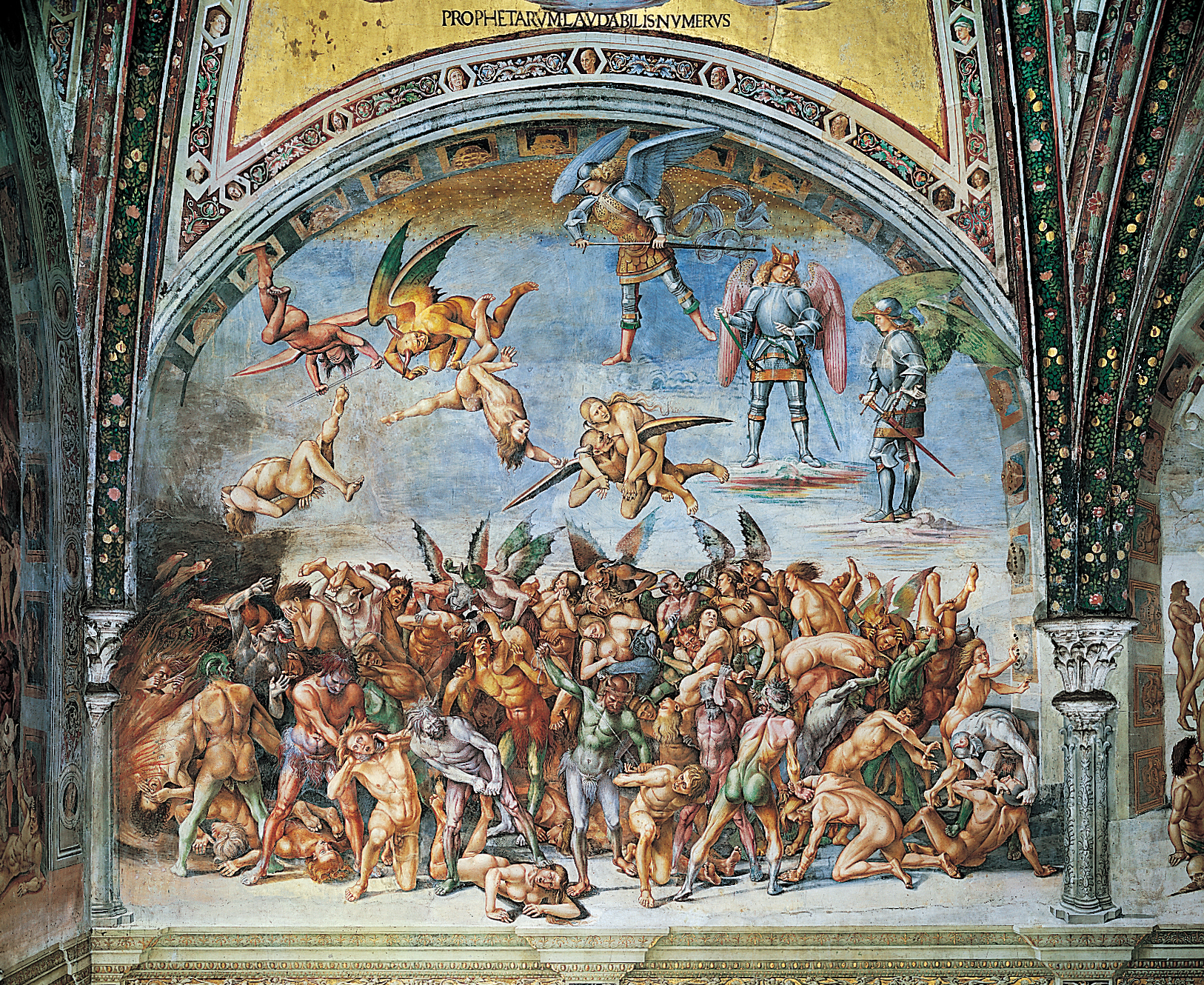 Signorelli
Damned Cast into Hell
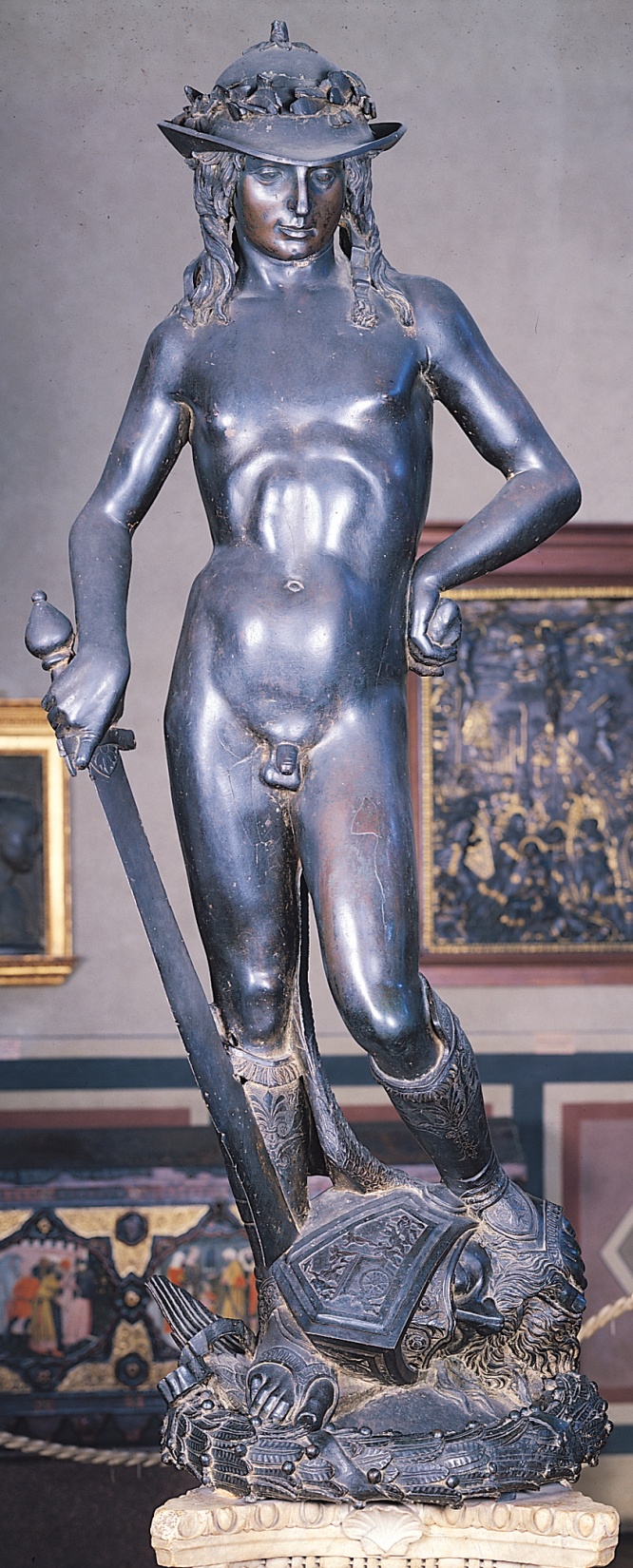 Donatello
David
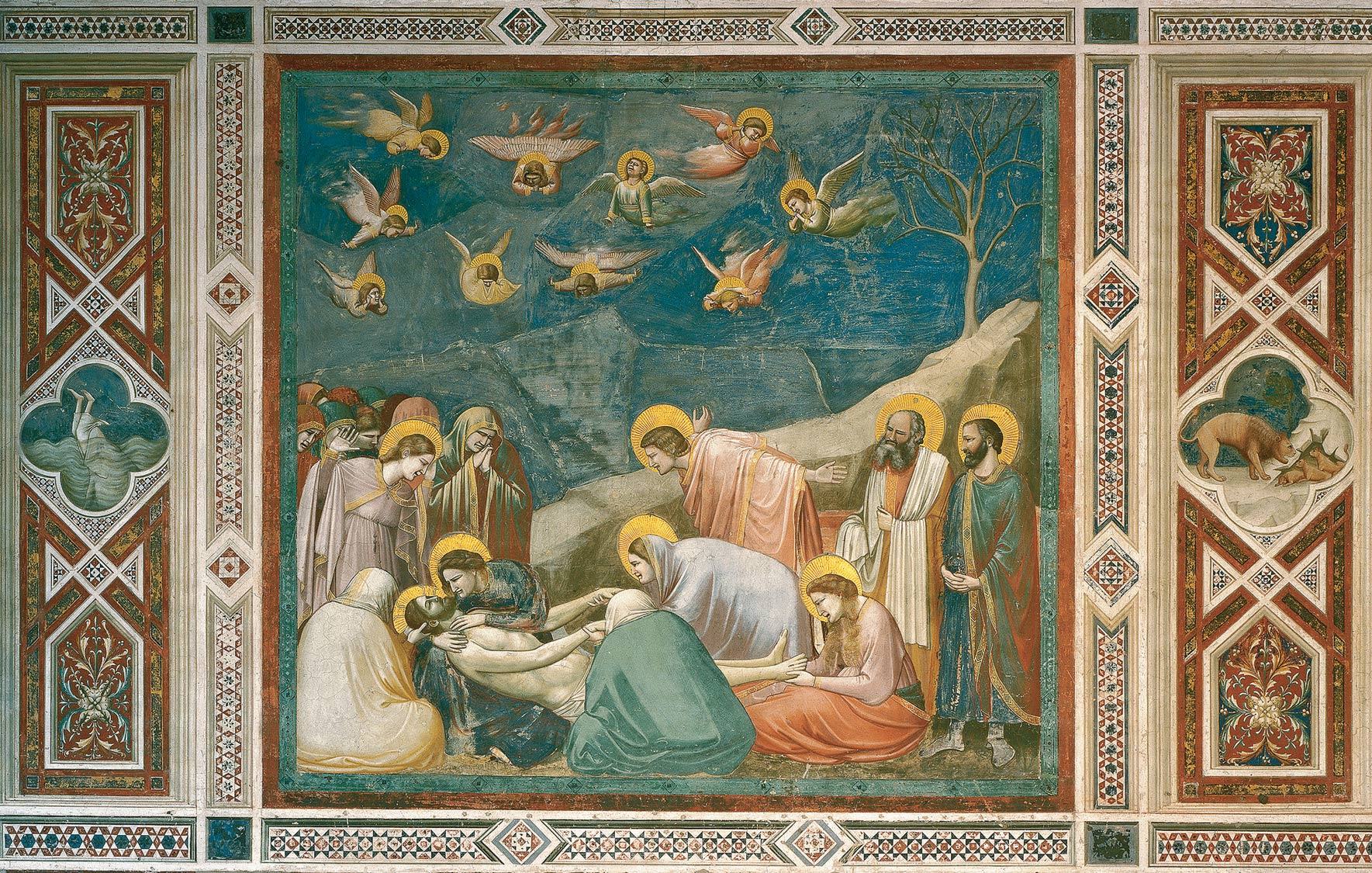 Giotto
Lamentation
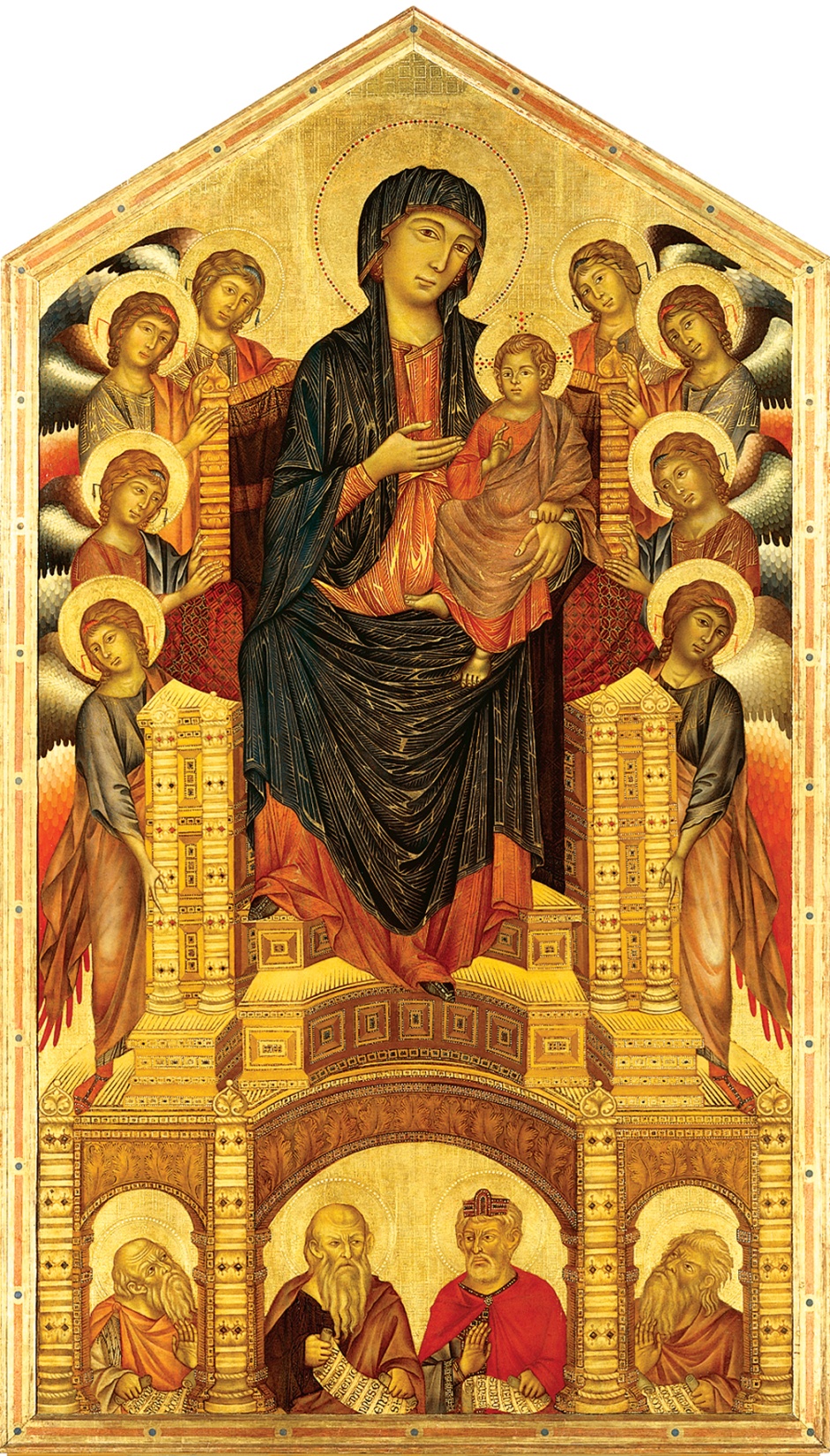 Cimabue
Madonna Entrhoned with Angels and Prophets
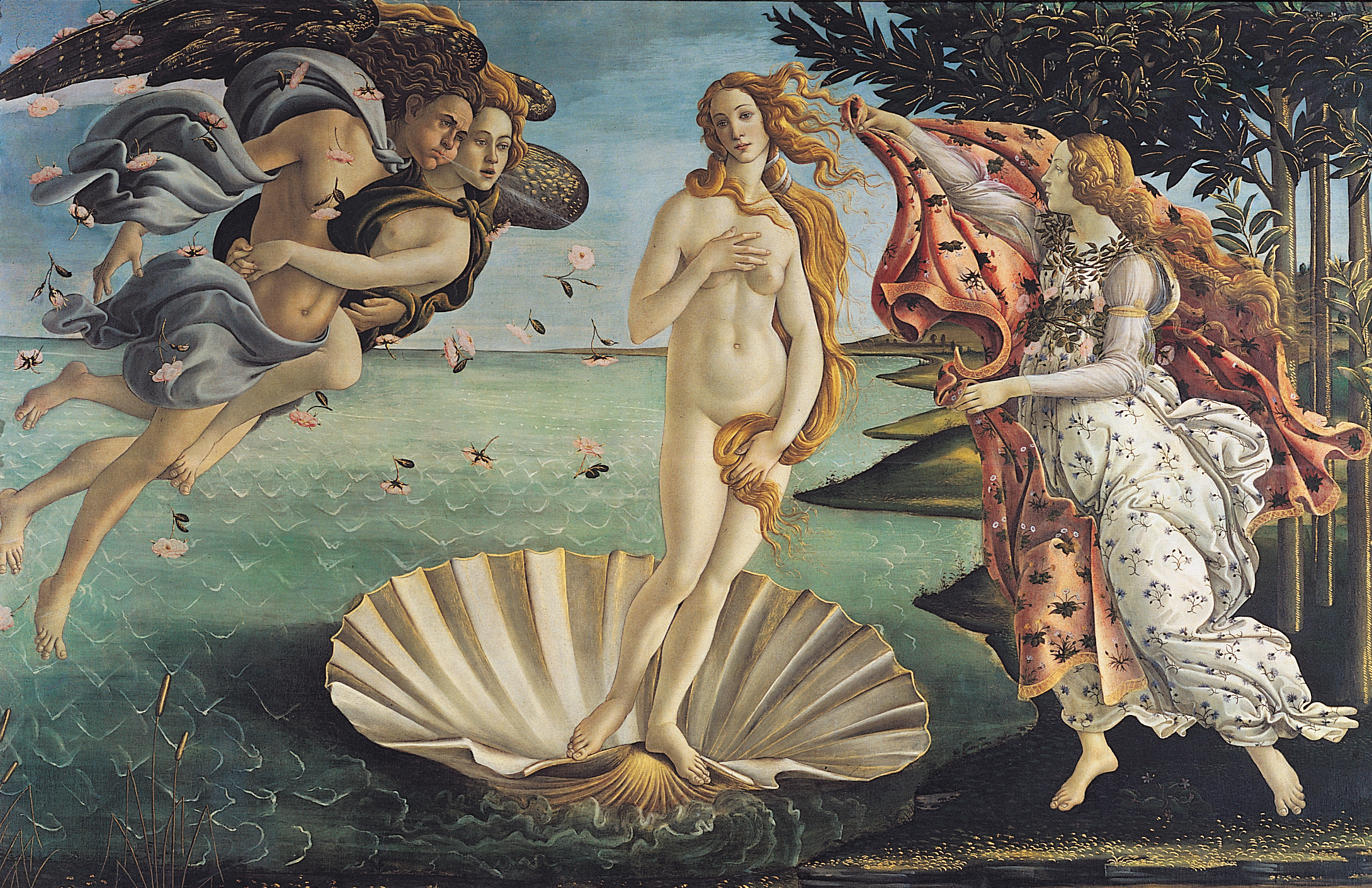 Botticelli
Birth of Venus
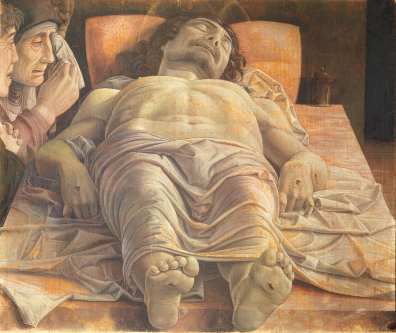 Mantegna
Dead Christ
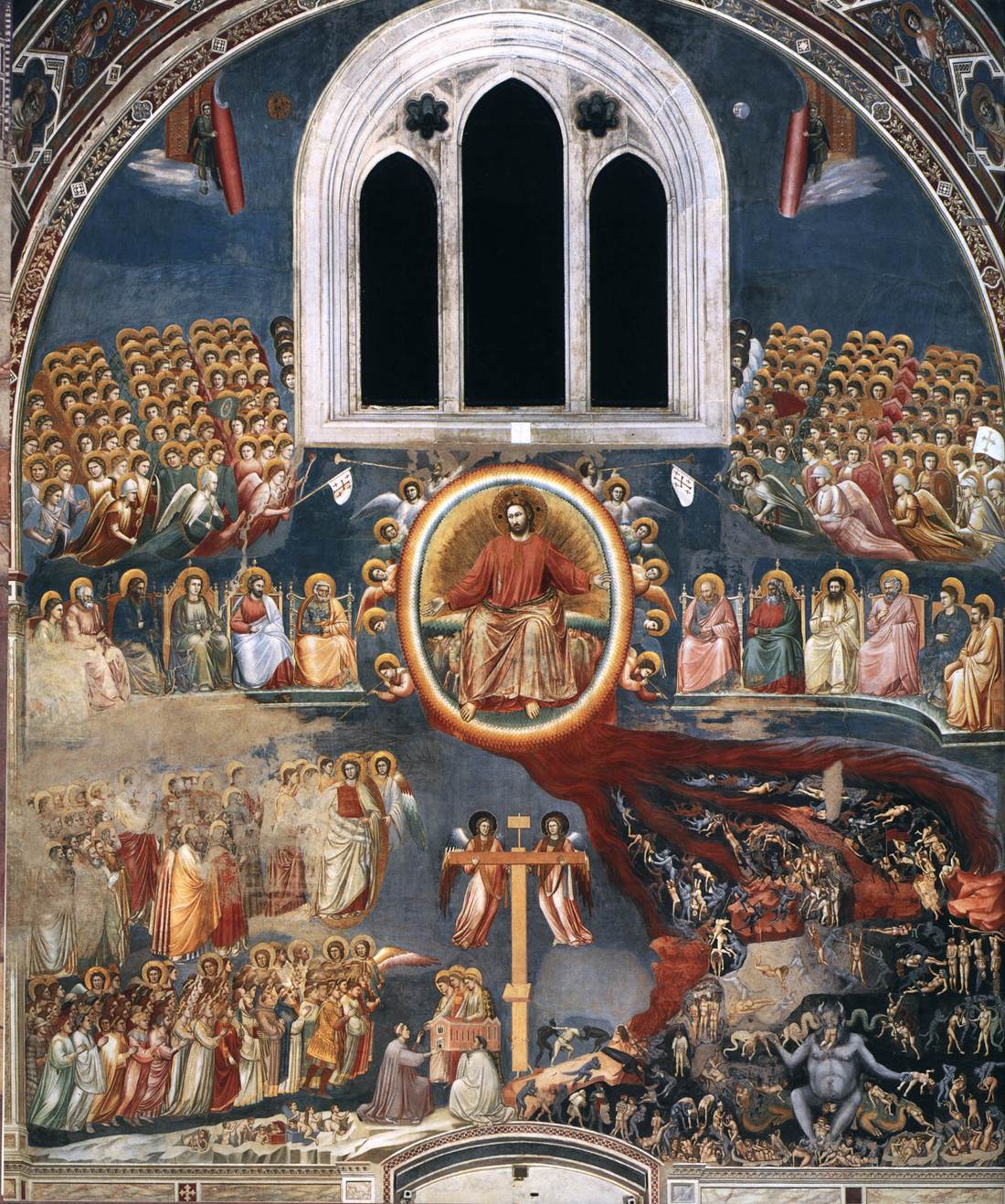 Giotto
Last
Judgment
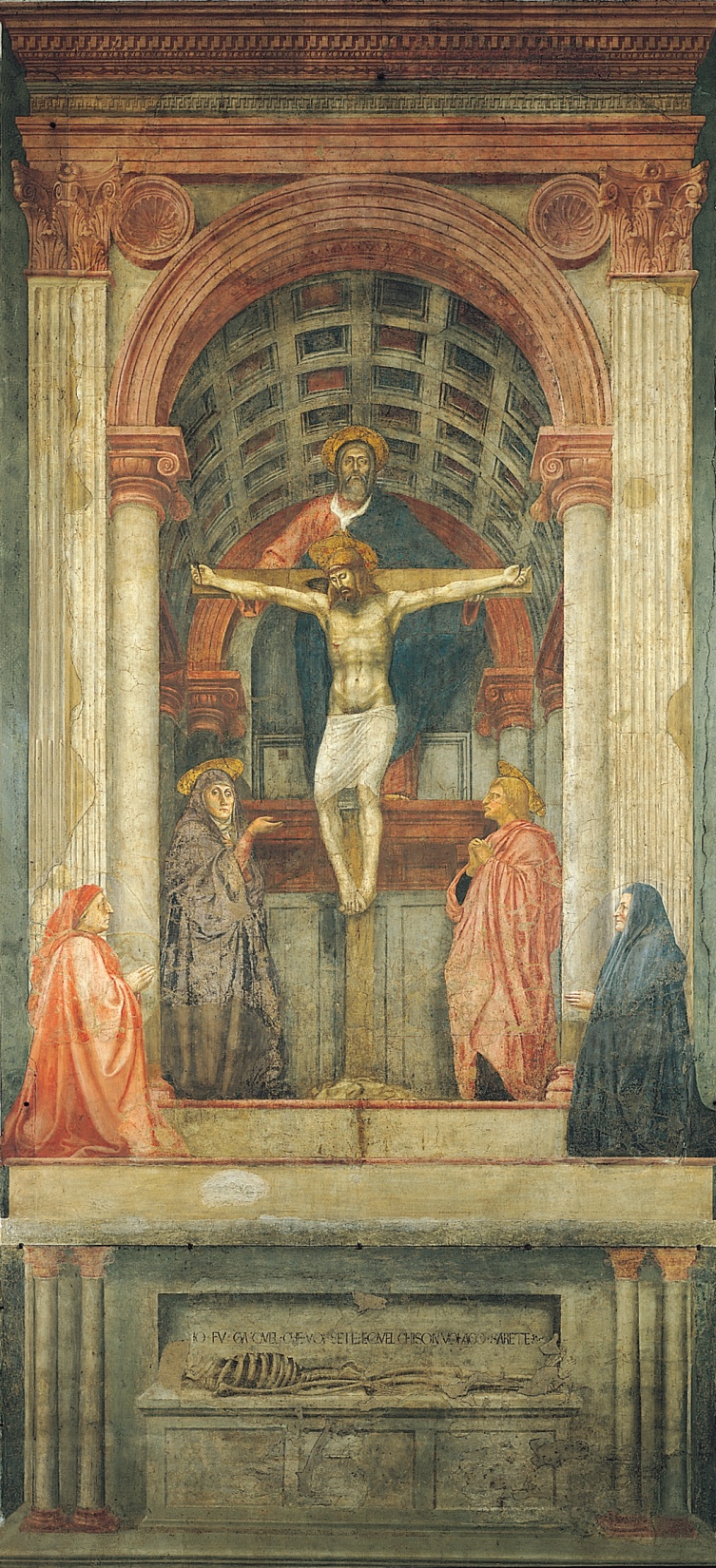 Masaccio
Holy Trinity
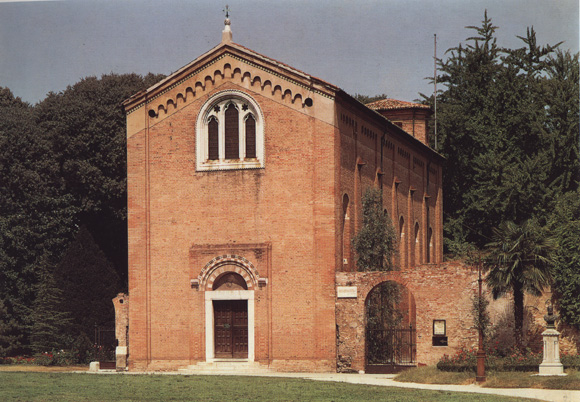 Giotto
Arena Chapel
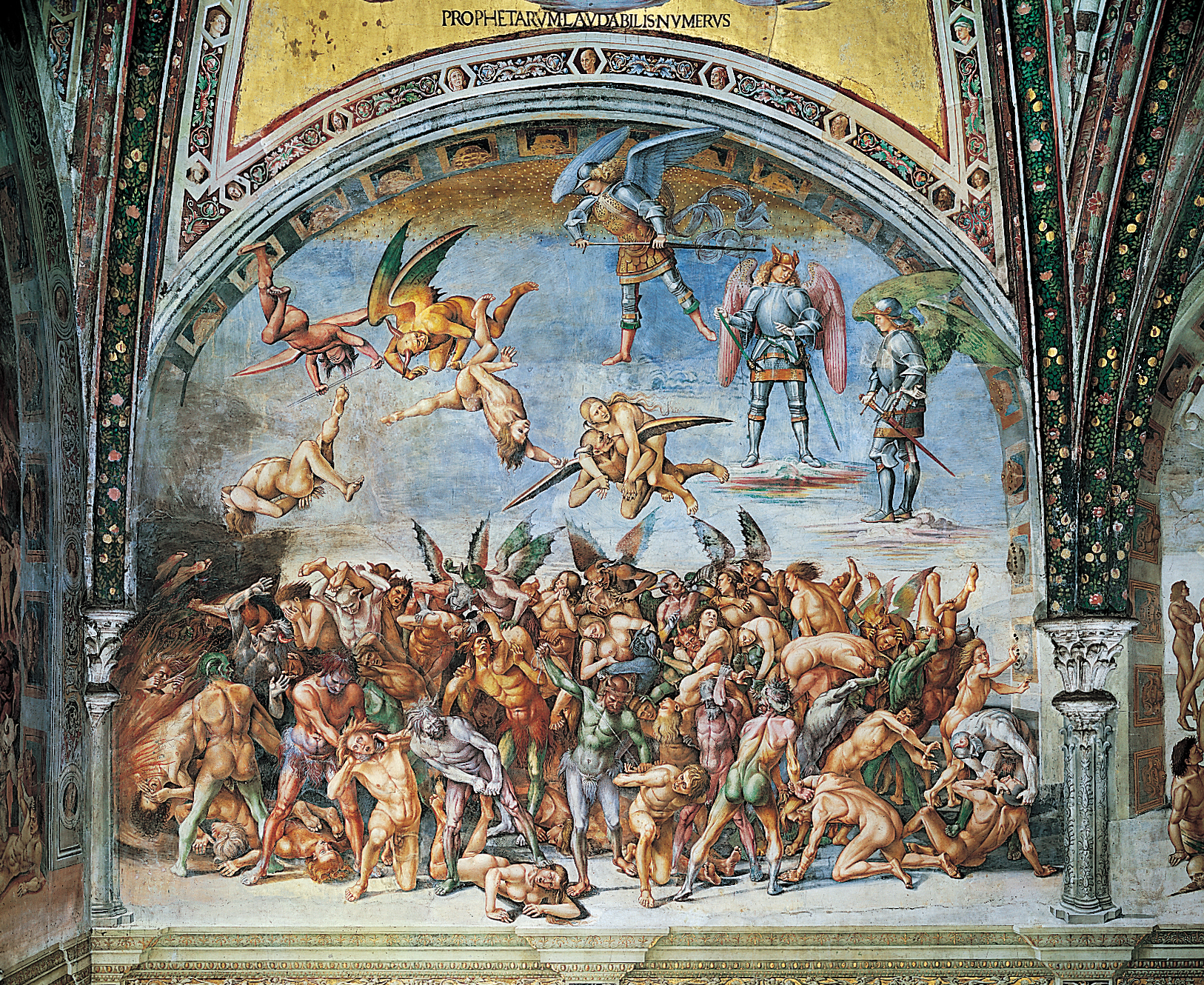 Signorelli
Damned Cast into Hell
Brunelleschi
Dome of the Florence Cathedral
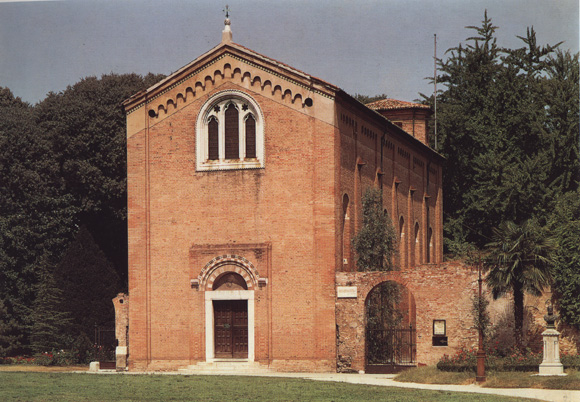 Giotto
Arena Chapel
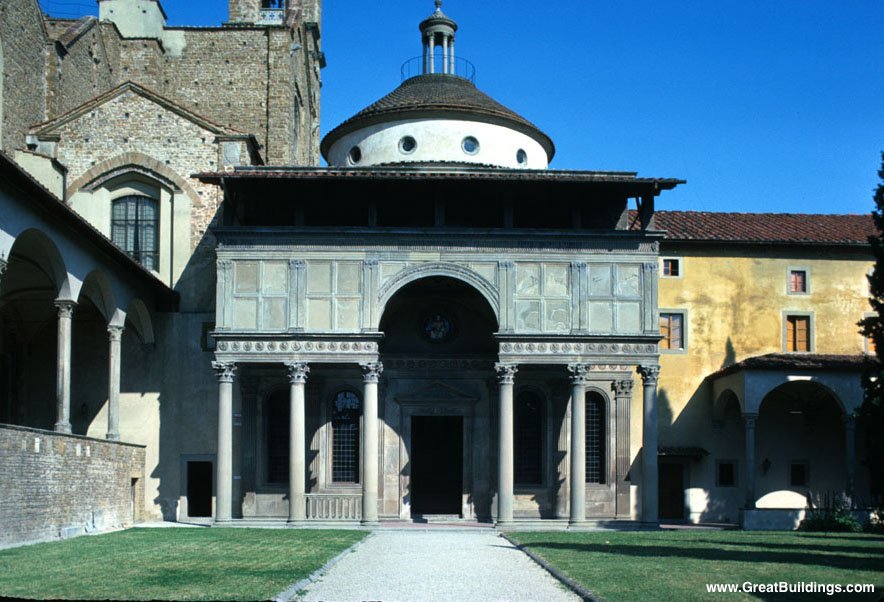 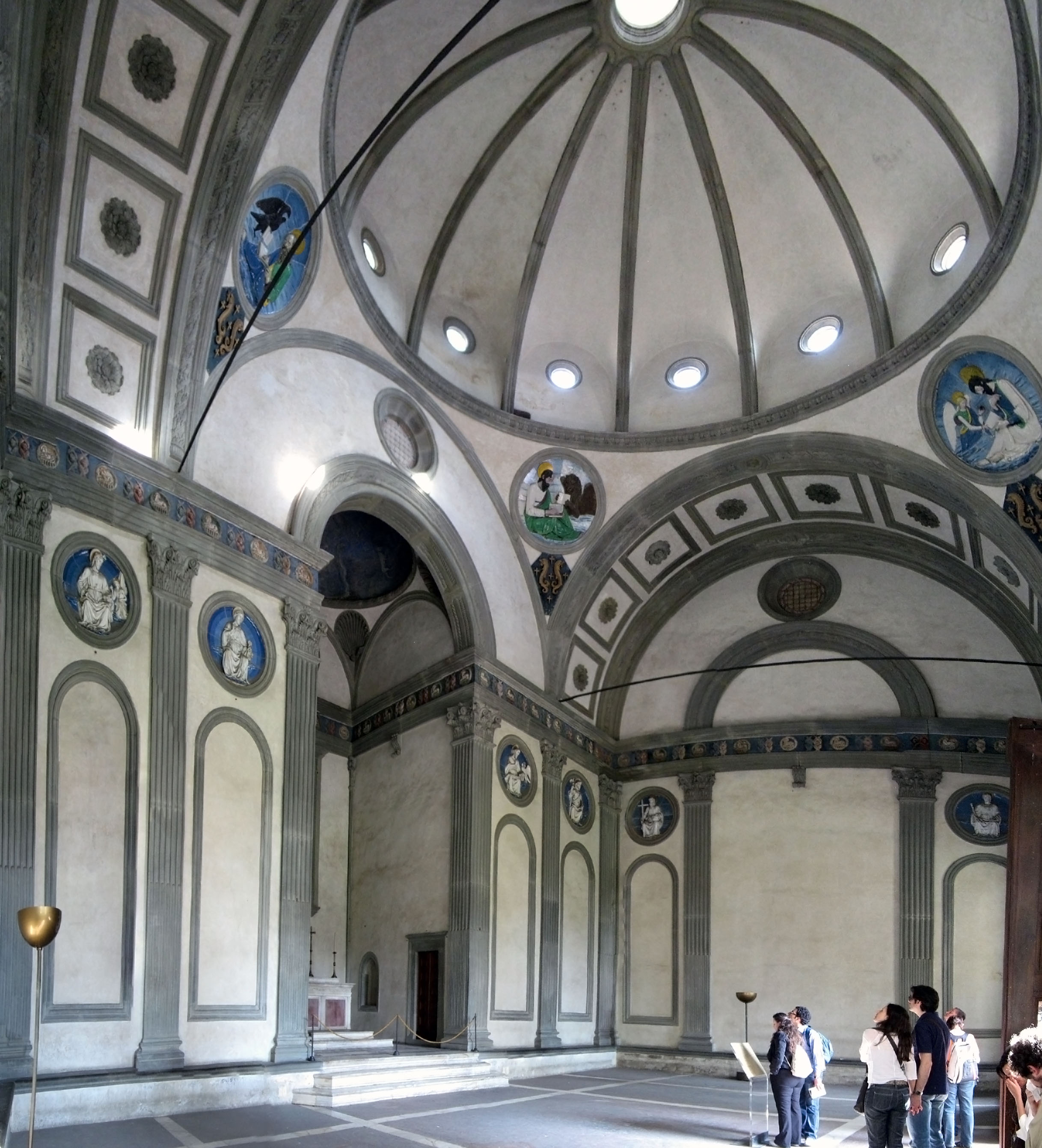 Brunelleschi
Pazzi Chapel
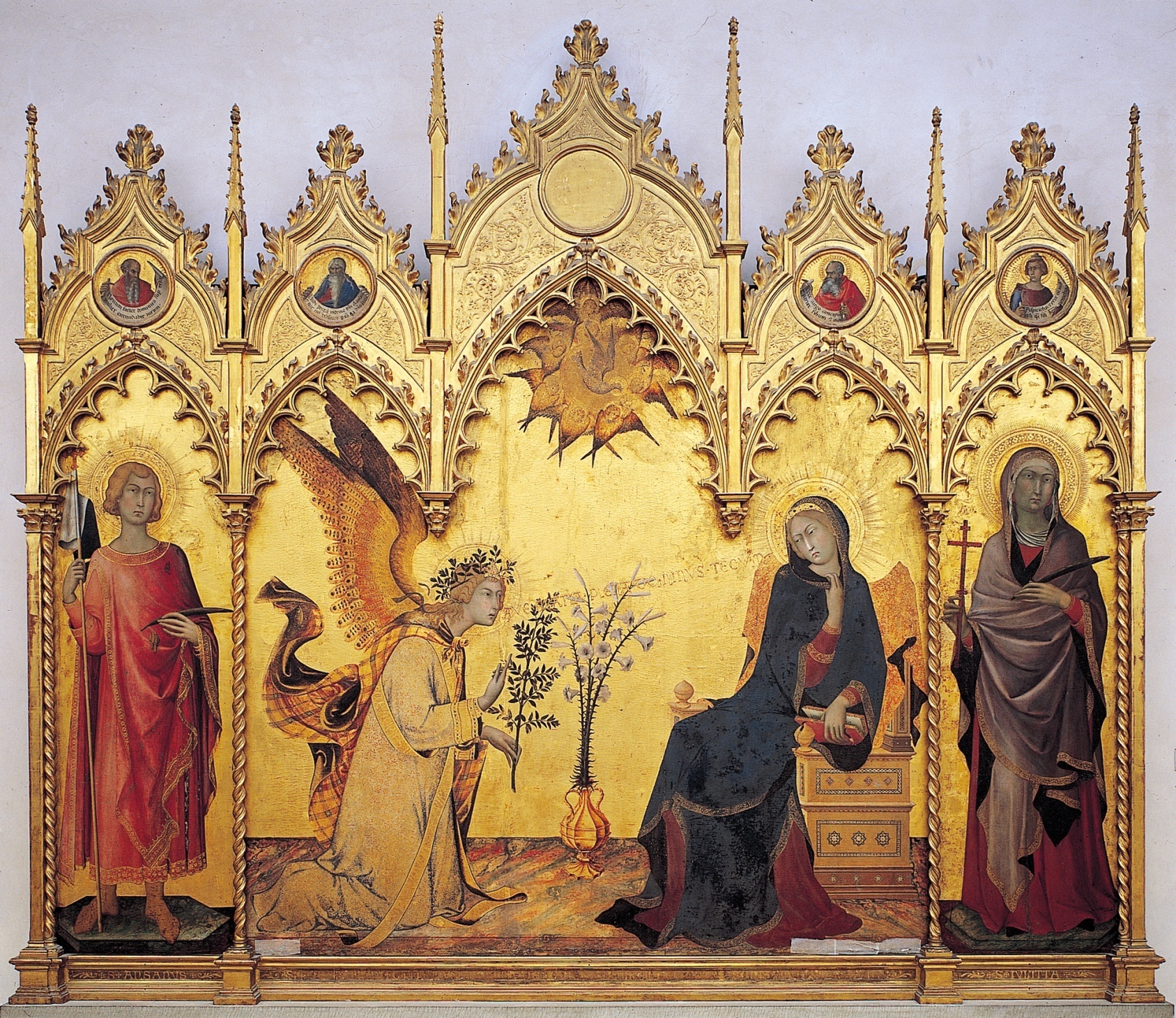 Martini
Annunciation
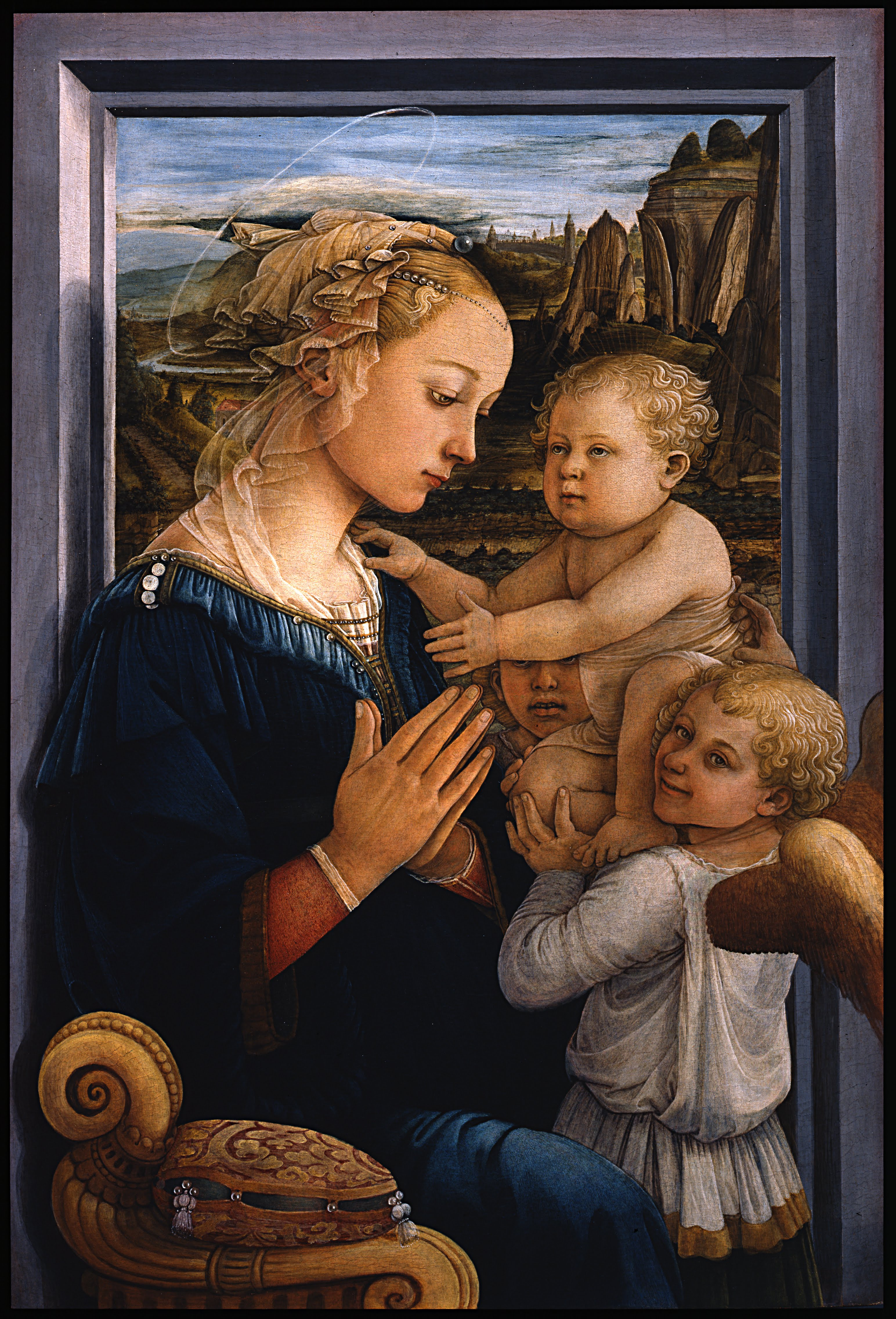 Lippi
Madonna and Child with Two Angels
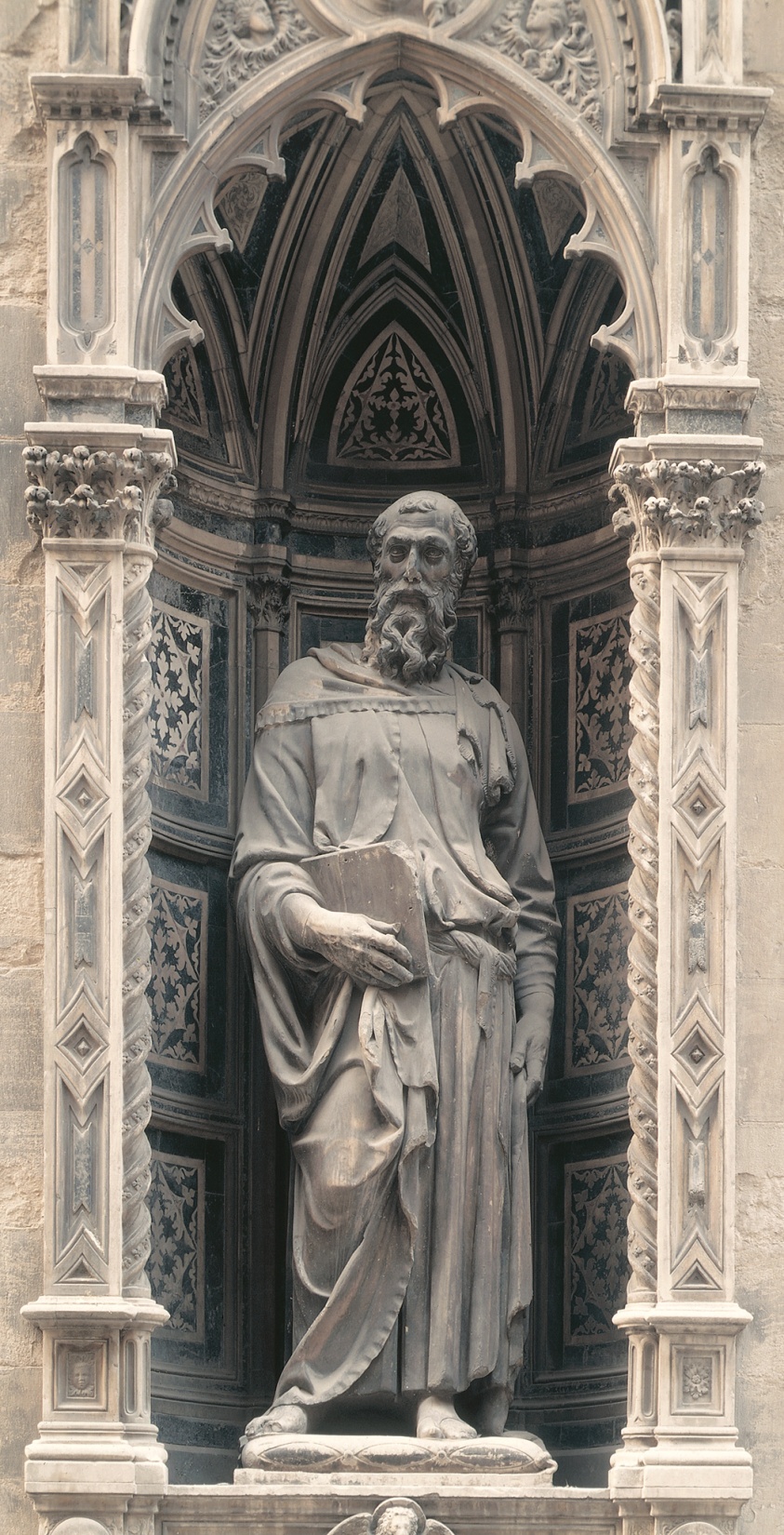 Donatello
St. Mark
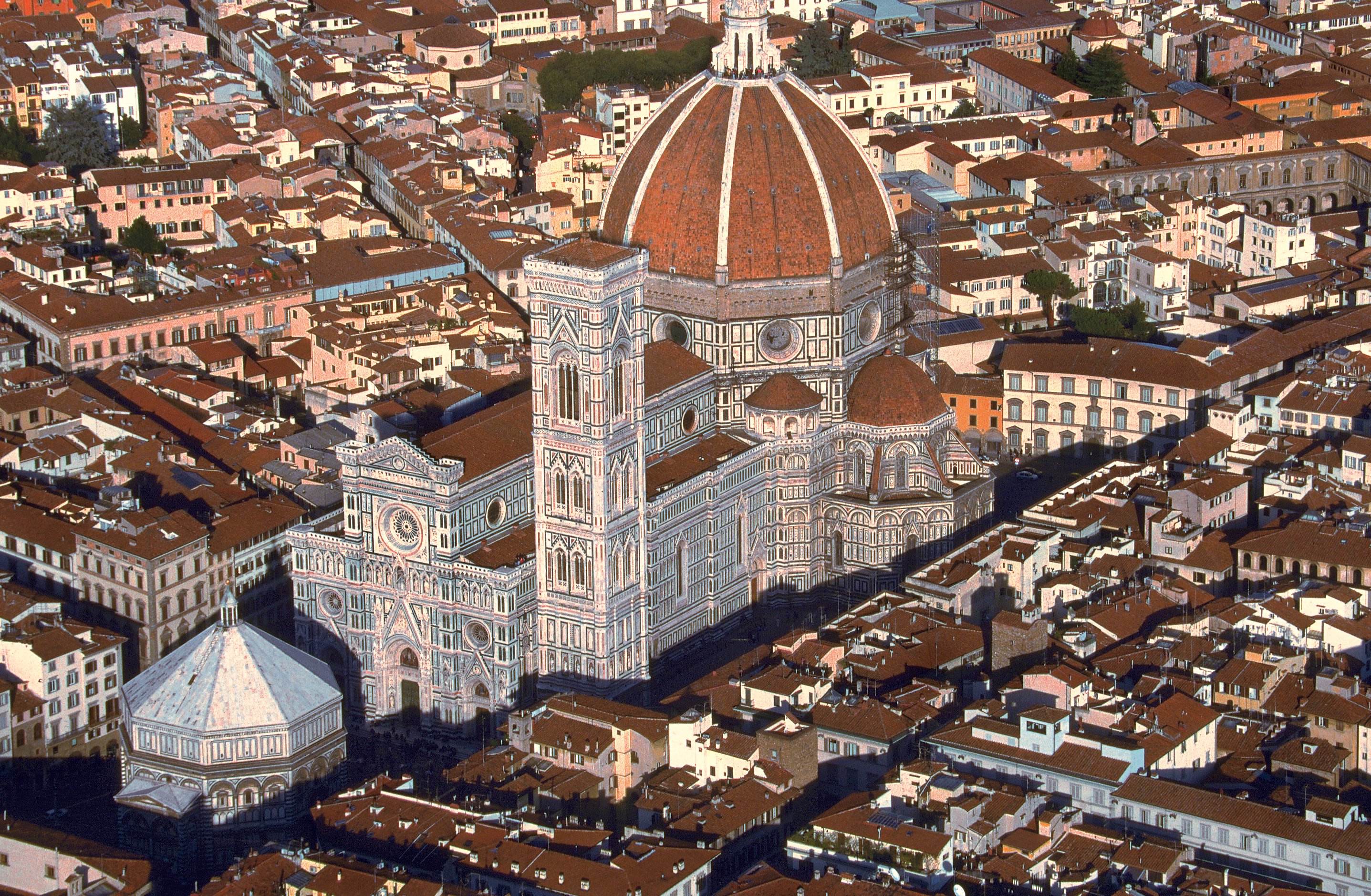 Cambio
Florence Cathedral
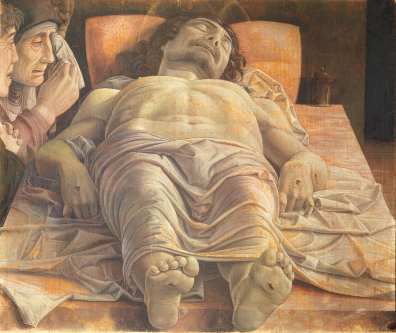 Mantegna
Dead Christ
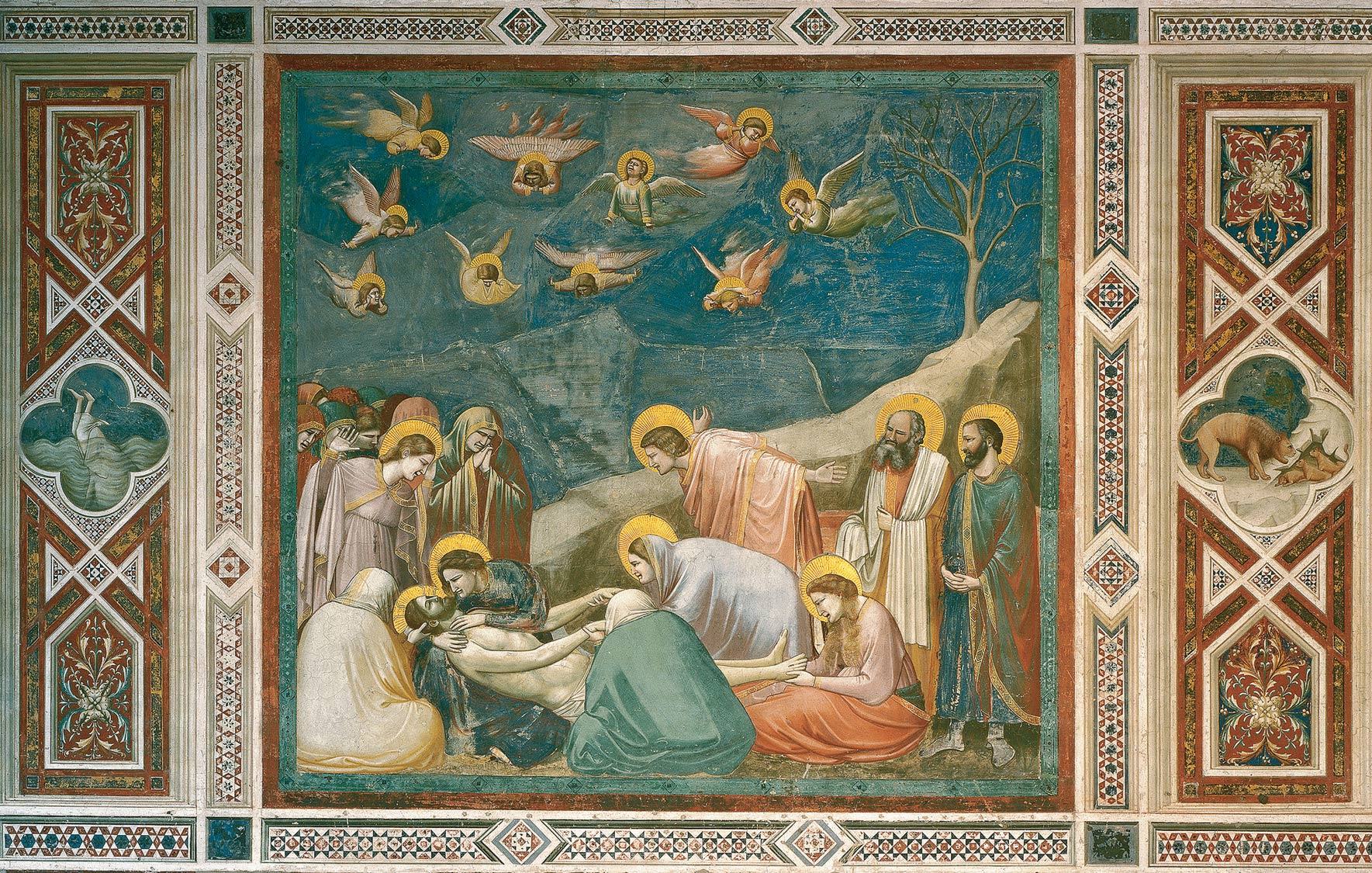 Giotto
Lamentation
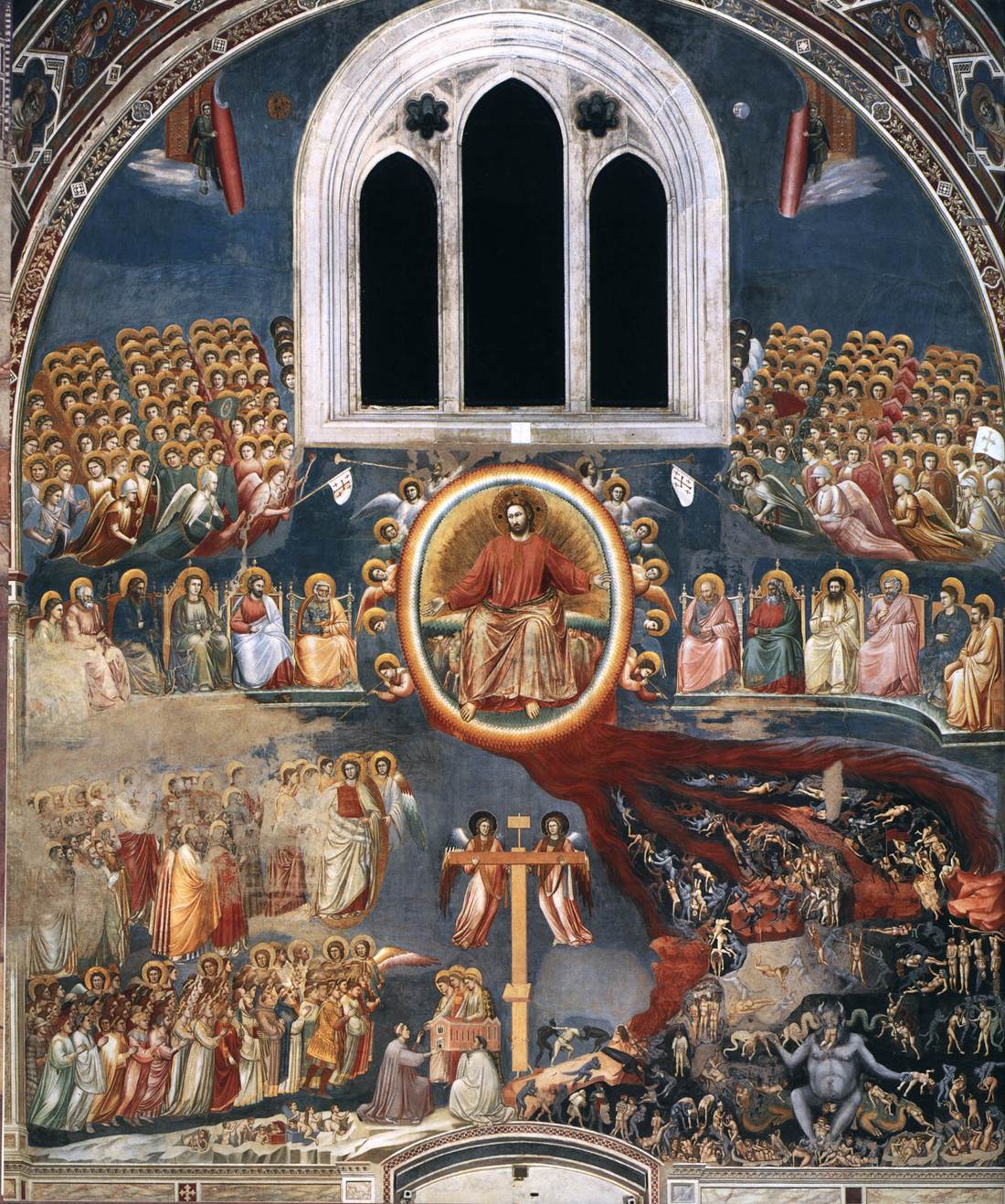 Giotto
Last
Judgment
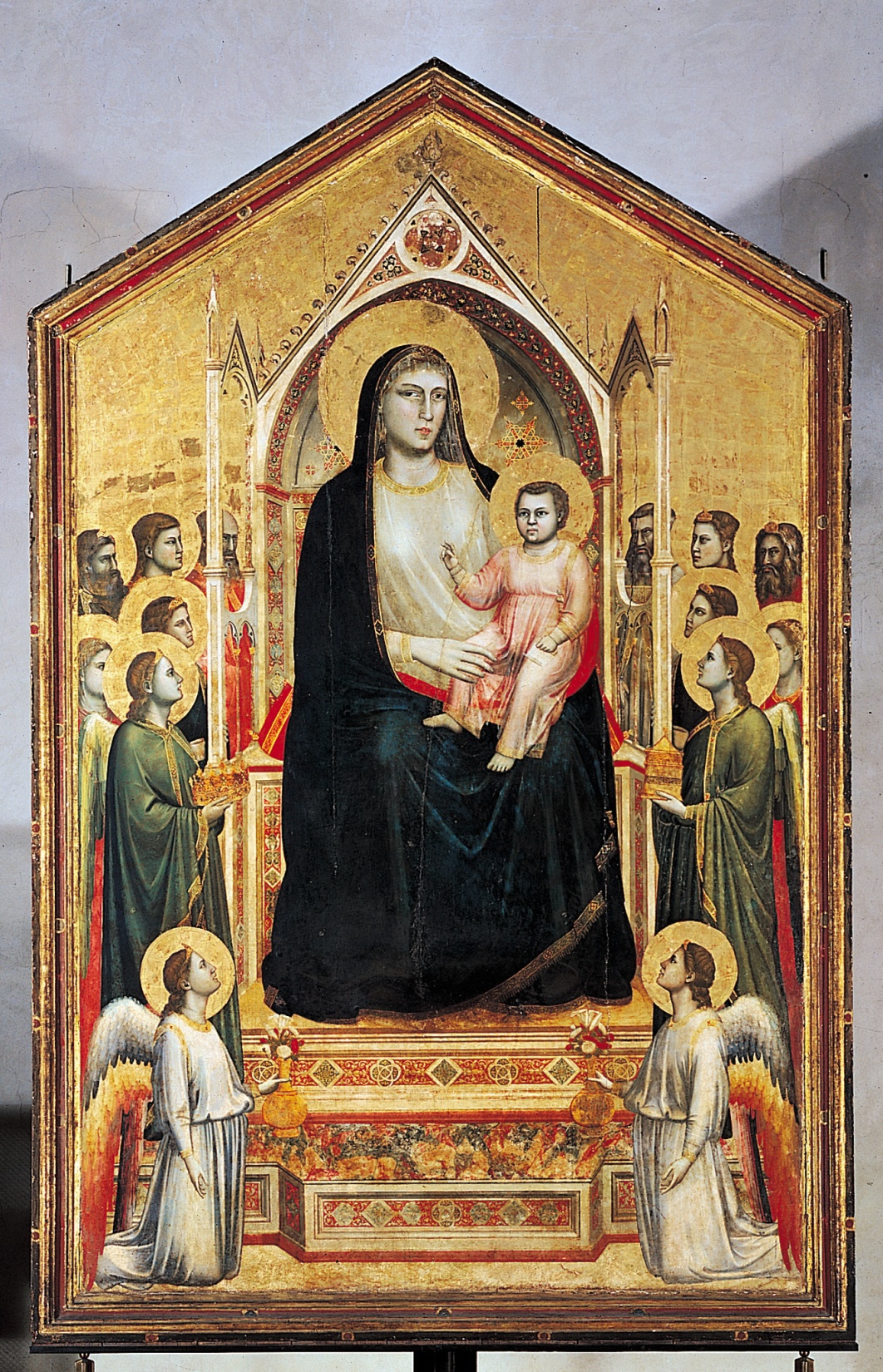 Giotto
Madonna Entrhoned with Angels
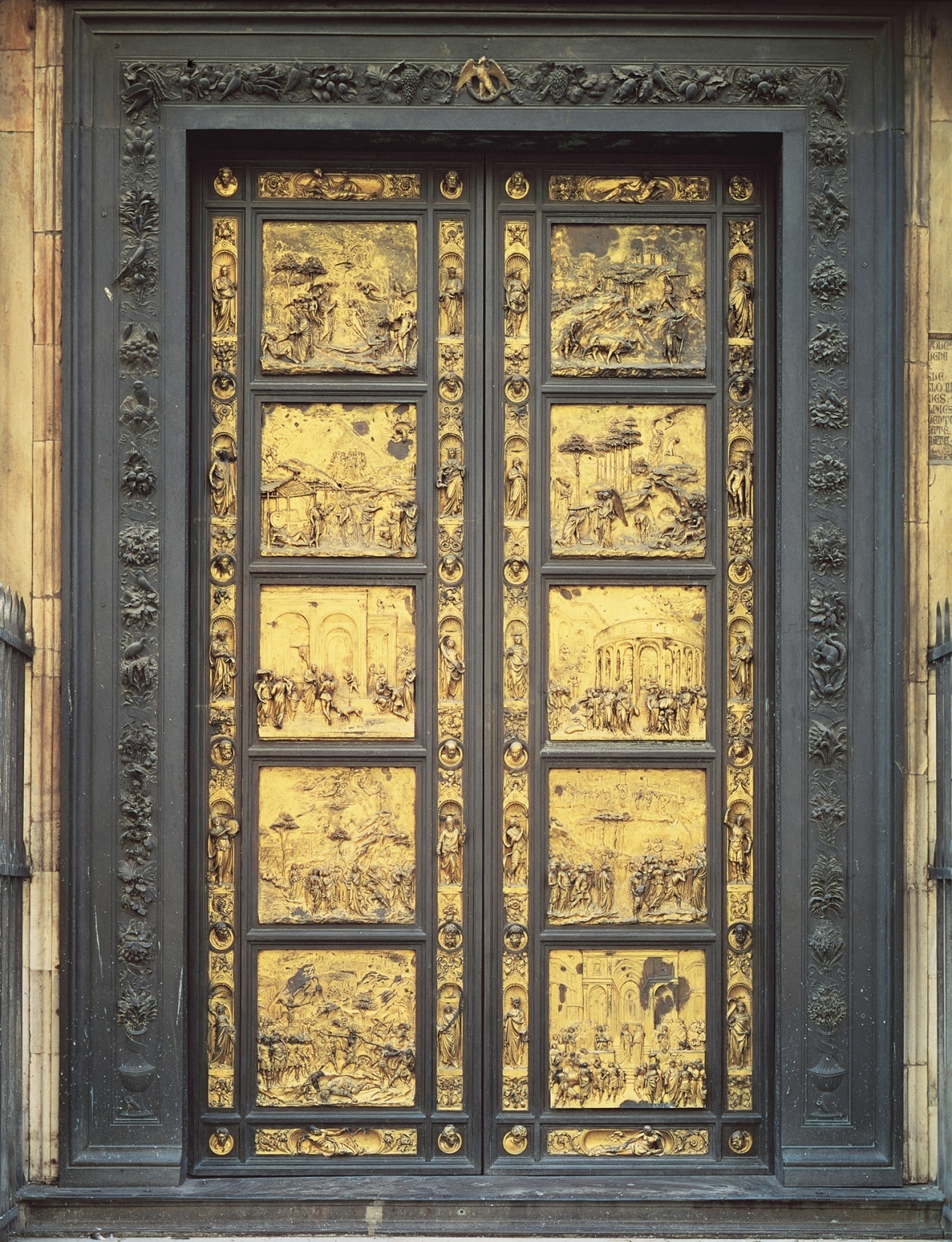 Ghiberti
Gates of Paradise
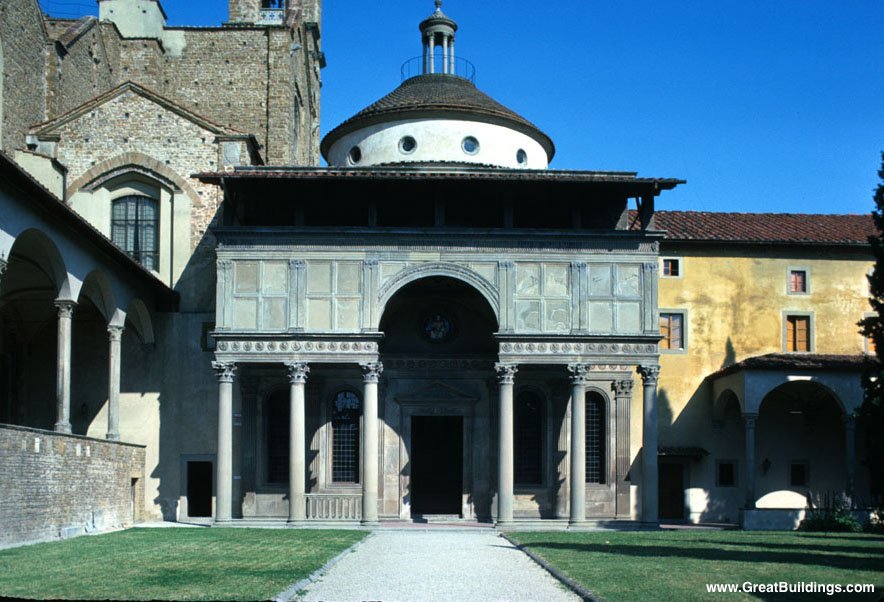 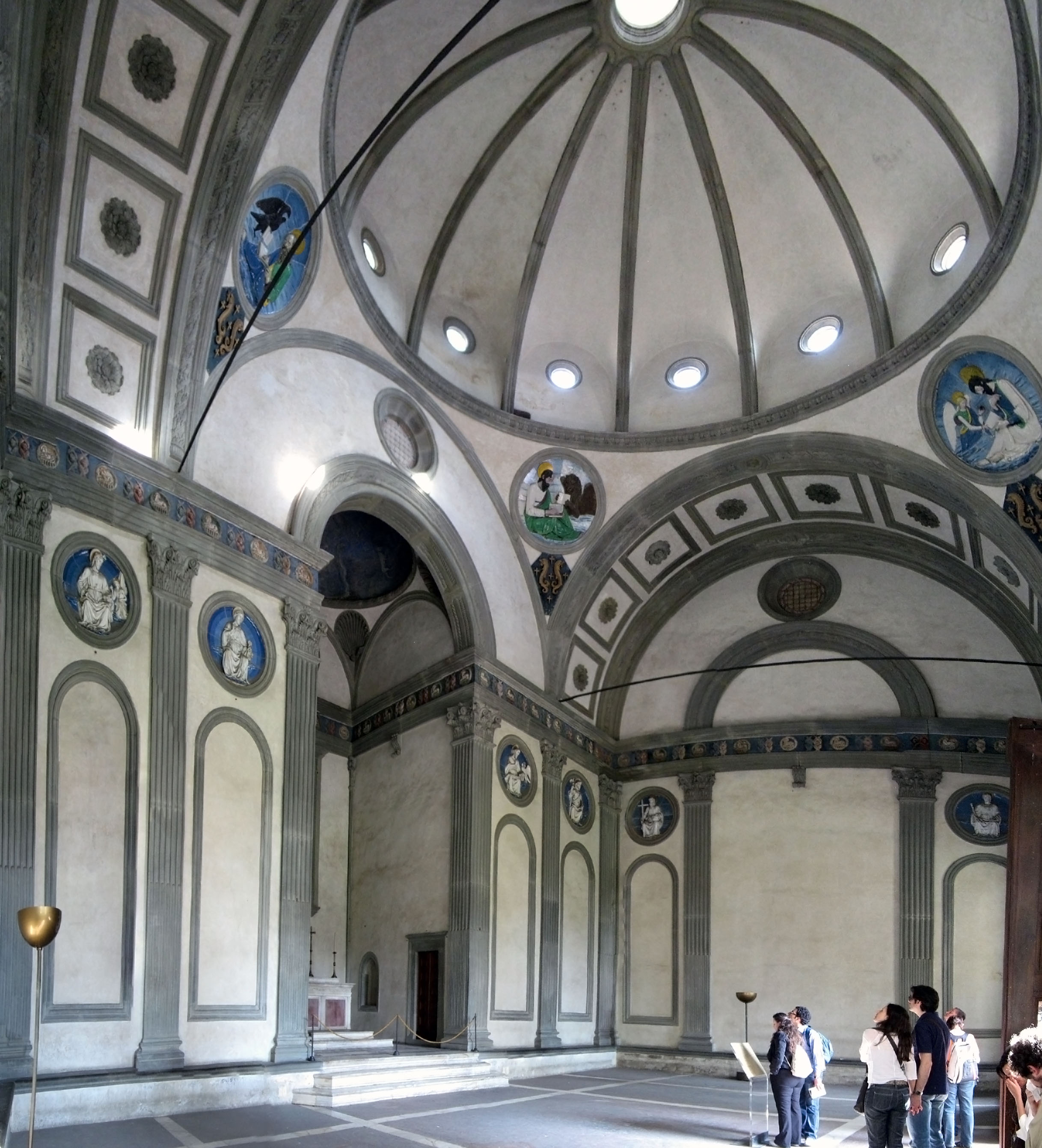 Brunelleschi
Pazzi Chapel
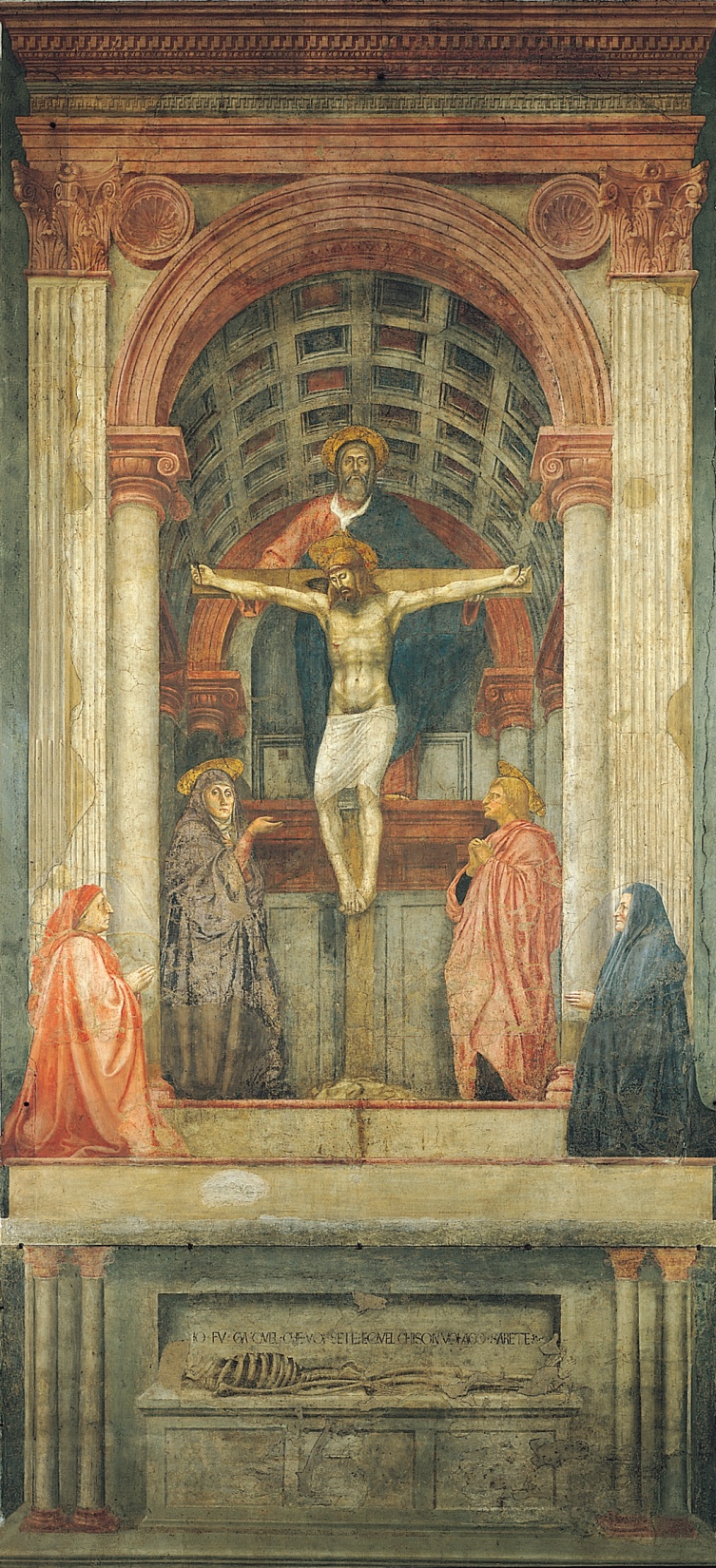 Masaccio
Holy Trinity
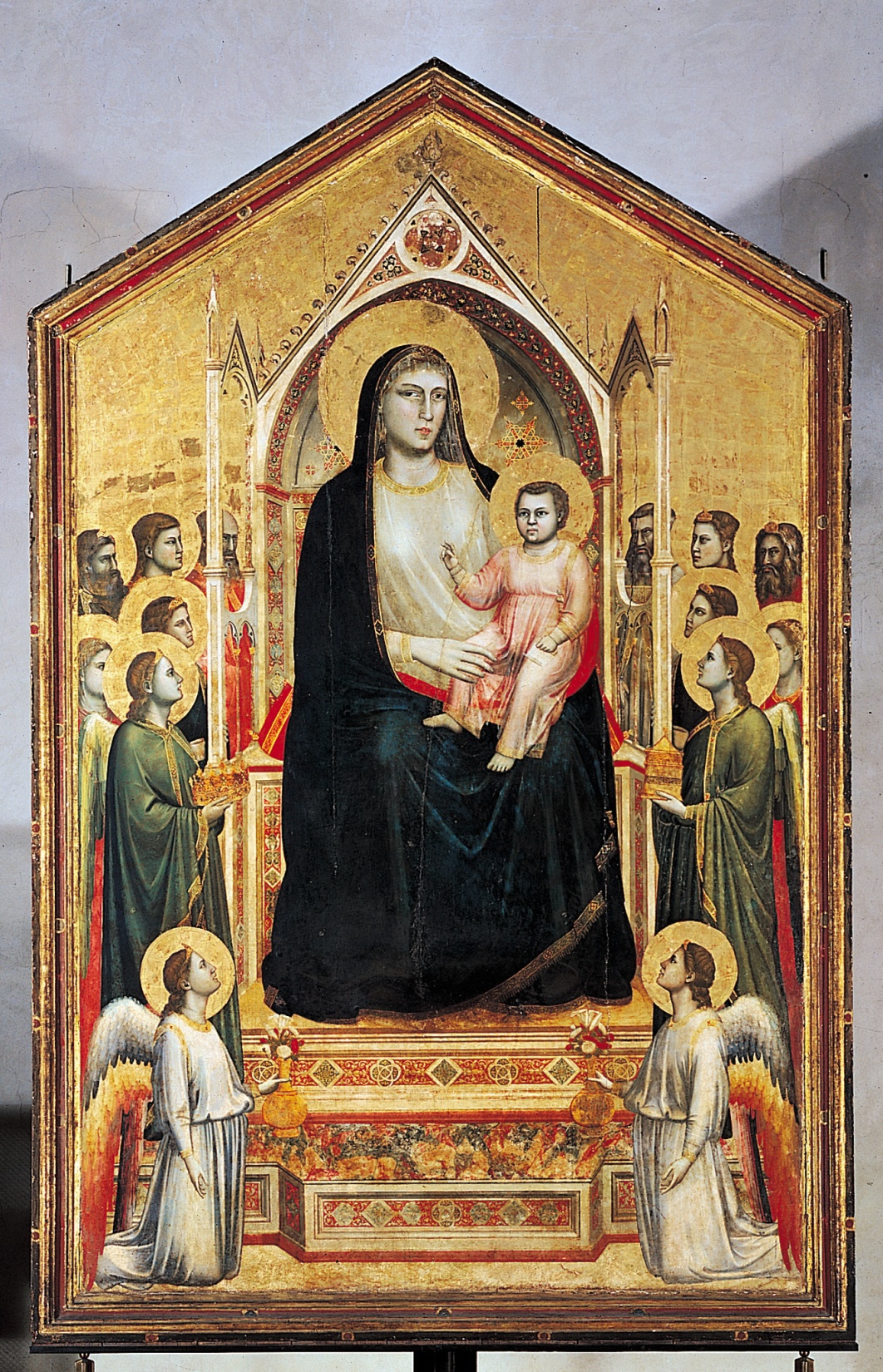 Giotto
Madonna Entrhoned with Angels
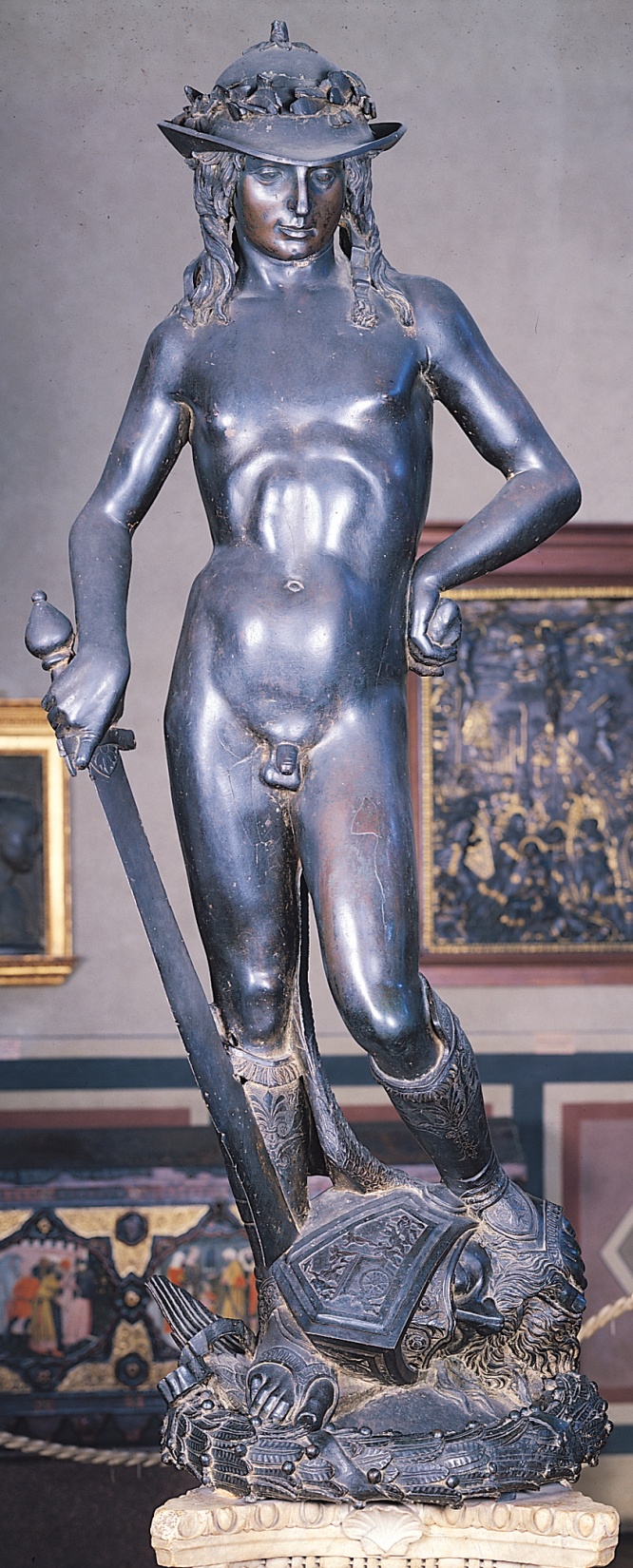 Donatello
David
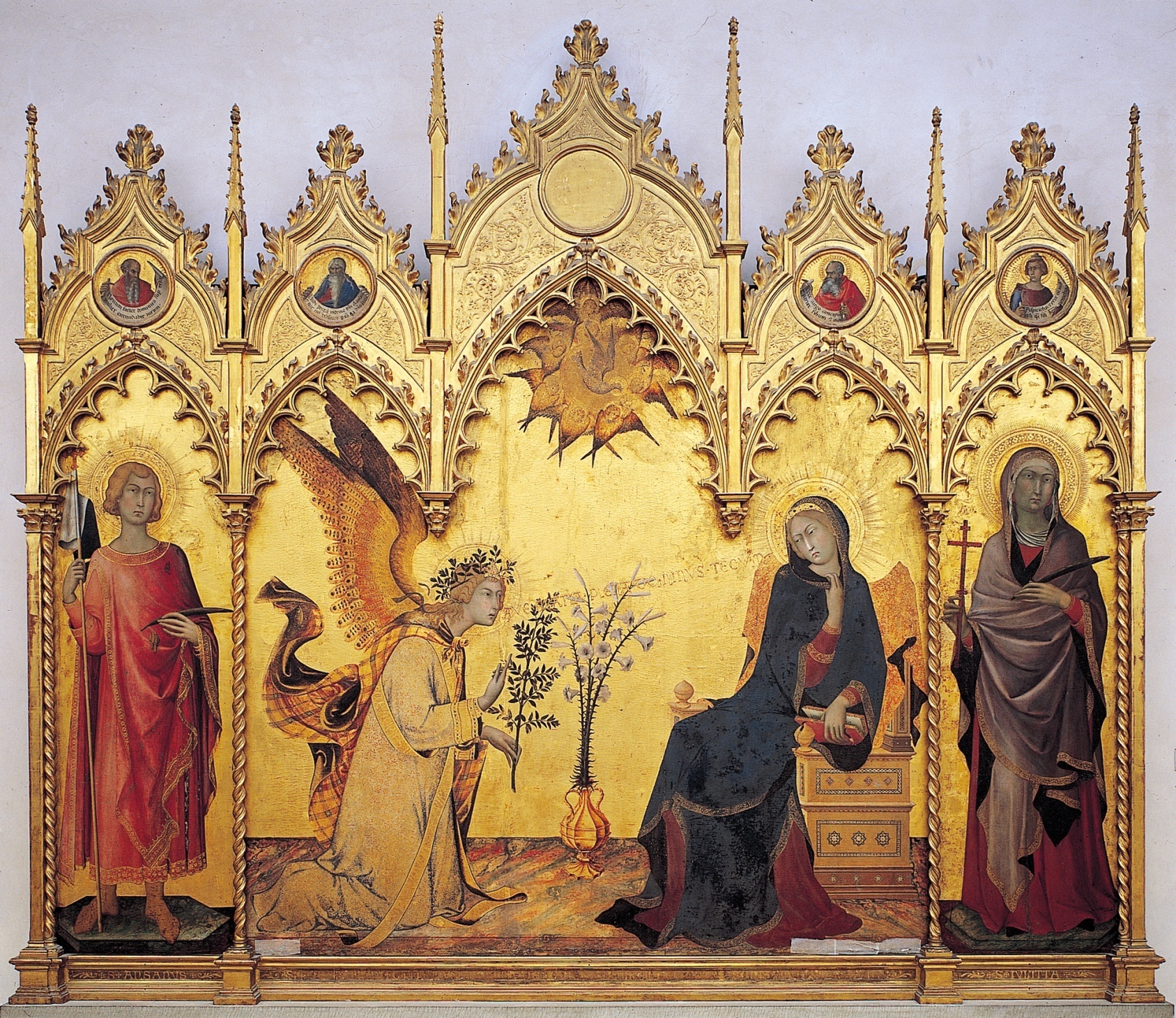 Martini
Annunciation
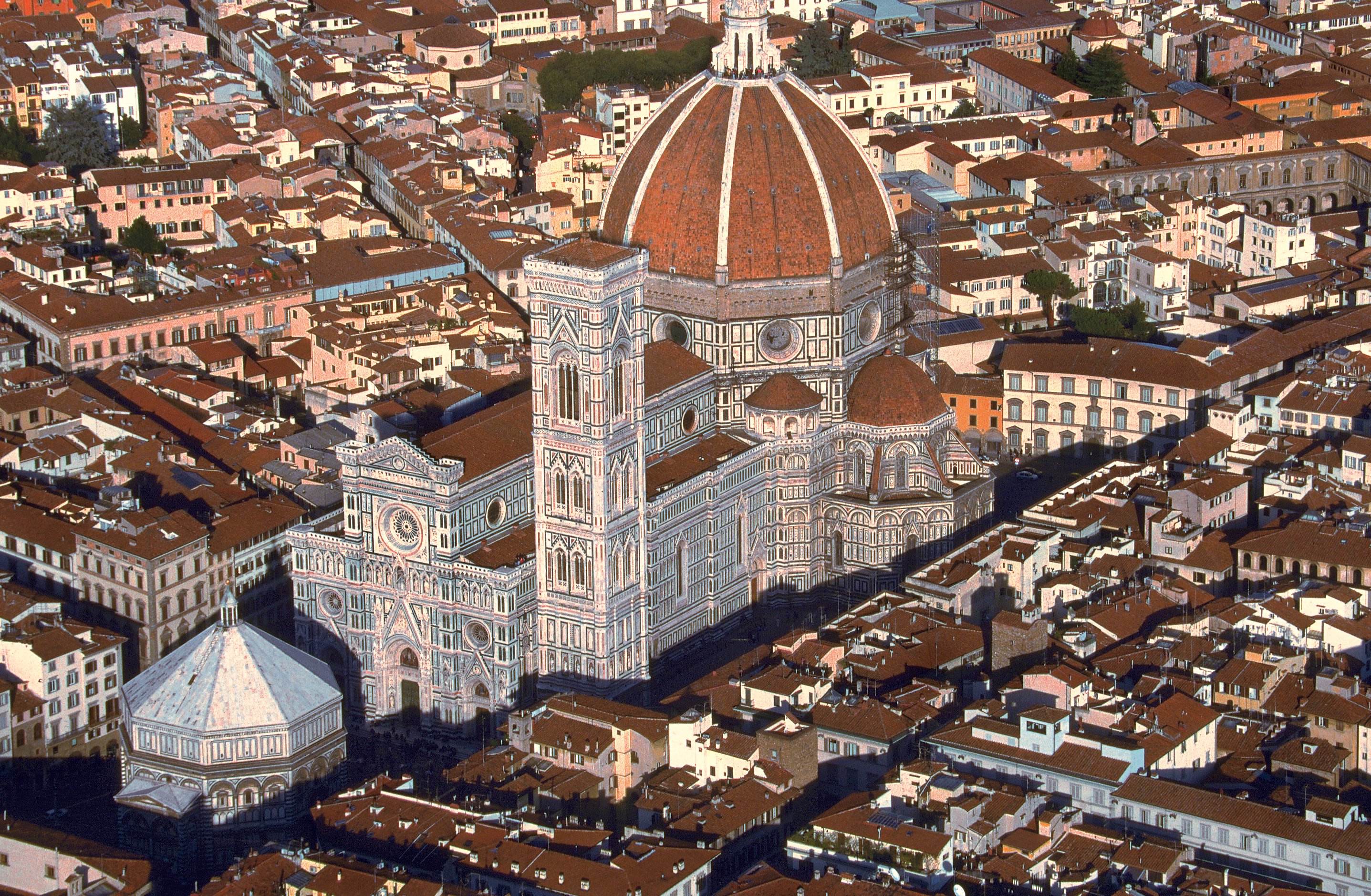 Cambio
Florence Cathedral
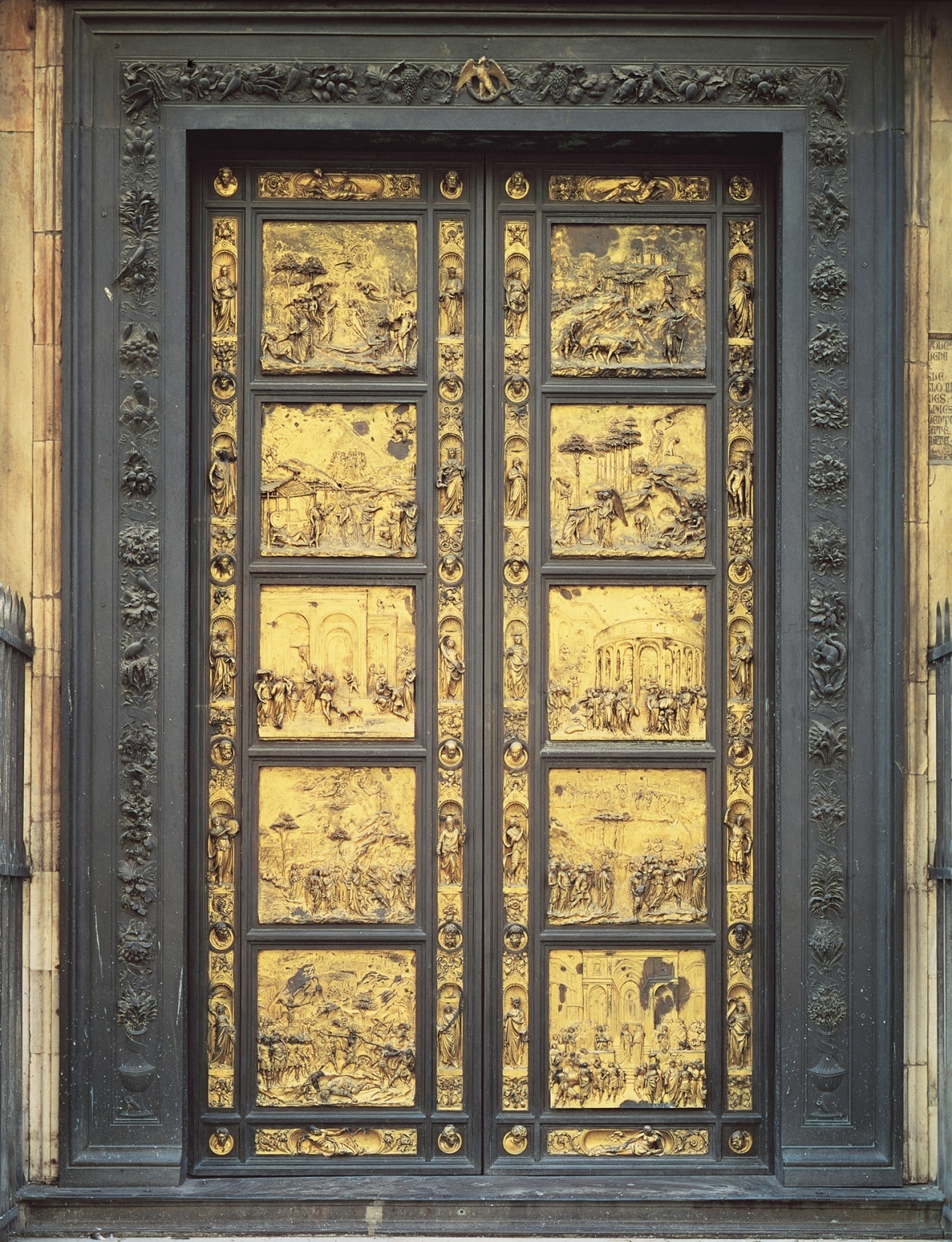 Ghiberti
Gates of Paradise
Brunelleschi
Dome of the Florence Cathedral
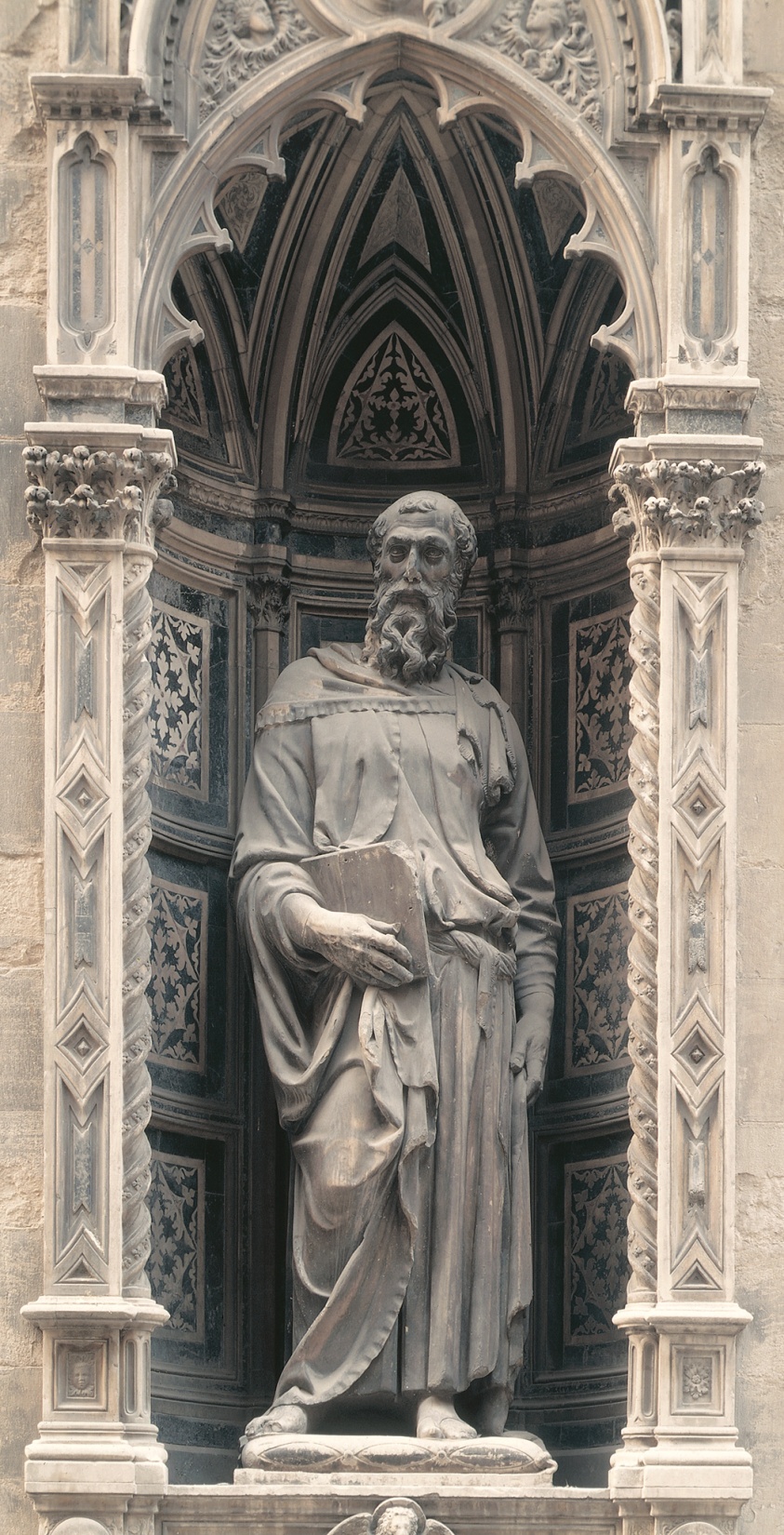 Donatello
St. Mark
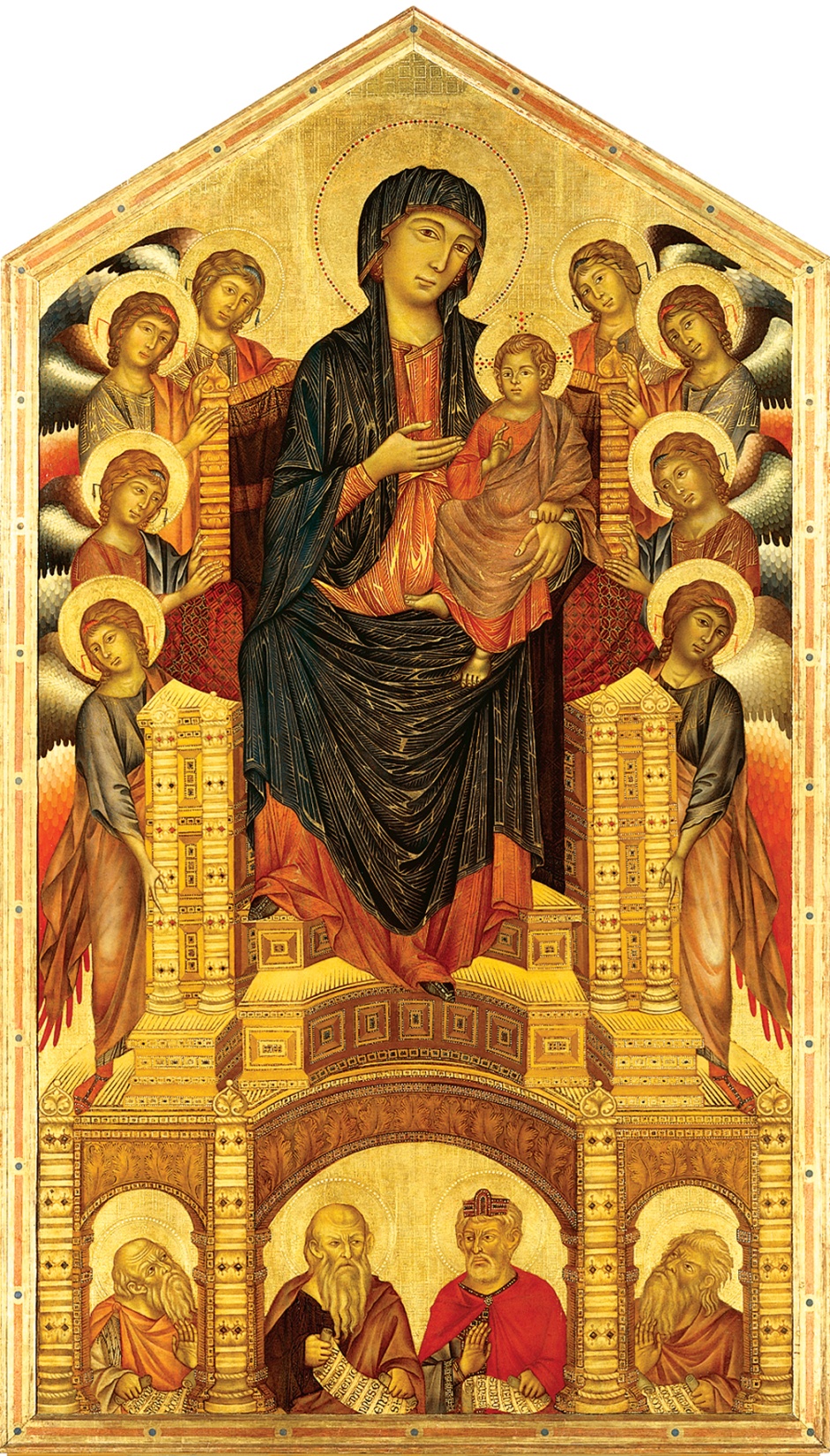 Cimabue
Madonna Entrhoned with Angels and Prophets
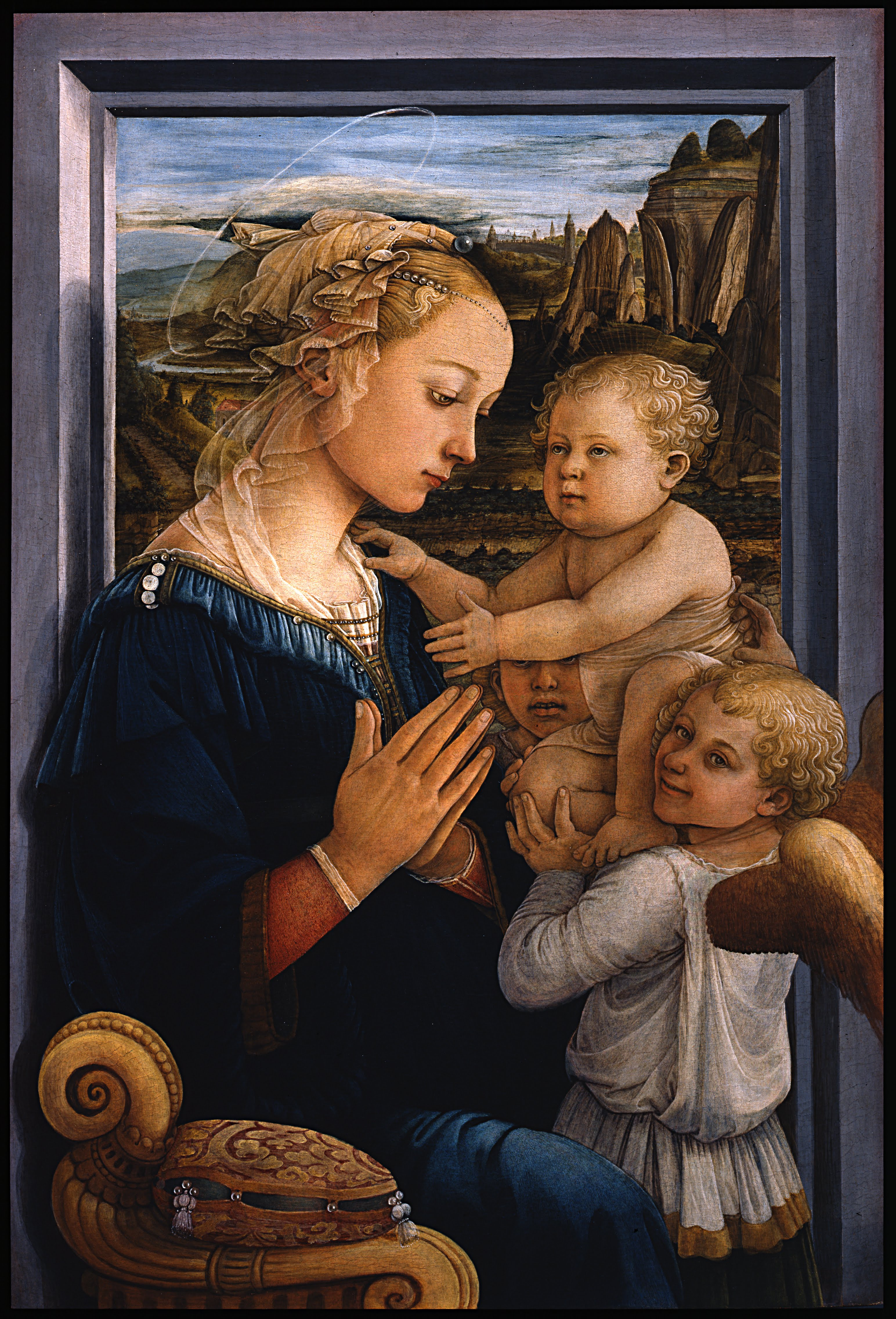 Lippi
Madonna and Child with Two Angels
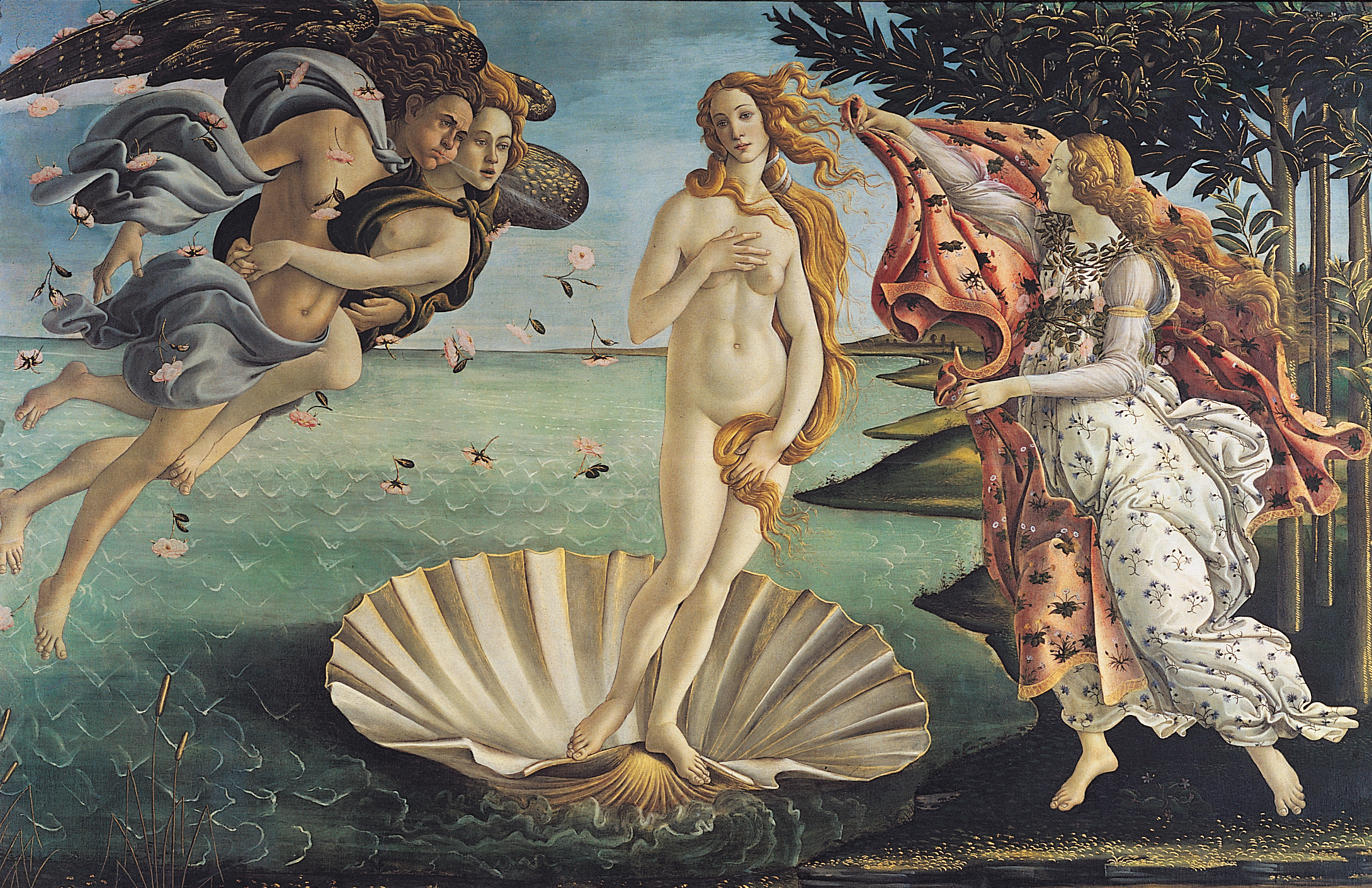 Botticelli
Birth of Venus
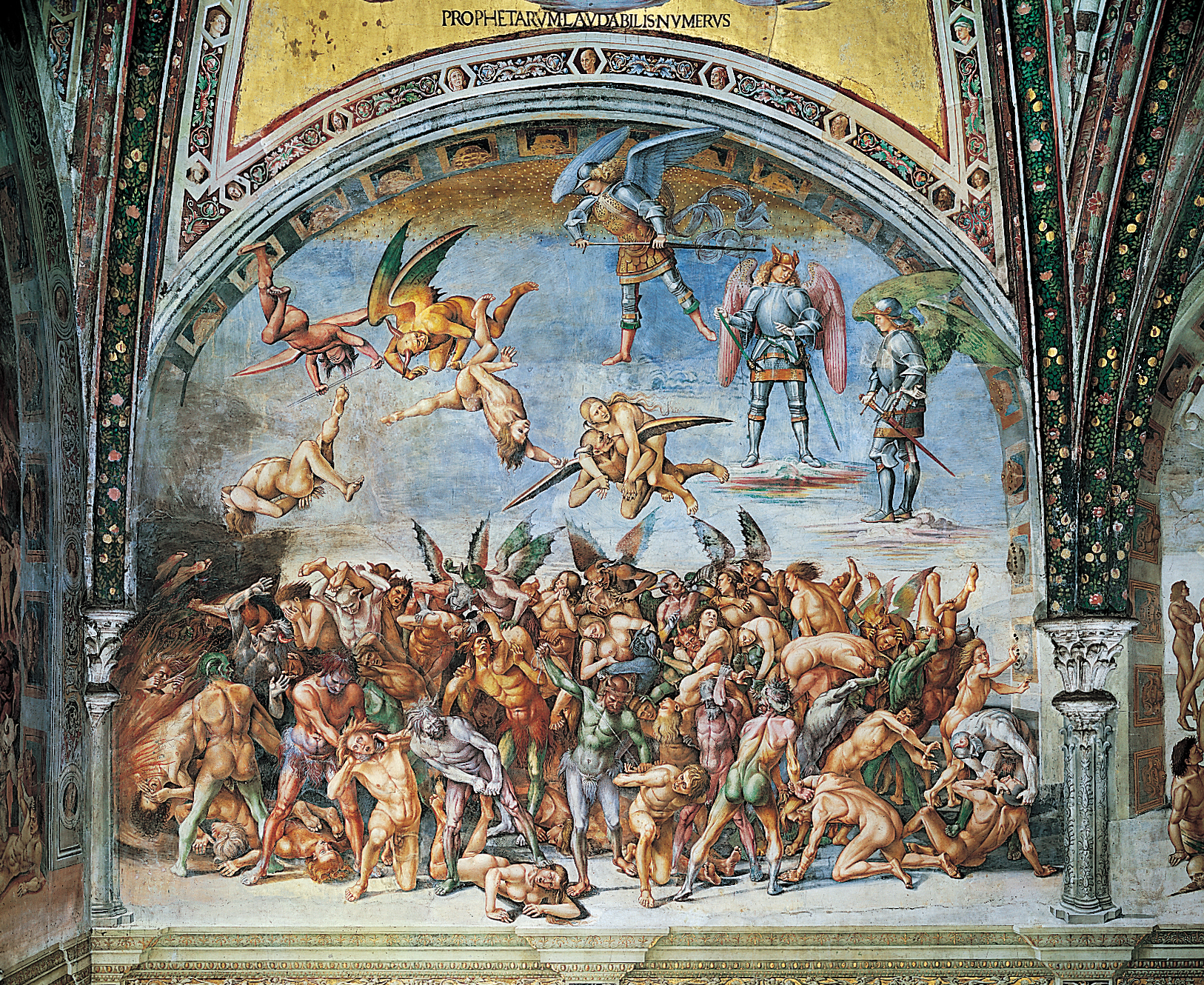 Signorelli
Damned Cast into Hell
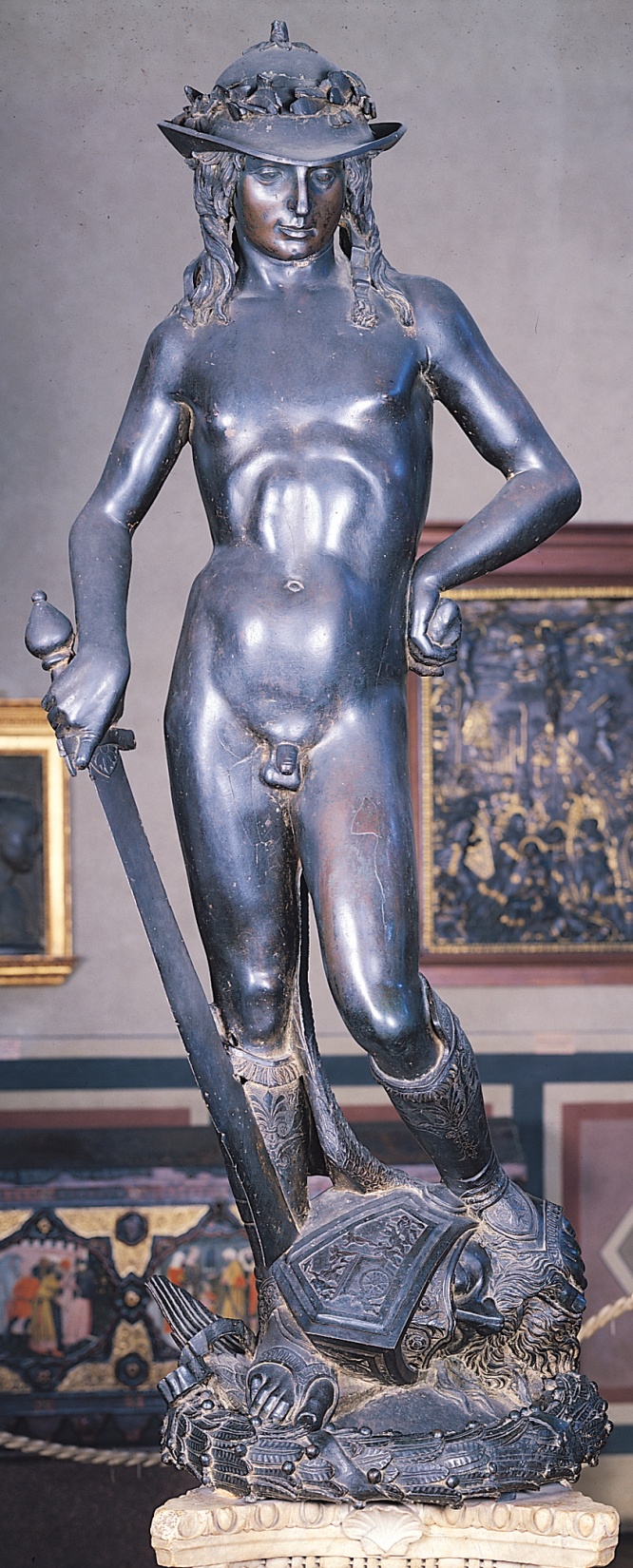 Donatello
David
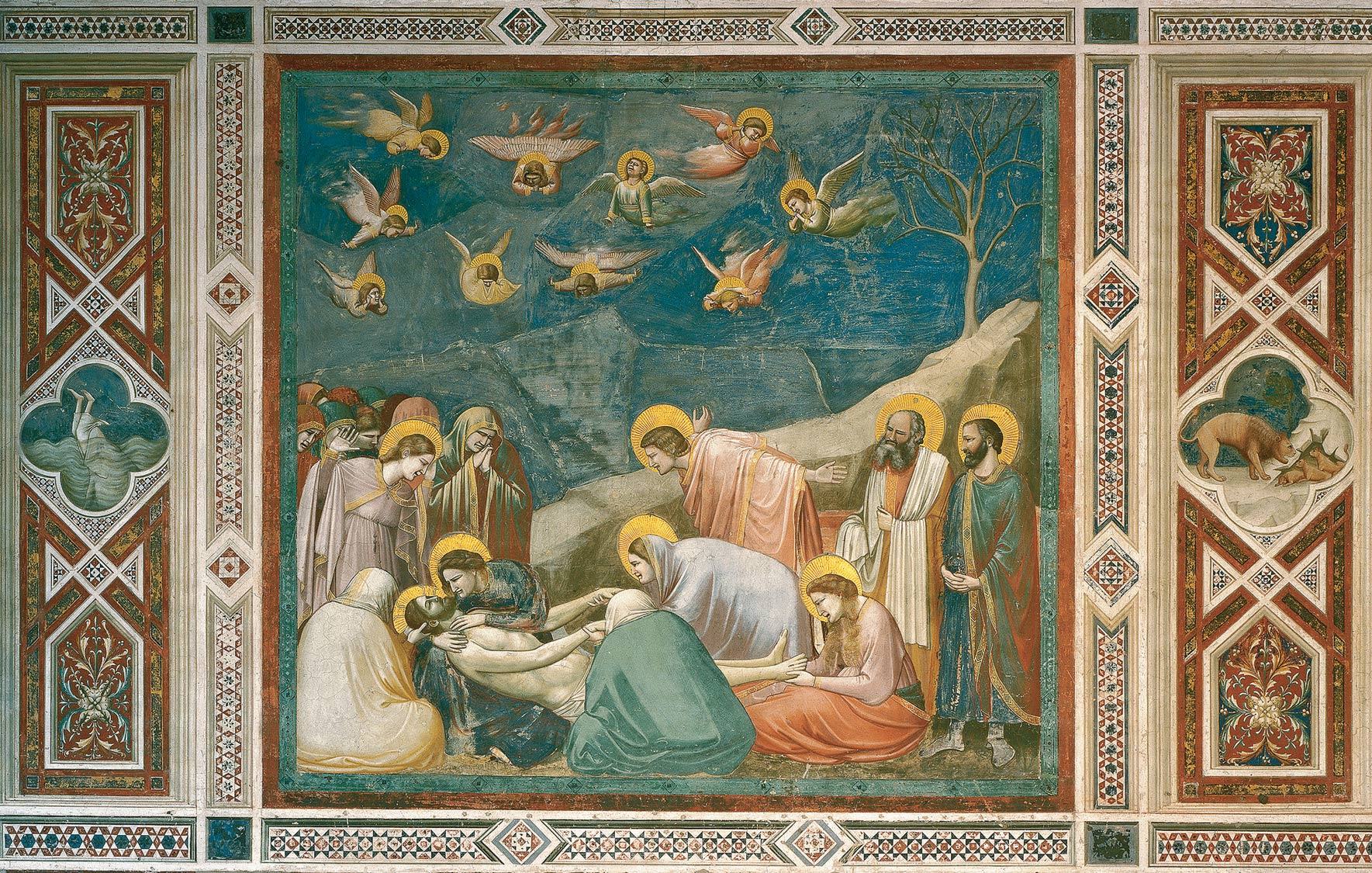 Giotto
Lamentation
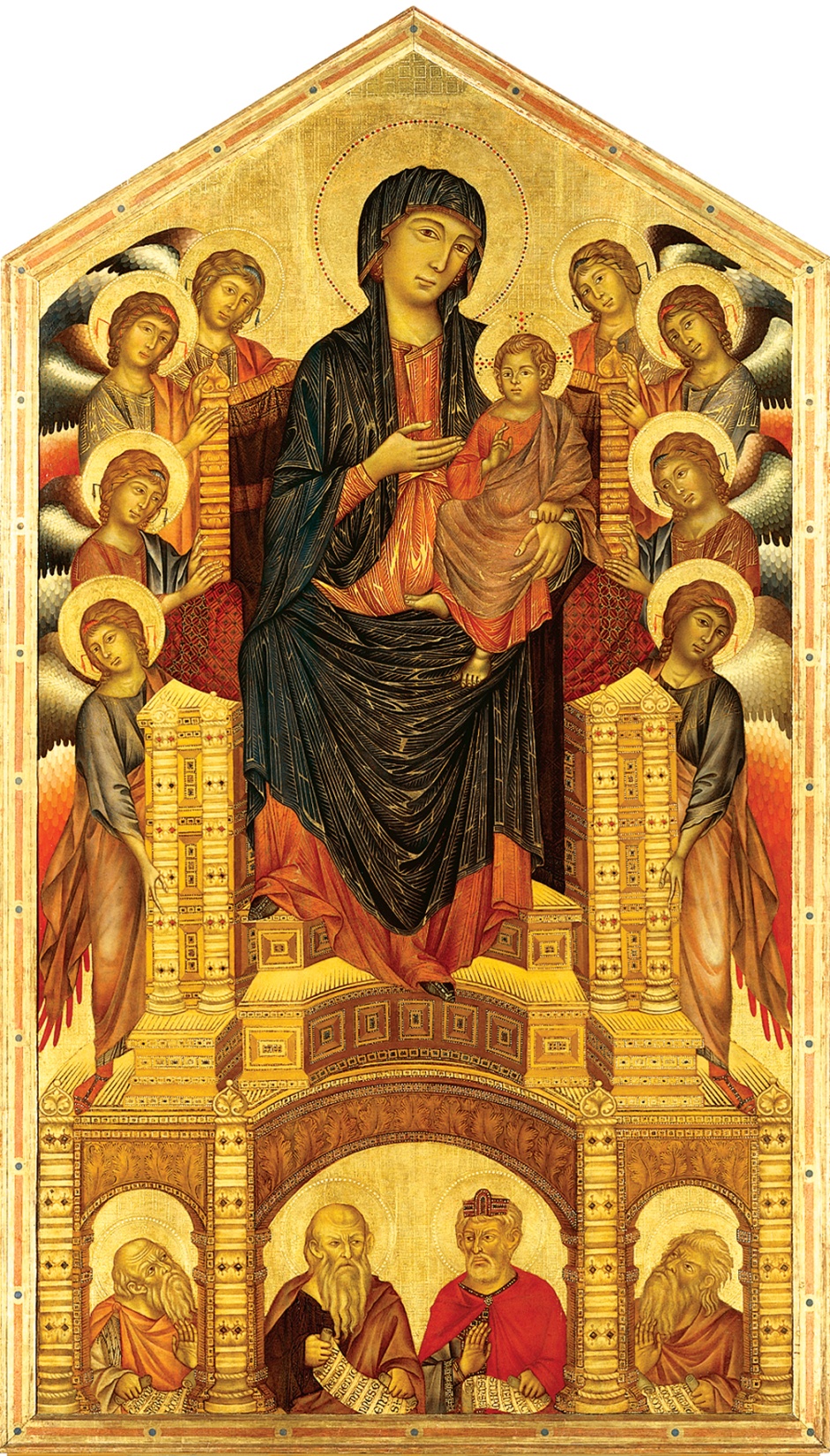 Cimabue
Madonna Entrhoned with Angels and Prophets
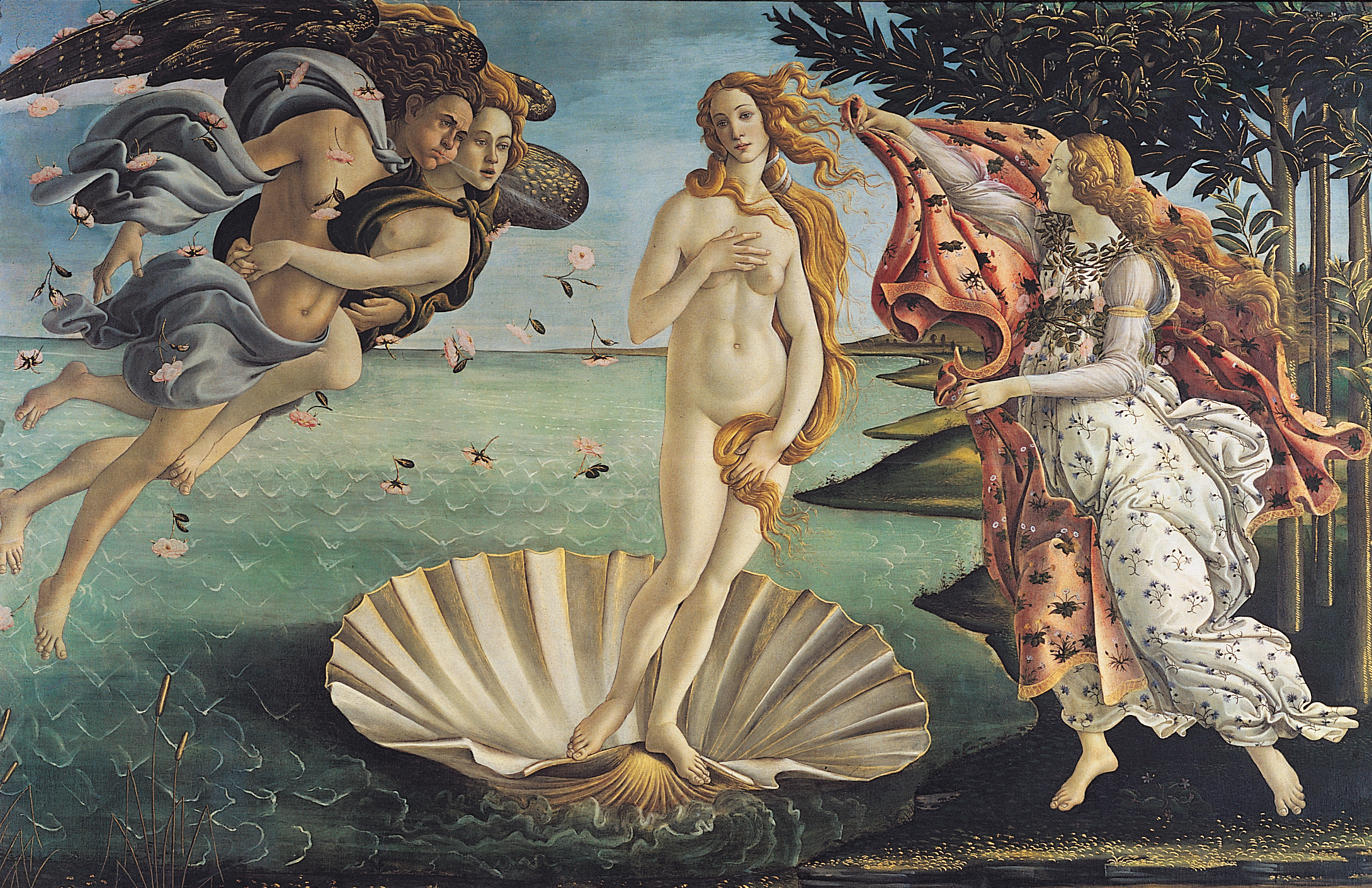 Botticelli
Birth of Venus
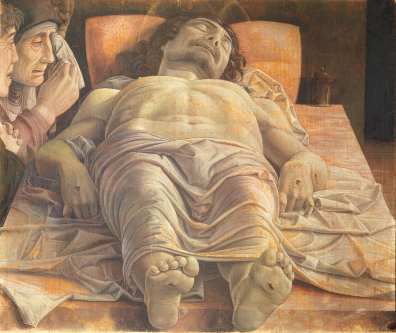 Mantegna
Dead Christ
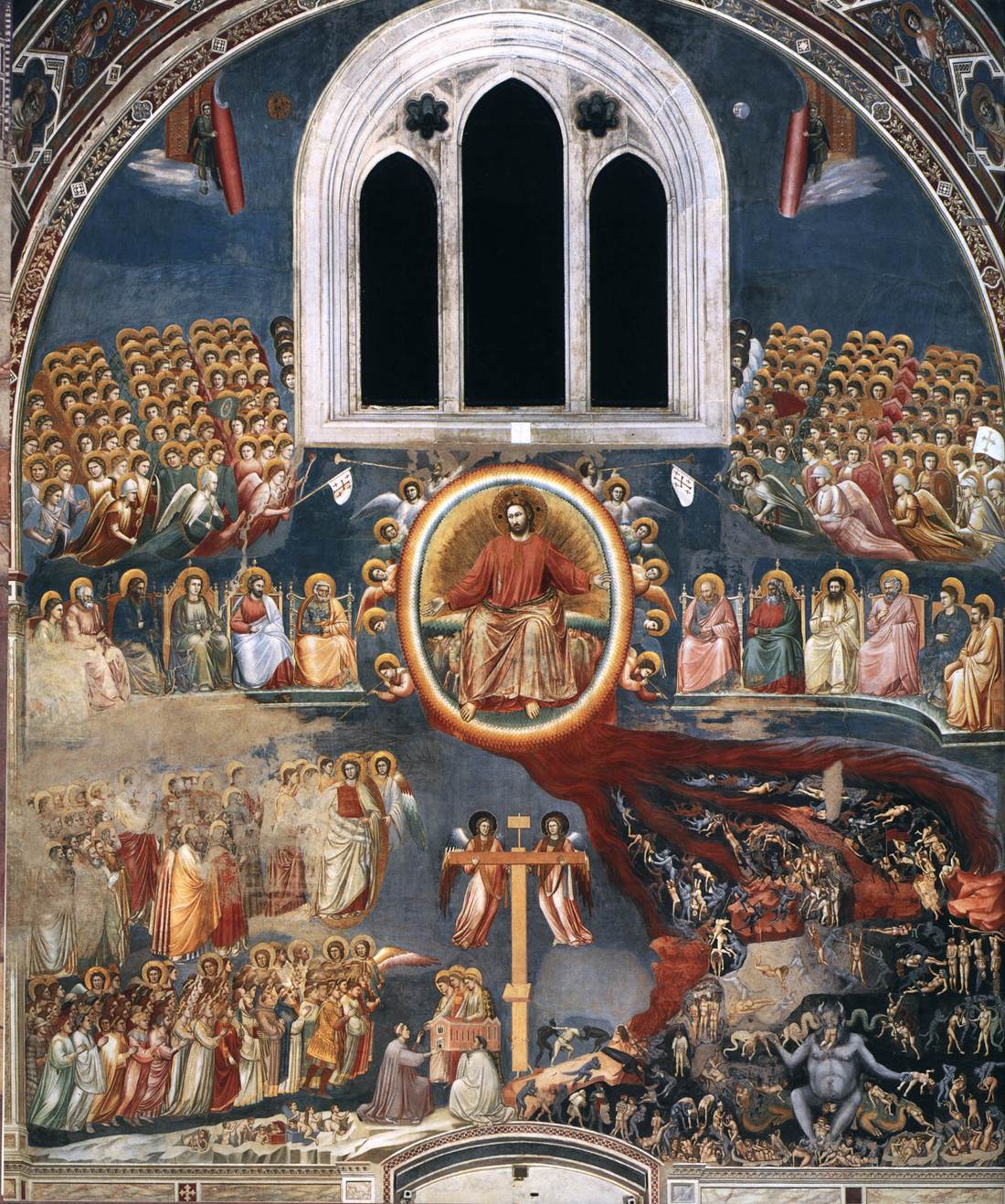 Giotto
Last
Judgment
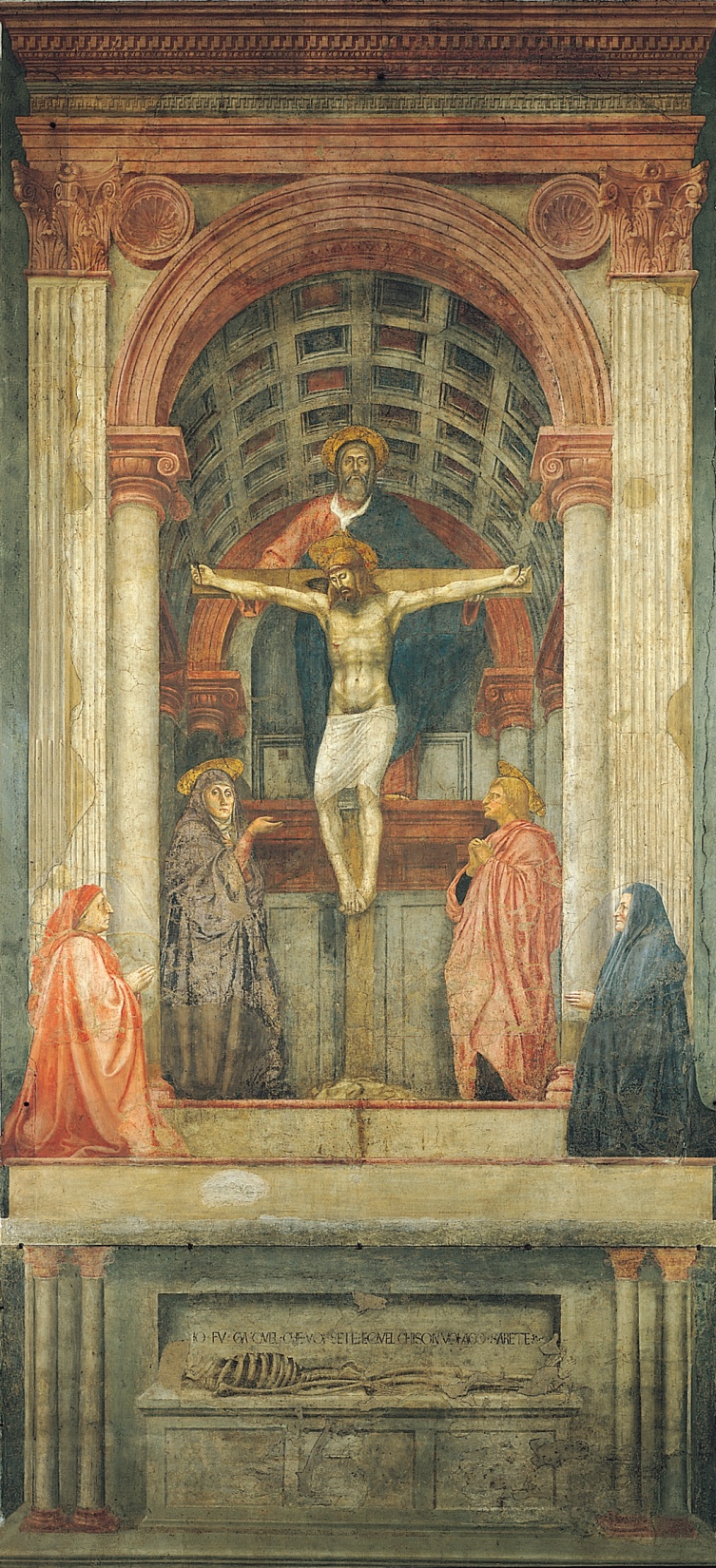 Masaccio
Holy Trinity
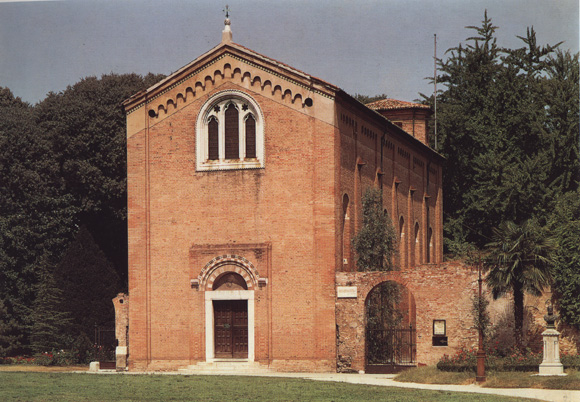 Giotto
Arena Chapel
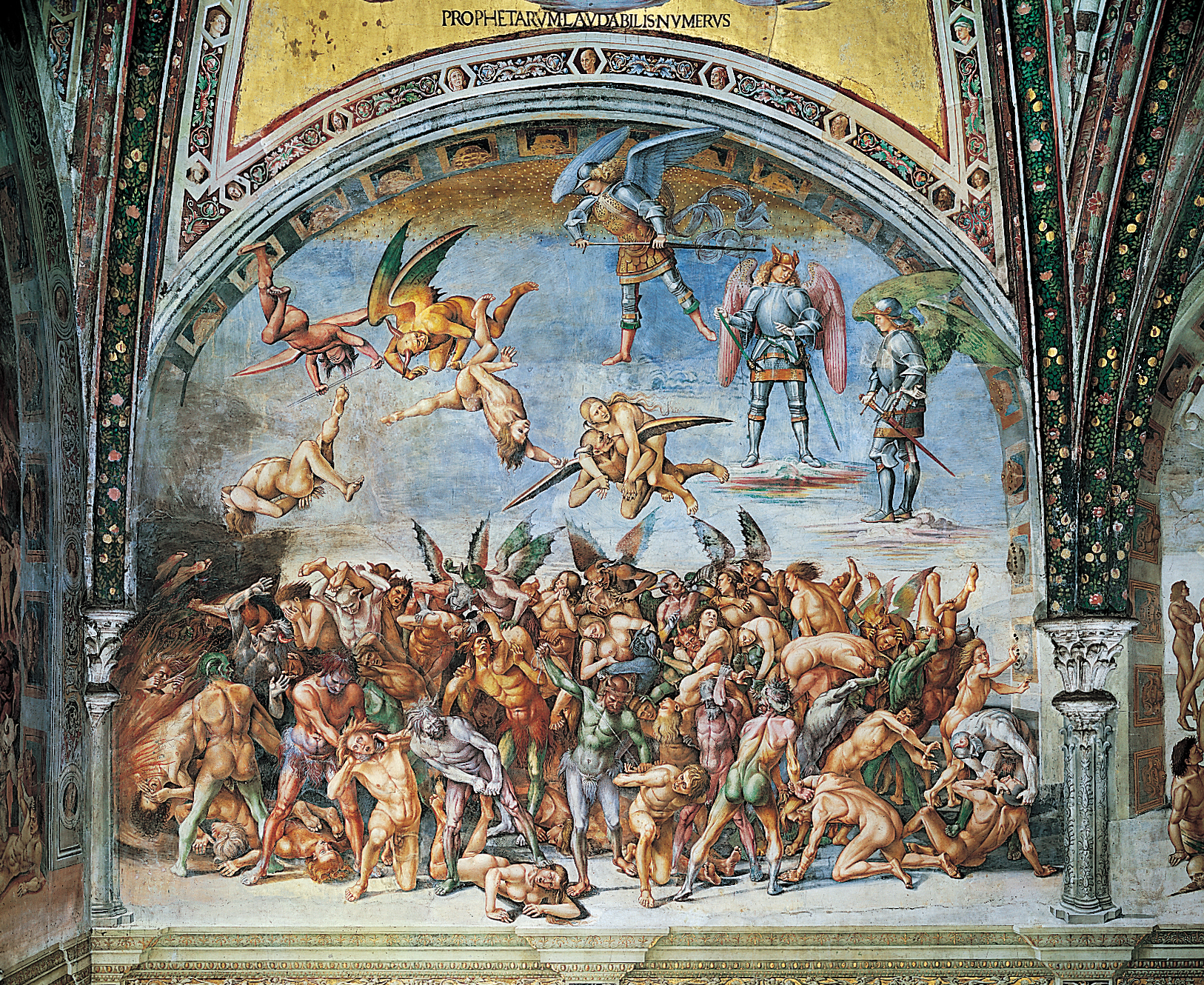 Signorelli
Damned Cast into Hell
Brunelleschi
Dome of the Florence Cathedral
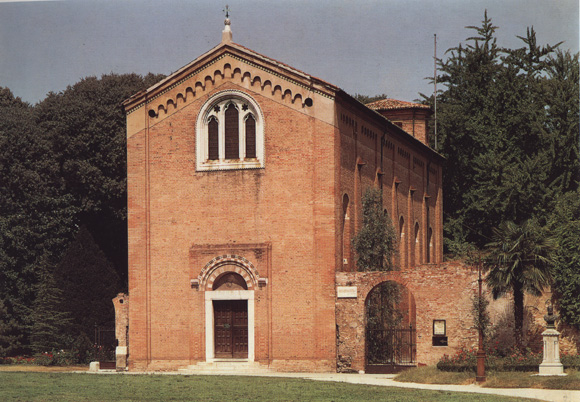 Giotto
Arena Chapel
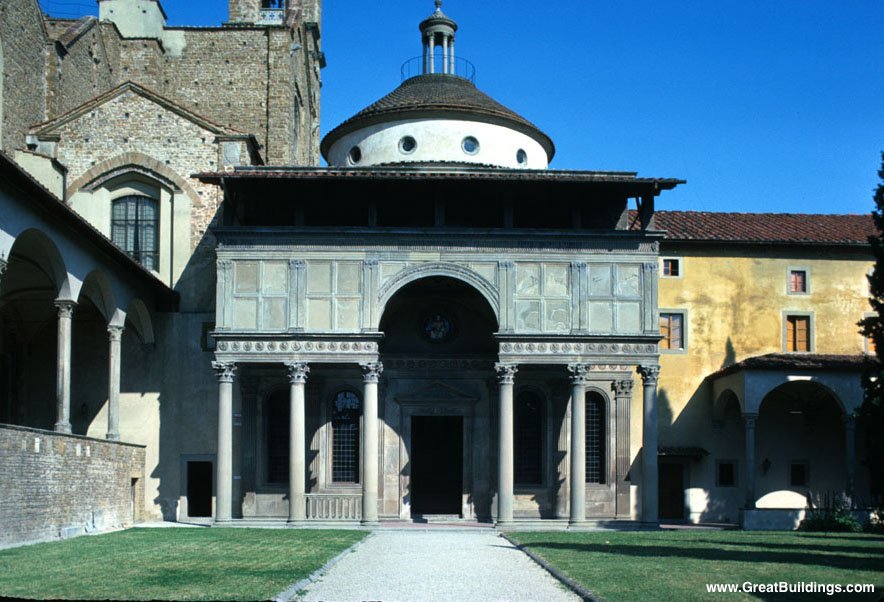 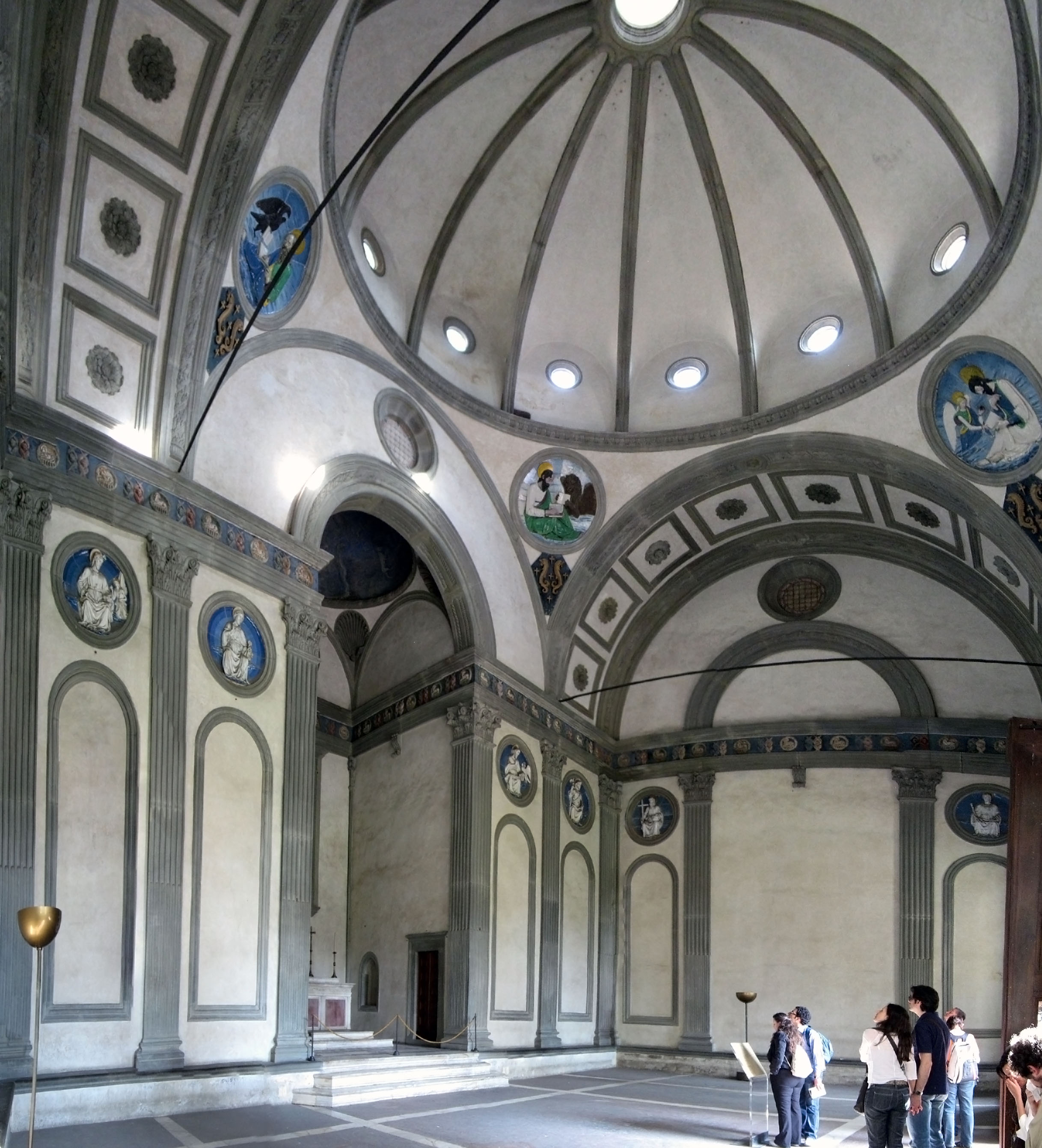 Brunelleschi
Pazzi Chapel
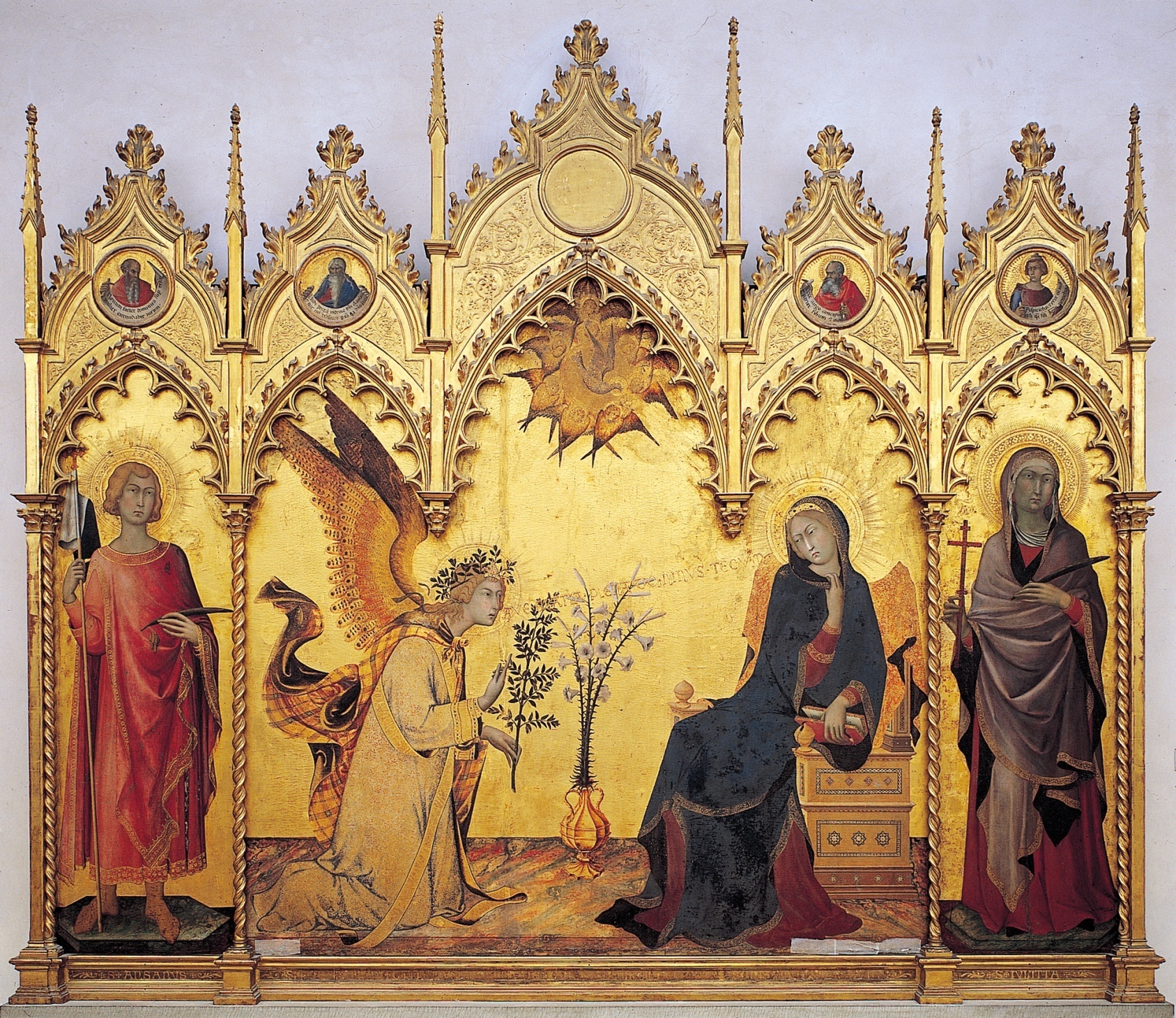 Martini
Annunciation
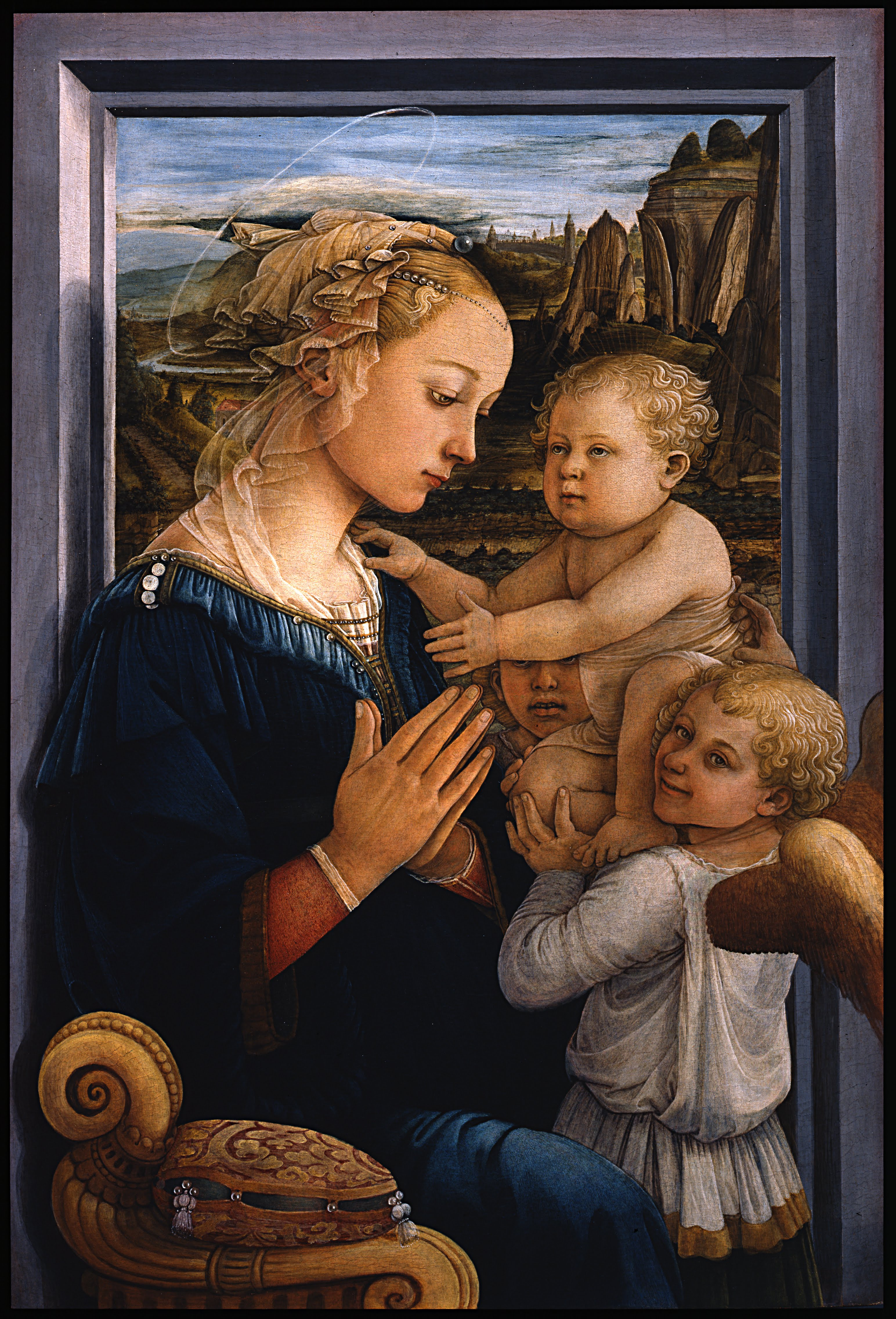 Lippi
Madonna and Child with Two Angels
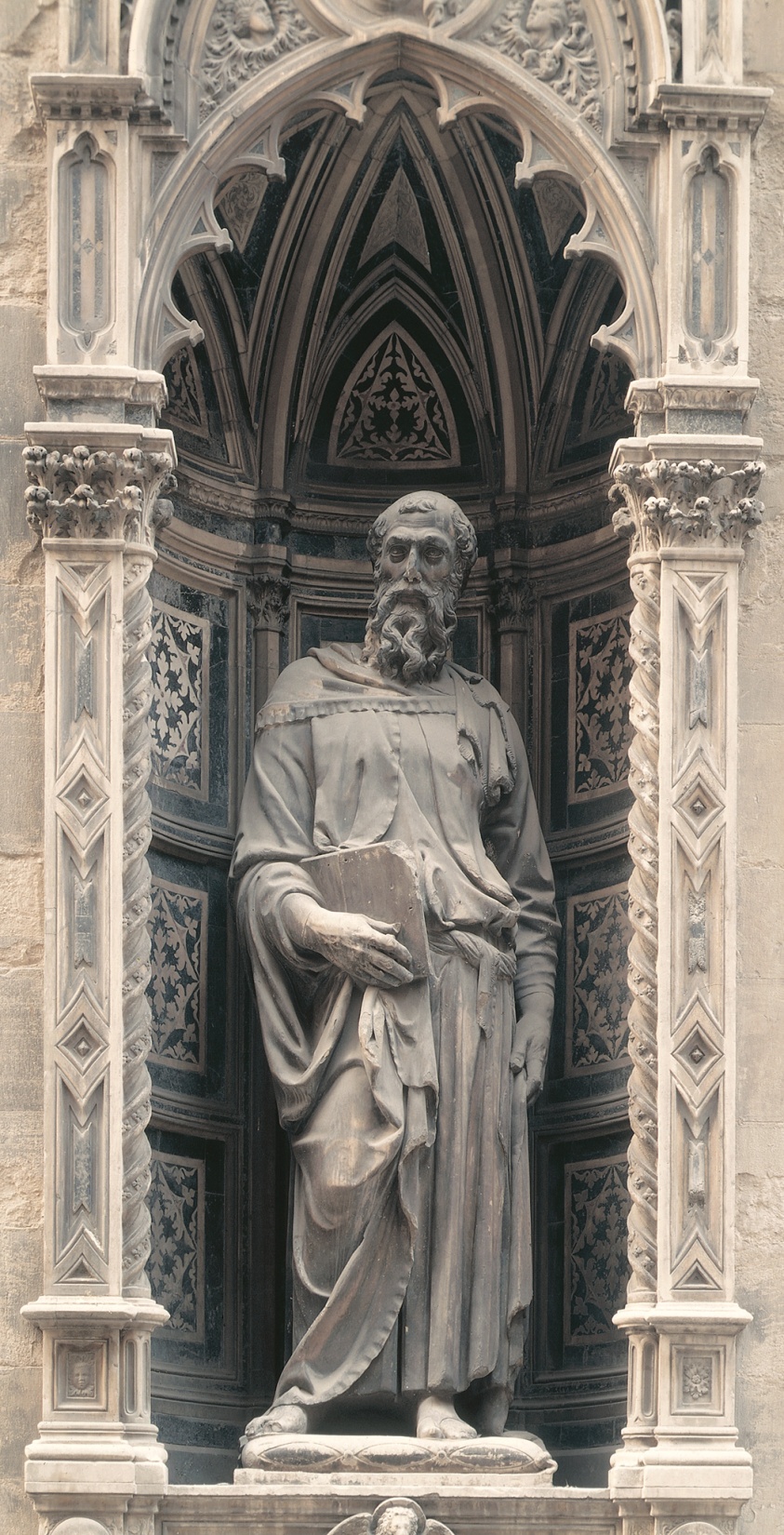 Donatello
St. Mark
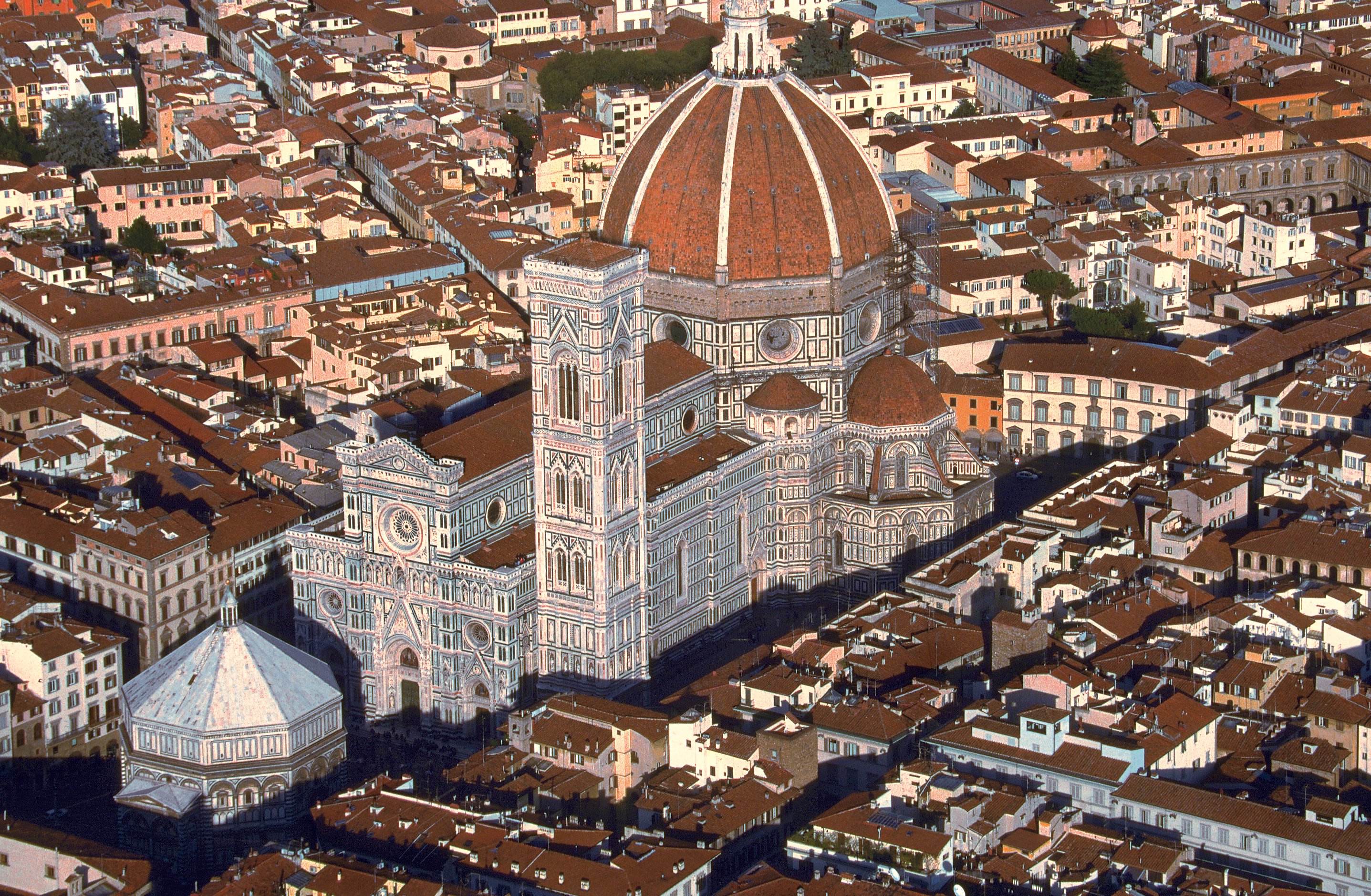 Cambio
Florence Cathedral
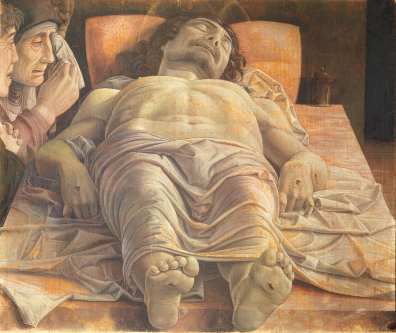 Mantegna
Dead Christ
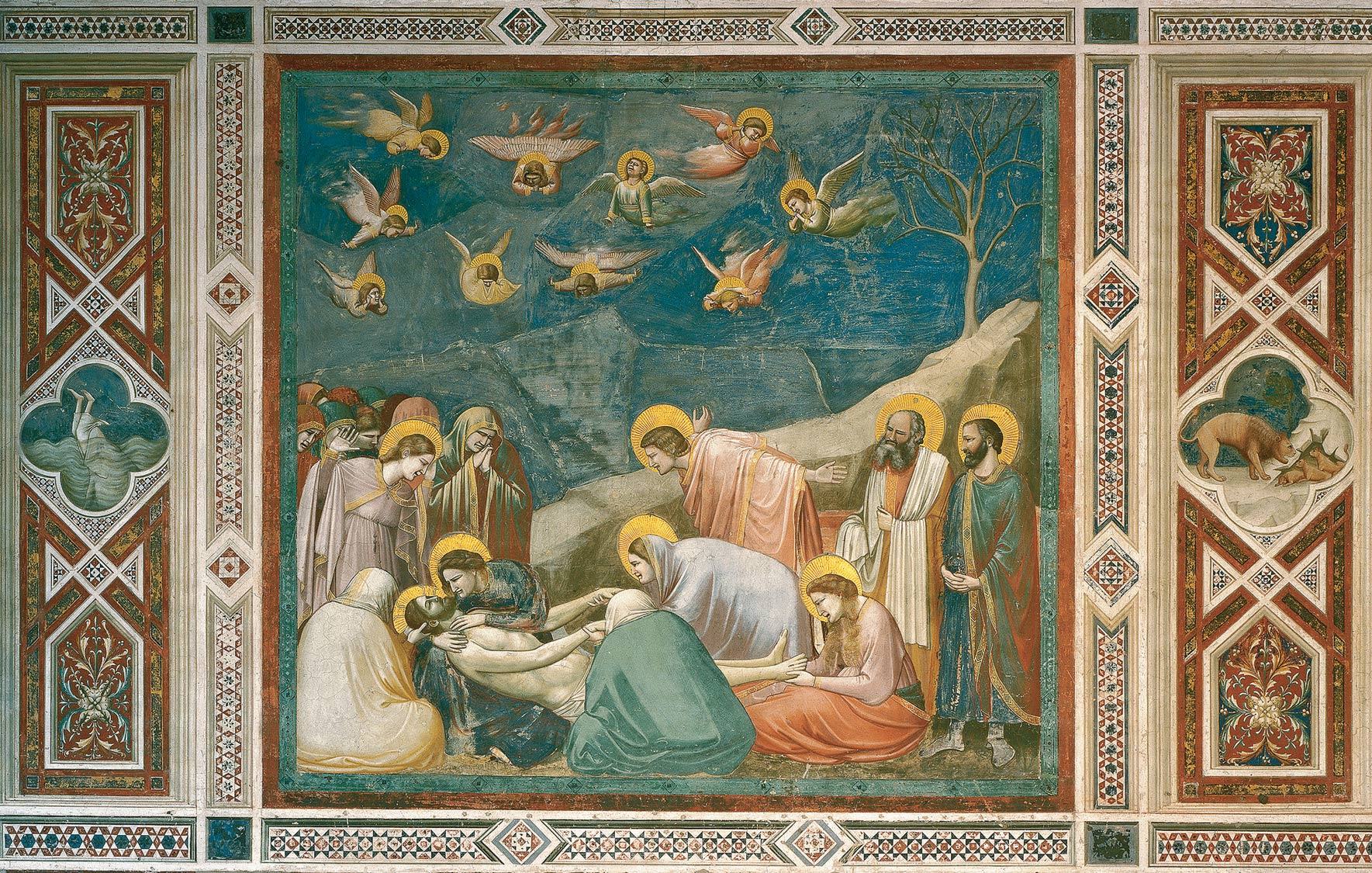 Giotto
Lamentation
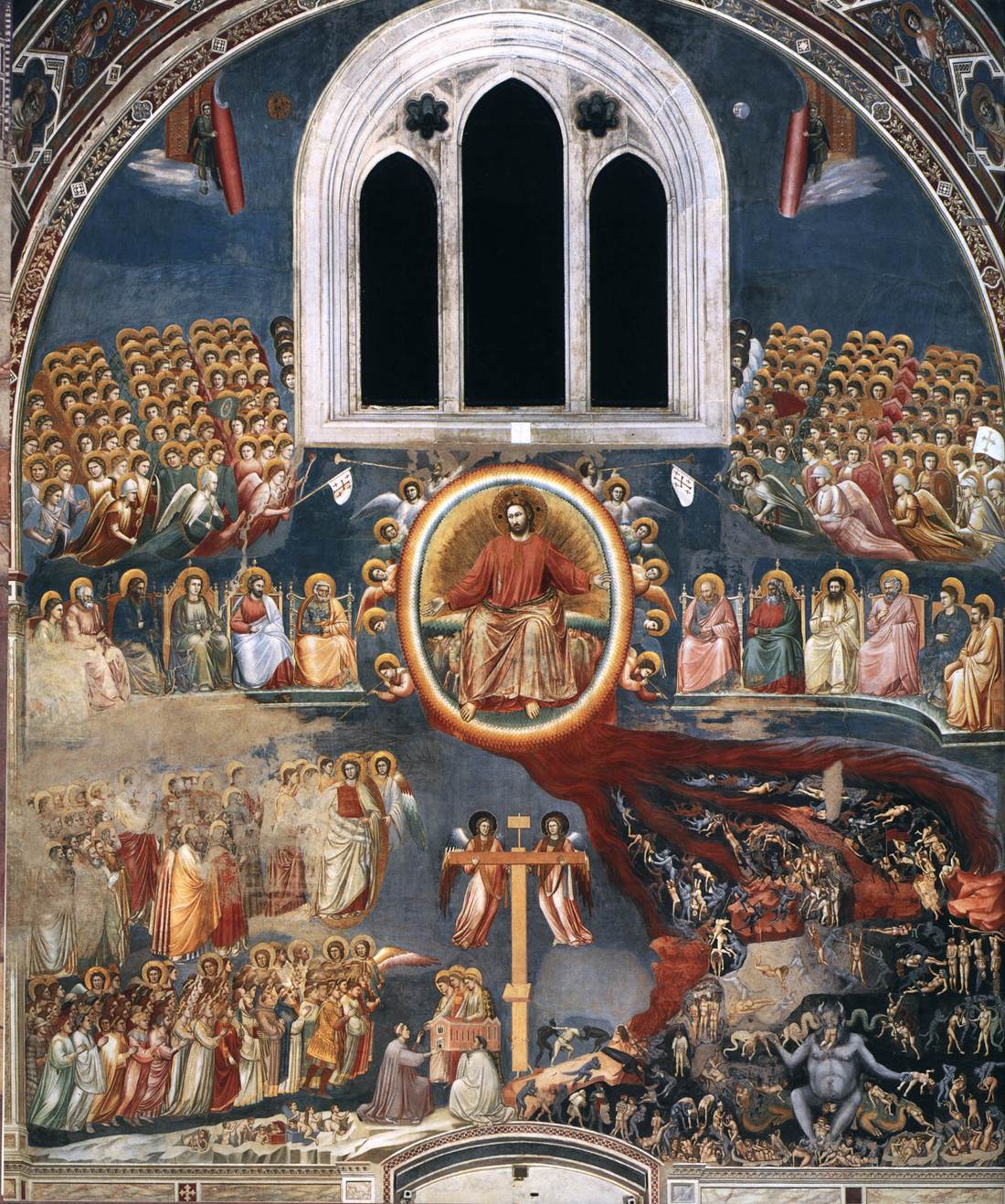 Giotto
Last
Judgment
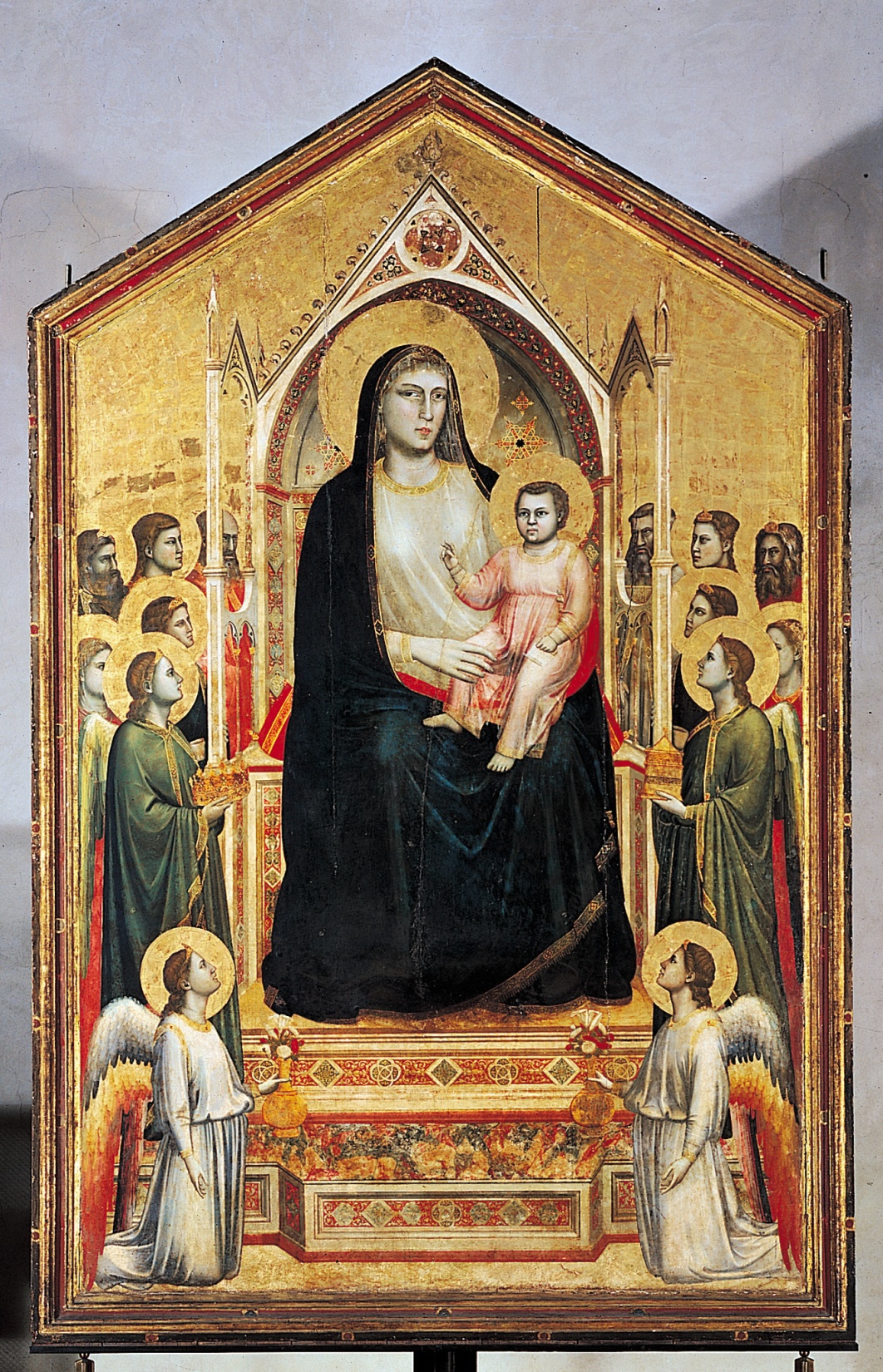 Giotto
Madonna Entrhoned with Angels
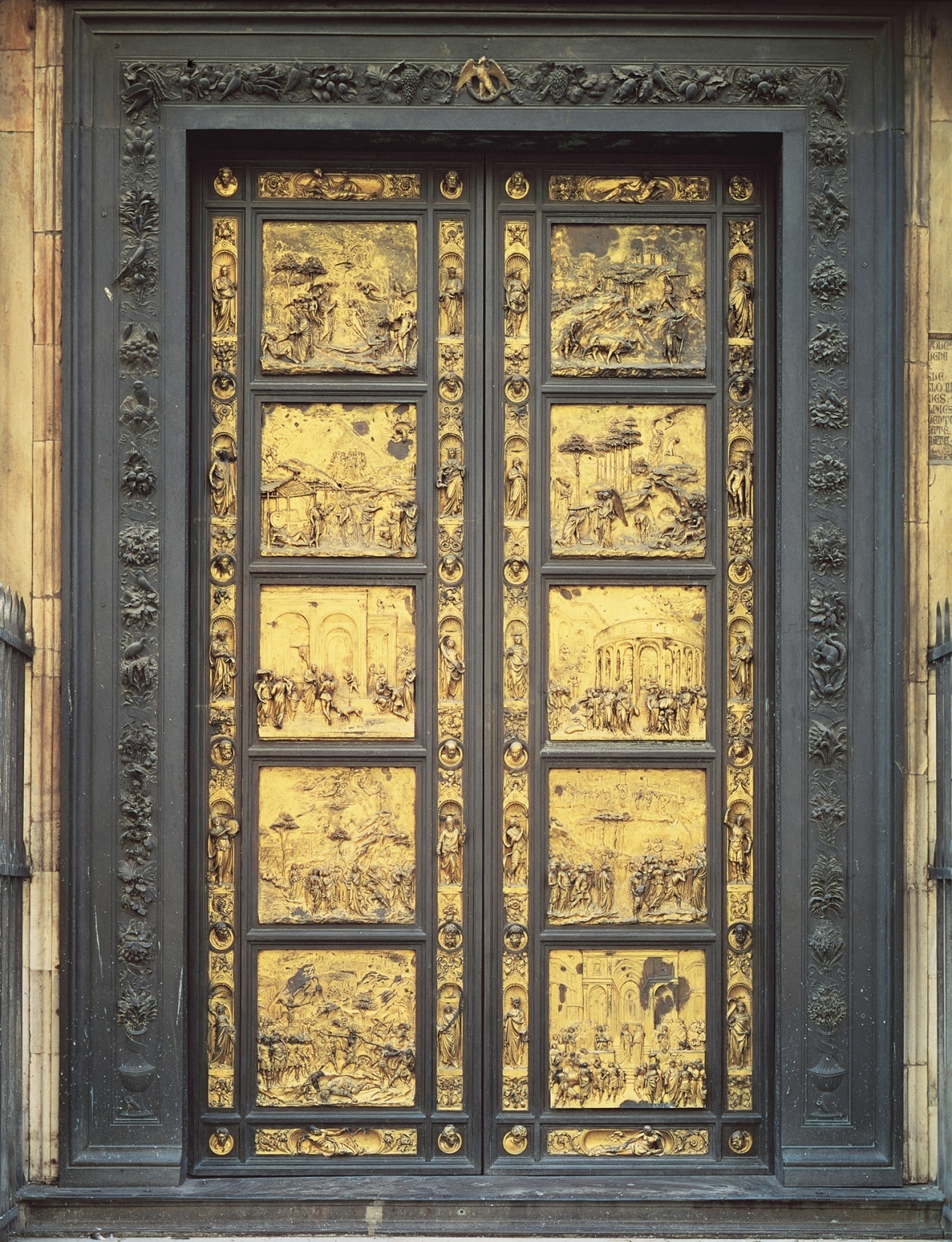 Ghiberti
Gates of Paradise
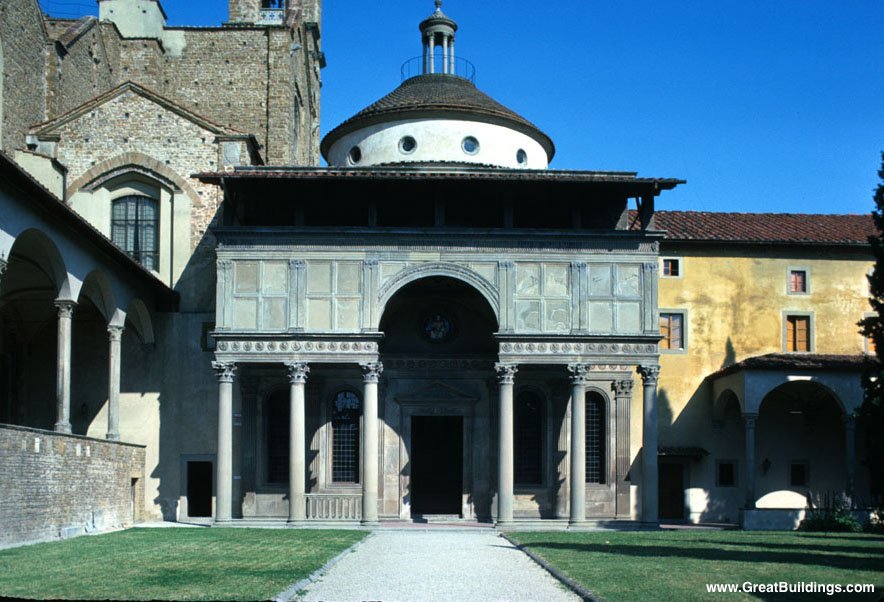 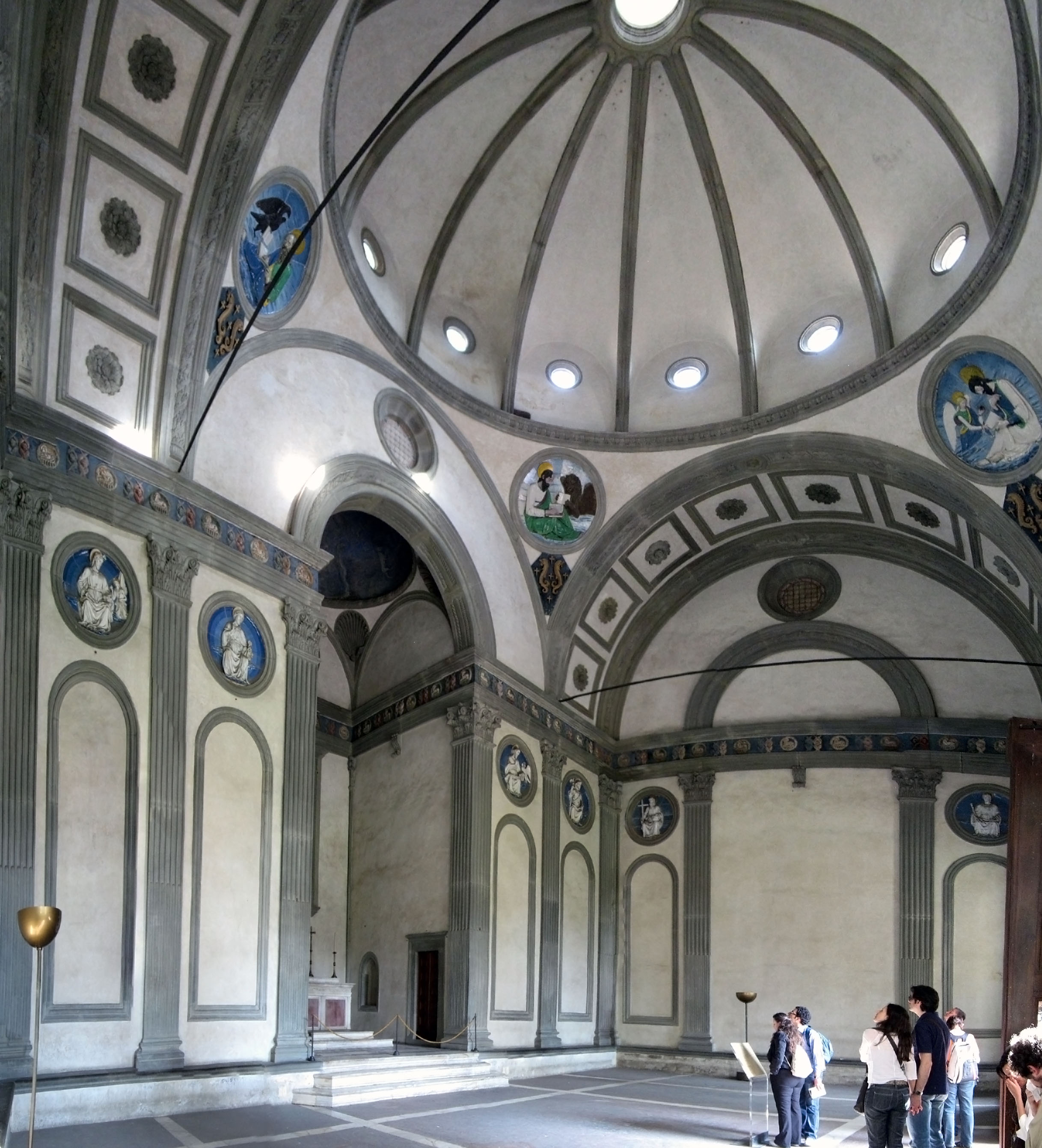 Brunelleschi
Pazzi Chapel
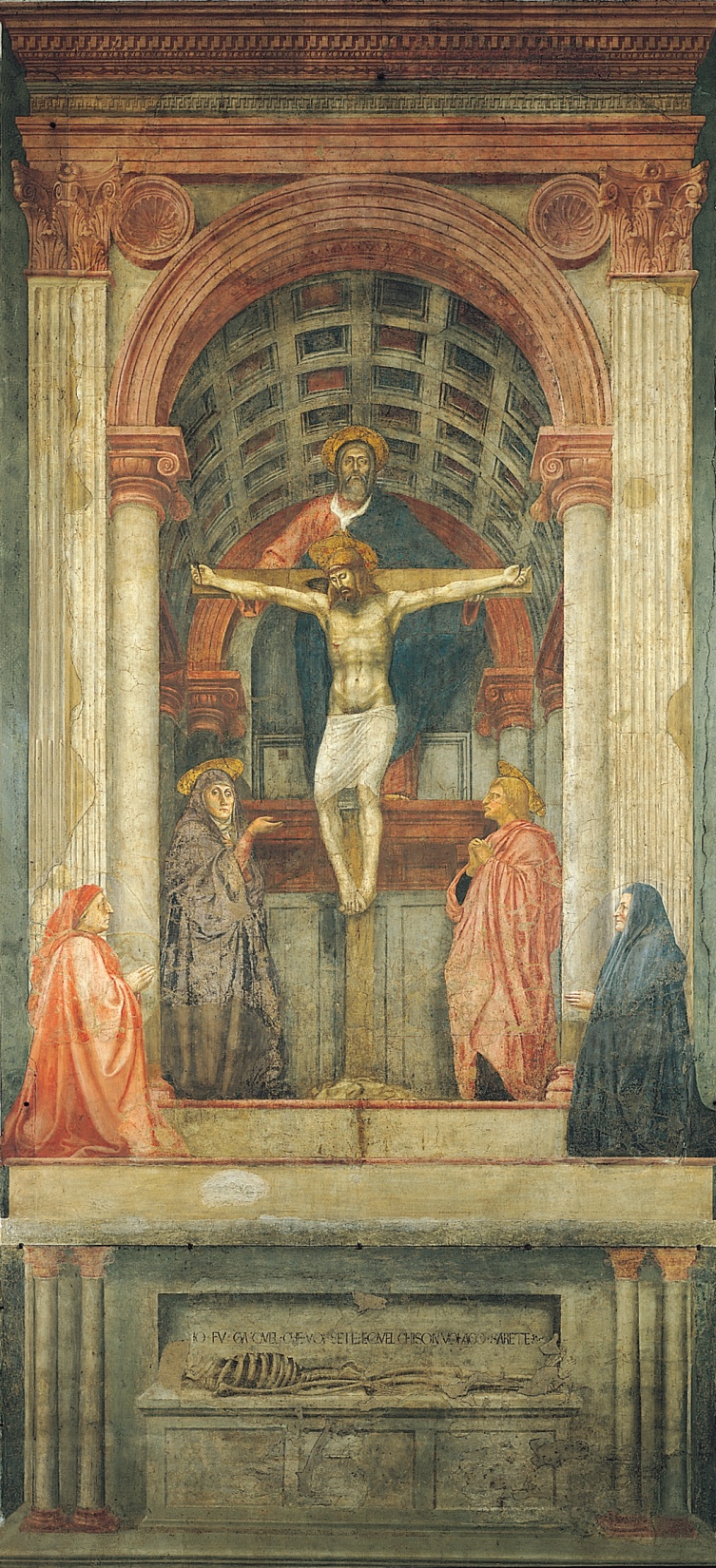 Masaccio
Holy Trinity
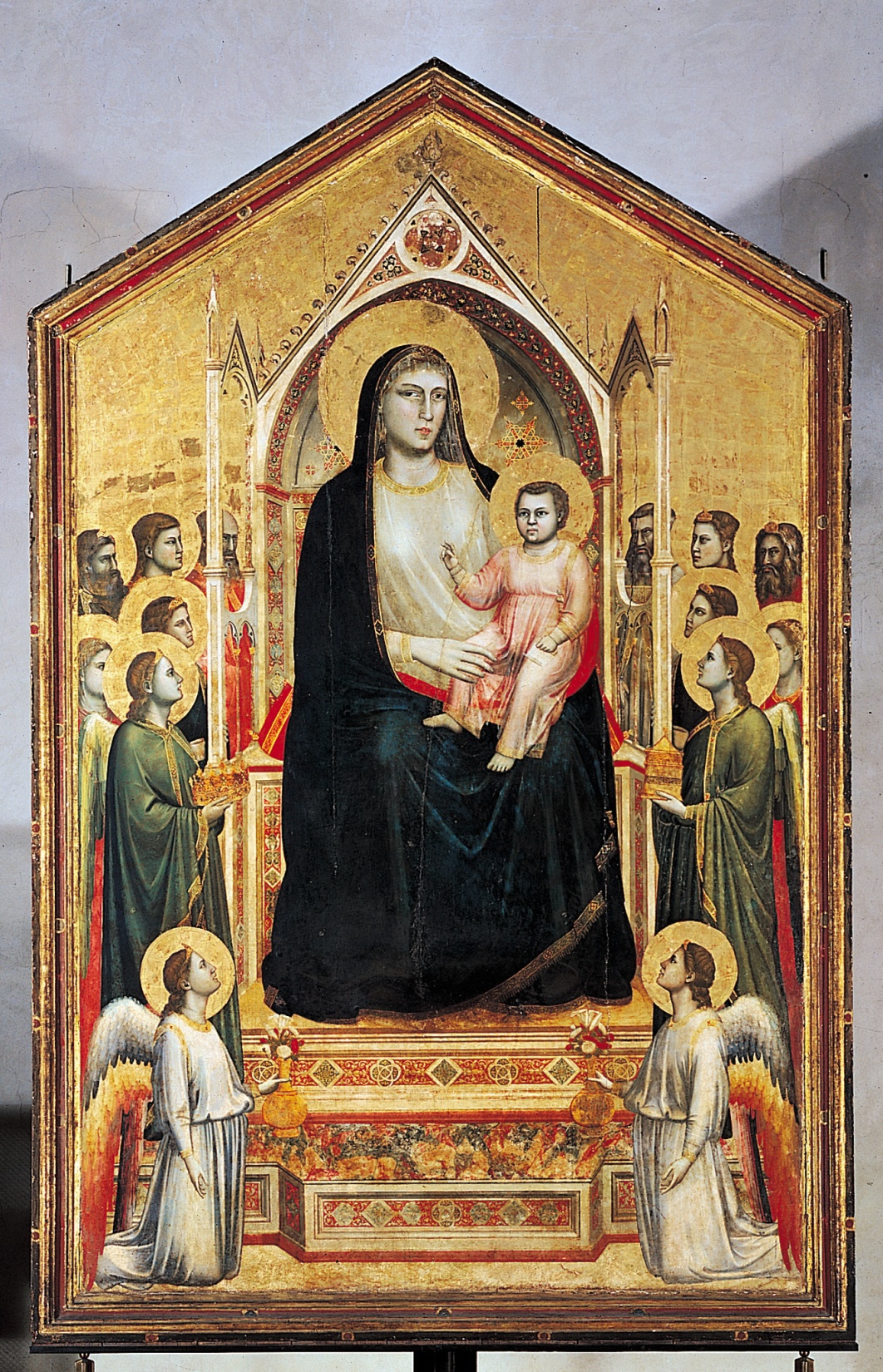 Giotto
Madonna Entrhoned with Angels
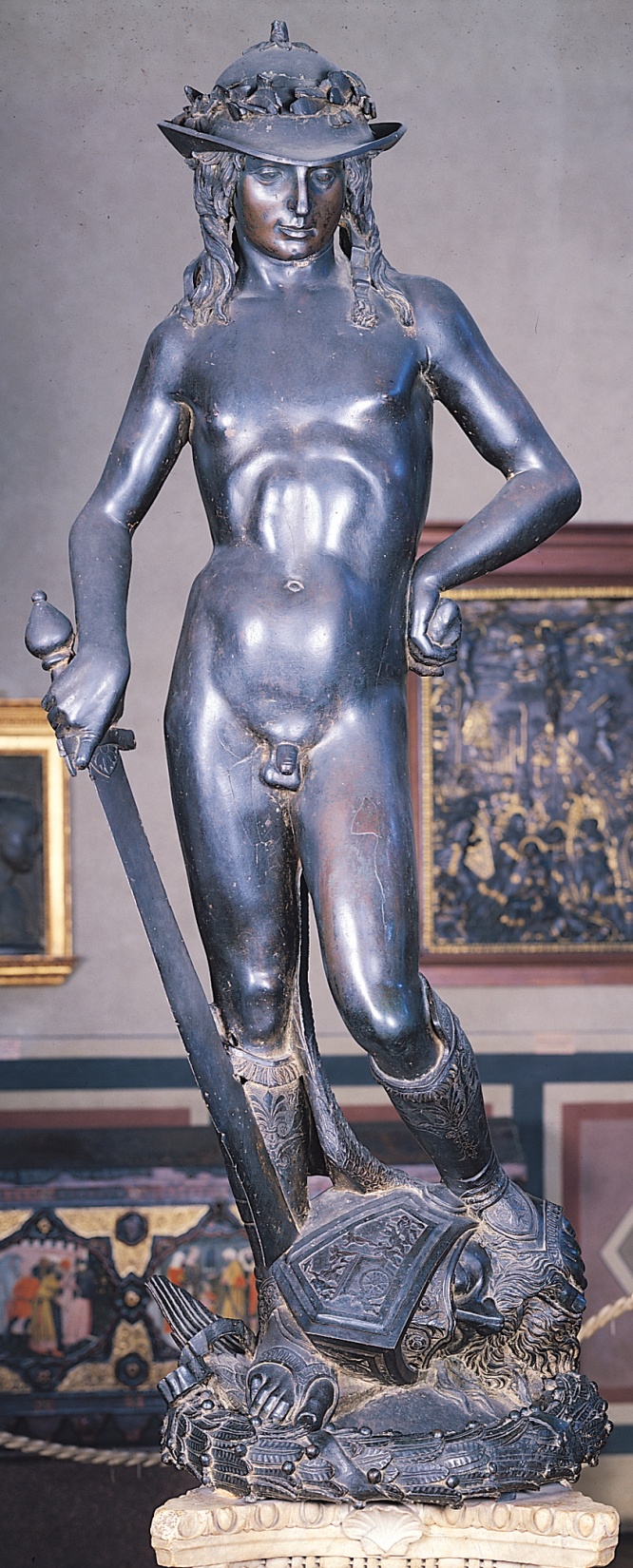 Donatello
David